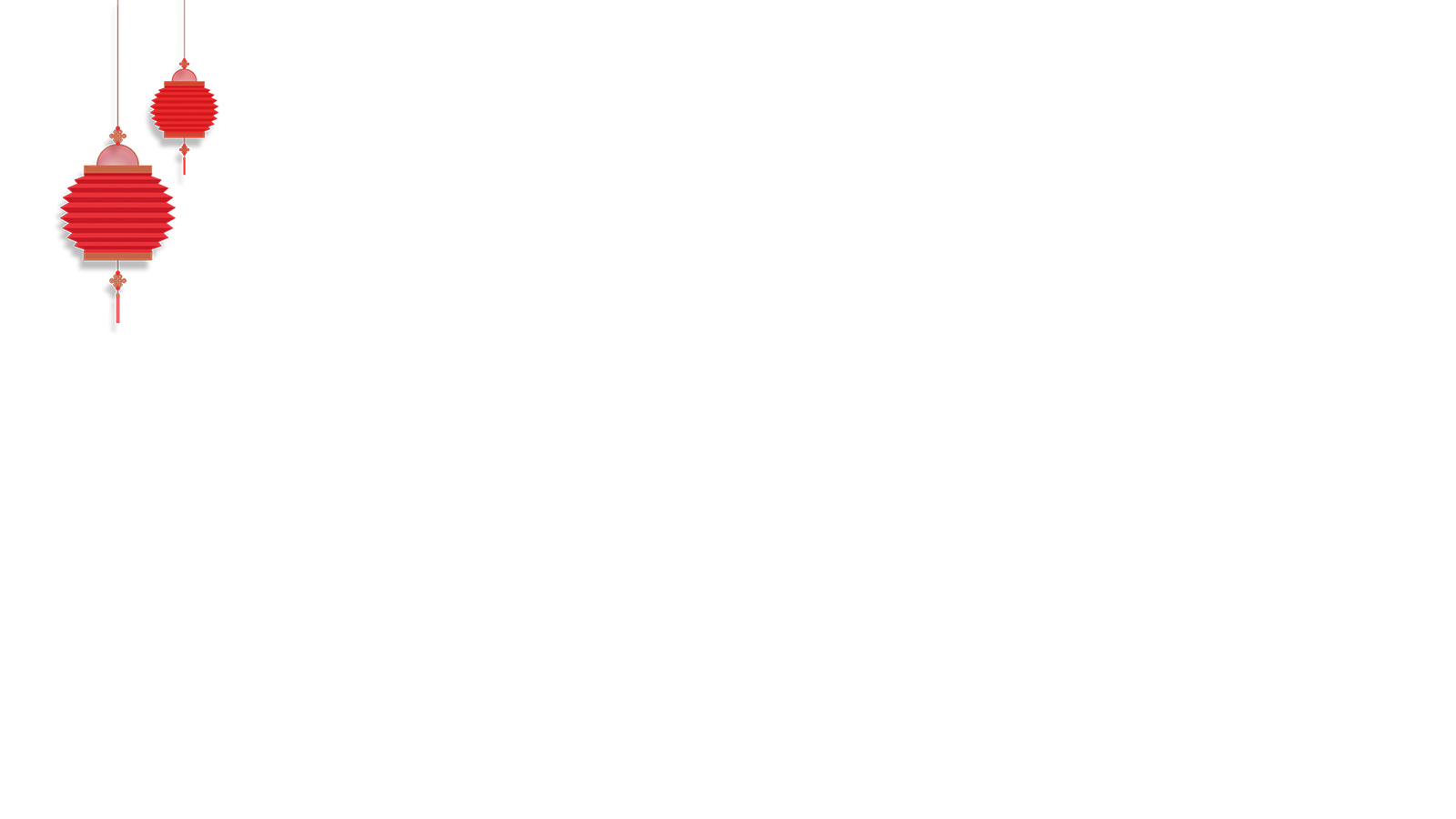 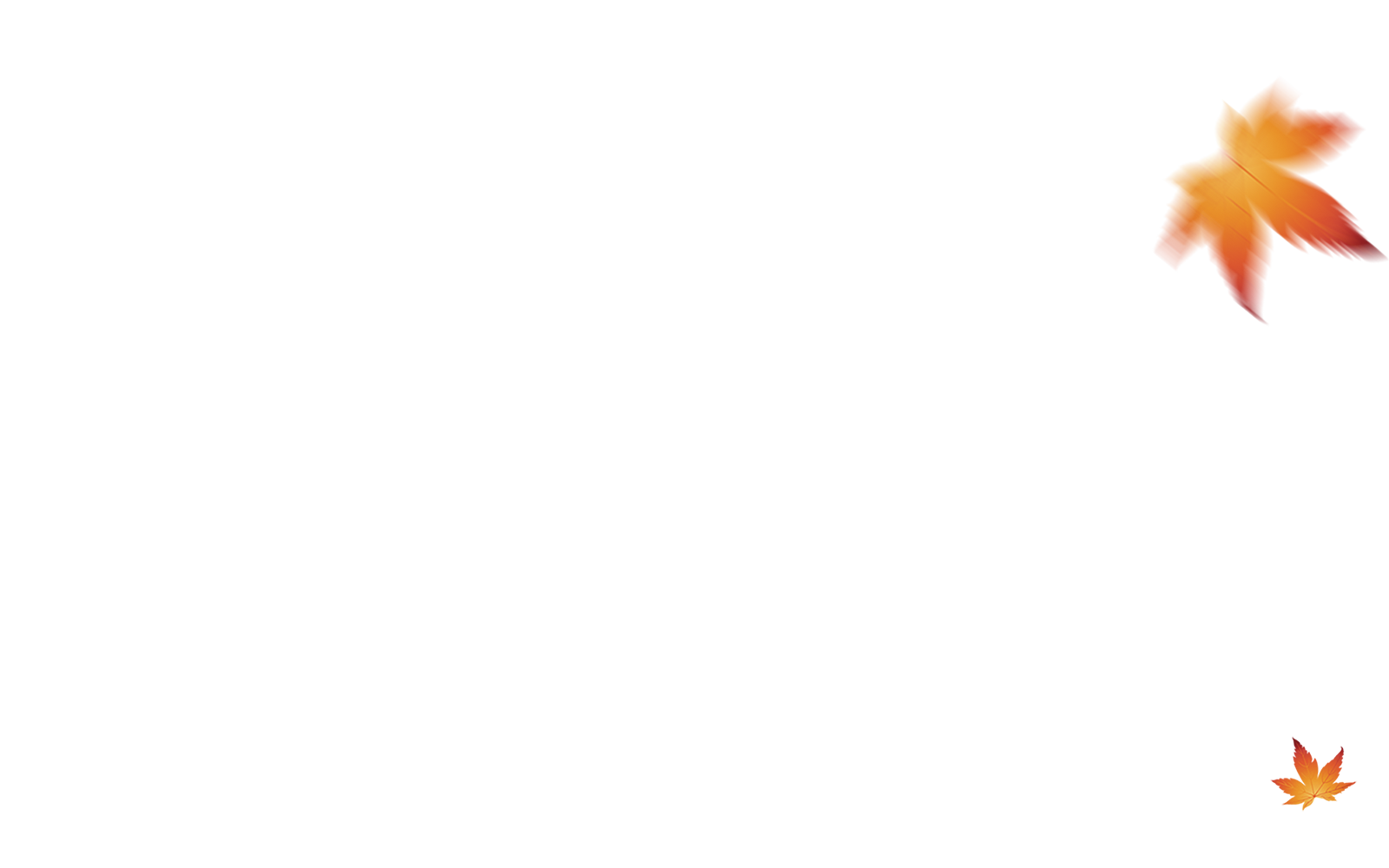 依“善真文化”之所是，达“课程育人”之所境
——学校课程建设汇报
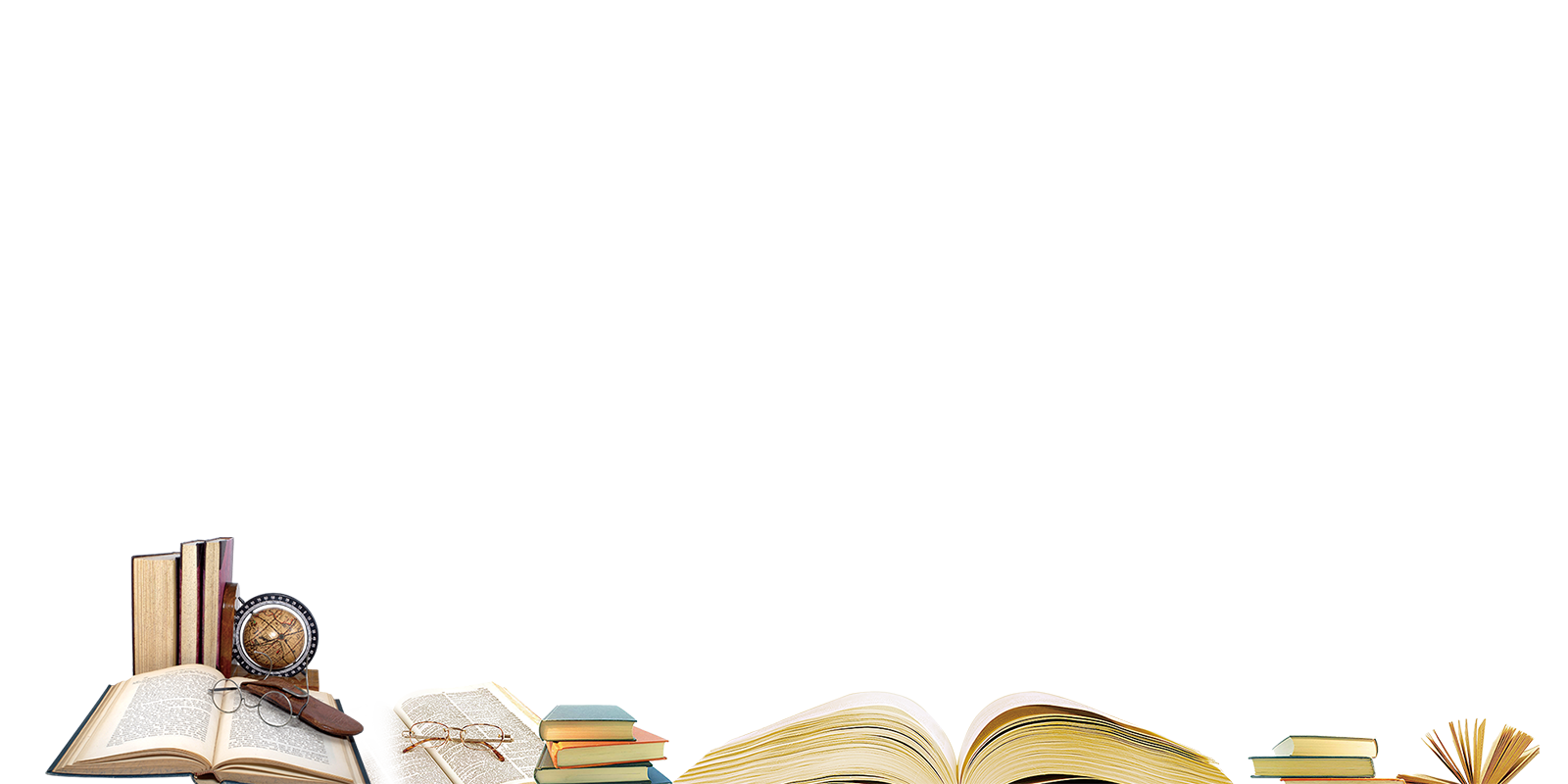 常州市新北区薛家中心小学
一、何谓“善真文化”之所是？
基于传承确立办学理念：至善求真，适性扬才
“至善”与“求真”是和谐统一的，它昭示的是一种永不止息、创新超越的科学心态，是一种对完善、完美的境界孜孜不倦追求的人文精神。“善真”是薛小人对教育理想追寻的一种愿景，对教育理想实践的一种阐释，对教育理想人格的一种提炼。
“适性扬才”：《中庸》中的论述“天命之谓性、率性之谓道、修道之谓教”中得以启发，提出“适性扬才”，内涵包括适人之性、适校之性和适社会之性三个方面。
适人之性，包含“因材施教、适性扬才、各成其才”之意，重点在于“保护天性”。教育应该顺应或者利用儿童的这种自动力，而不是扼杀天性。
适校之性，寓意“尊重规律、基于校情、文化传承”，重点在于“尊重个性”。学校教育应该从“共性”走向“个性”，从“整体划一”走向“关注差异”。
适社会之性，包含“公民意识”，重点在于“培养社会性”，指向人的社会性发展，为学生未来成为合格公民奠定基础。
二、如何达“课程育人”之所境？
两大聚焦
国家课程校本化实施
校本课程特色化开发
一个中心
核心素养
目标导向与集群合作的开发机制
分项负责与团队共研的实施机制
五大
机制
环境装备与教师发展的联动机制
常态运行与动态管理的保障机制
主体多元与方式多样的评价机制
1.明确育人目标
2.构建实践模式
3.形成推进方案
学校：顶层设计
1. 目标细化延伸
2. 内容调整完善
3. 形成实施建议
4. 有效教研探索
学科组：二次开发
1.教学设计
2.课堂教学
3.学业评价
教研组：具体实施
国家课程校本化实施
形成核心素养校本表达
基于对《中国学生发展核心素养》学习和理解，结合我校的“至善求真，适性扬才”的办学理念，在进行城镇化进程中学校、教师、学生的需求评估后，我校以“上善明真，健美智创”为育人目标，从五个向度将这一目标具体化，对官方核心素养进行了如下的校本化理解和解读。
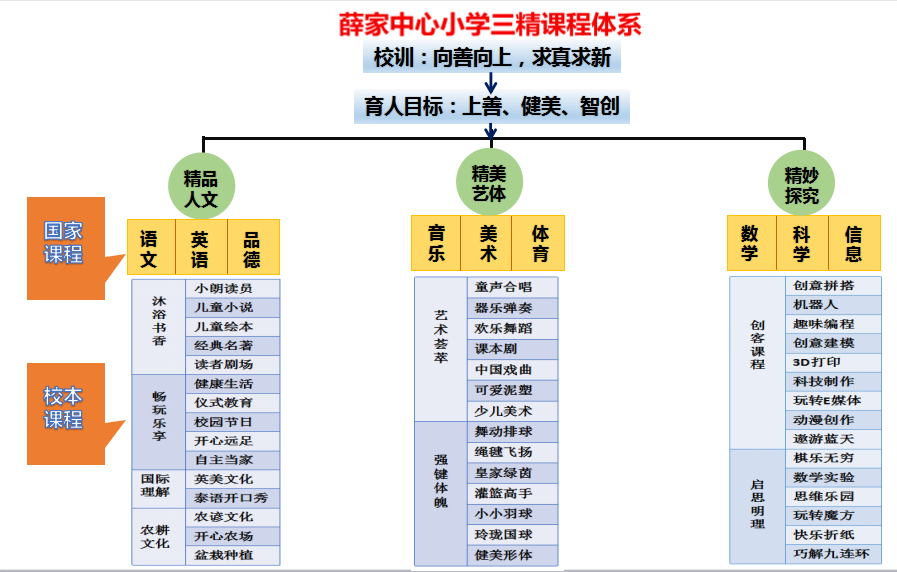 育人目标：上善明真，健美智创
小学各学科核心素养清单
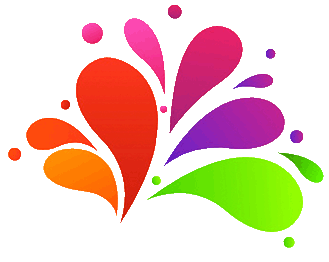 常州市新北区薛家中心小学
Changzhoushi Xinbeiqu Xuejia Center School
编写课程建设方案
一、国家课程，校本化实施。
课程目标
课程内容


课程评价
课程实施


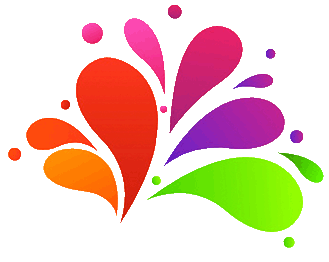 常州市新北区薛家中心小学
Changzhoushi Xinbeiqu Xuejia Center School
一、国家课程，校本化实施。
构建课程年段育人目标
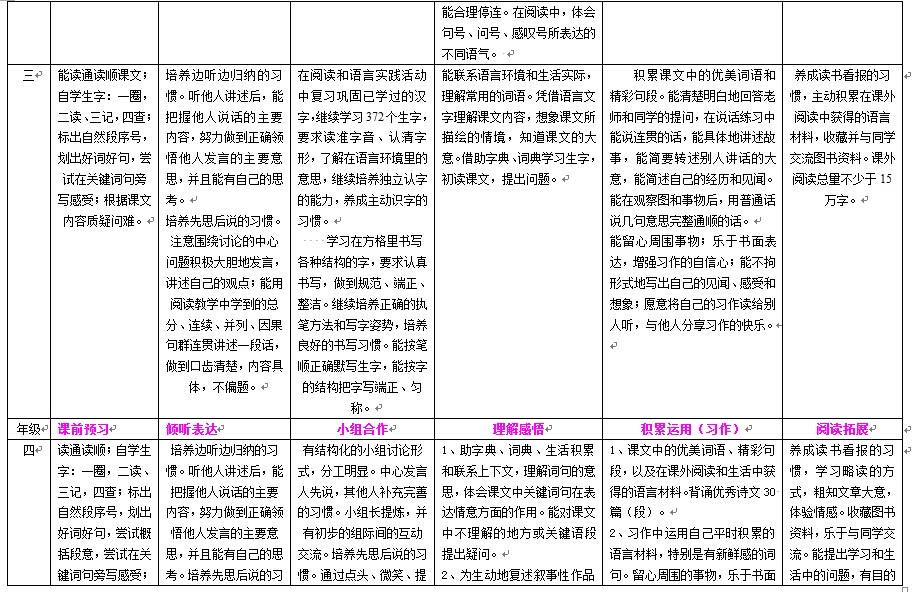 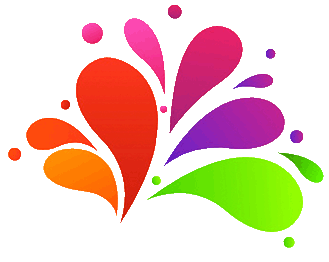 常州市新北区薛家中心小学
Changzhoushi Xinbeiqu Xuejia Center School
一、国家课程，校本化实施。
教材内容梳理重组
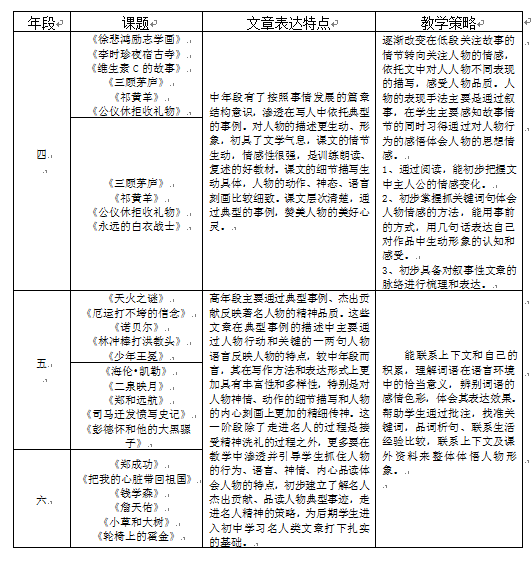 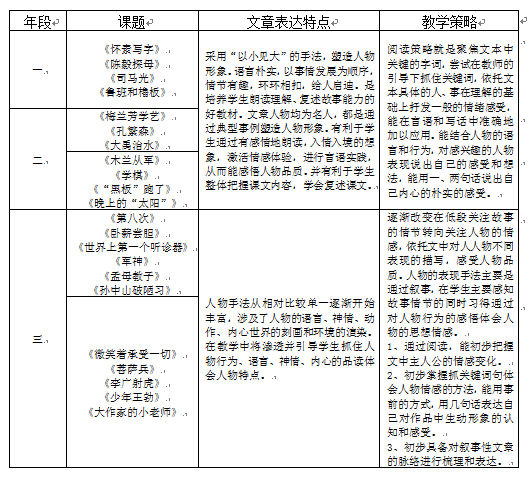 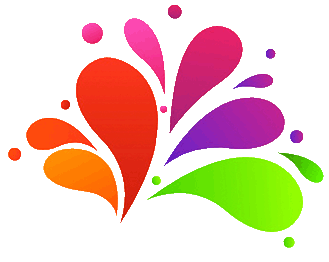 常州市新北区薛家中心小学
Changzhoushi Xinbeiqu Xuejia Center School
一、国家课程，校本化实施。
形成课程实施建议
构建了“语用视野下学生语言表达能力”的评价体系。
构建了“语用视野下学生语言表达能力”的评价体系。
构建了“语用视野下学生语言表达能力”的评价体系。
一、国家课程，校本化实施。
1.创新机制，丰富研修
（1）统分结合式 ：上下互动，分层发展
集聚生成
总结提炼
聚焦主题有向开放
小组合作
过程互动
03
01
02
一、国家课程，校本化实施。
1.创新机制，丰富研修
（2）前移后续式：完善三段式研讨制度
一、国家课程，校本化实施。
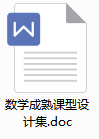 （3）专题引领式：资源共享，团队共进
1.创新机制，丰富研修
构建基于提升教研组研究力的教研机制
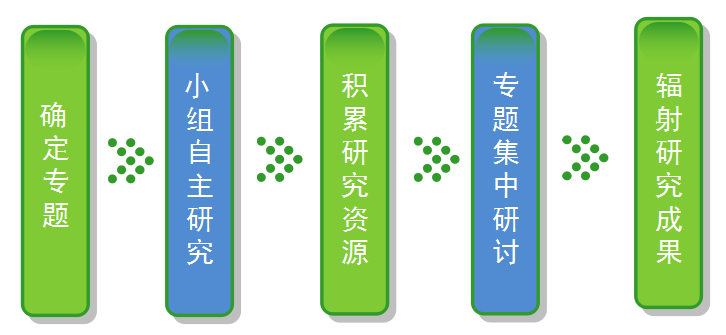 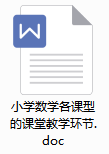 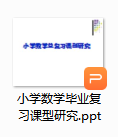 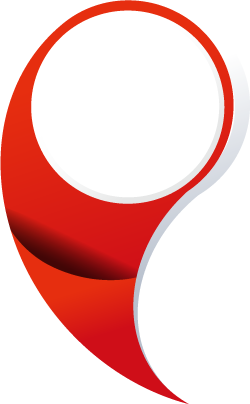 一、国家课程，校本化实施。
2.紧扣转型，变革课堂
有温度的、关爱的、亲切的育人环境，互相尊重、包容接纳
求善
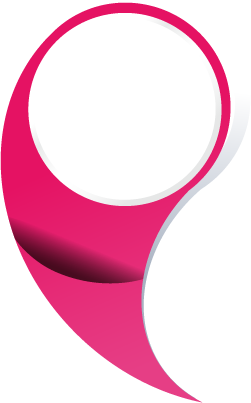 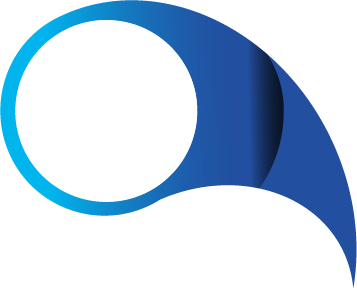 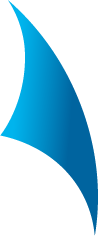 回归教育本真，遵循教育规律。
归真
开放
面向全体学生（五还）， 指向思维提升，勾连生活世界。
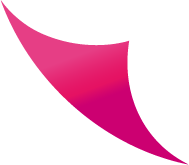 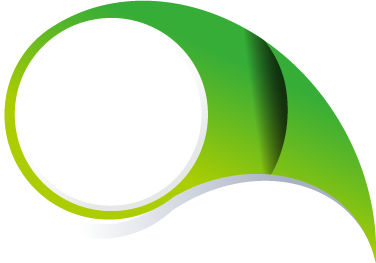 多维多向，交往沟通，构建教与学的“共生体”
互动
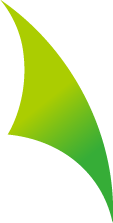 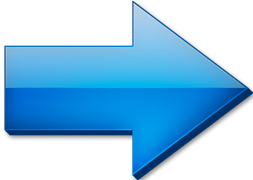 教材资源
教学内容
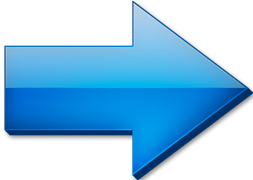 教学内容
教学活动
一、国家课程，校本化实施。
2.紧扣转型，变革课堂
立足底线，训练扎实
立足互动，展开过程
立足核心，板块设计
立足思维，分解目标
建立专项调研常规
备课调研
随堂听课调研
问题设计的开放度
重心下移的稳定度
资源捕捉的敏感度
资源重组的有效度
互动推进的提升度
目标制定的合理性
活动设计的清晰化
交流方式的有效性
课后反思的深刻性
一、国家课程,校本化实施。
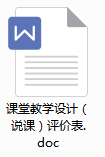 2.紧扣转型，变革课堂
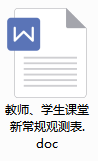 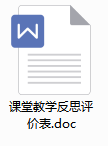 一、国家课程，校本化实施。
2.紧扣转型，变革课堂
建立研训一体的普查机制
梯队分层普查
学生课堂常规普查
备课调研
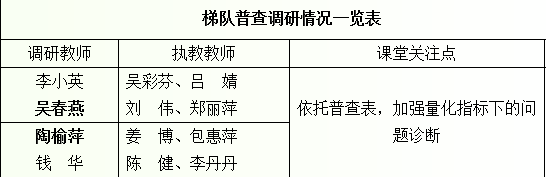 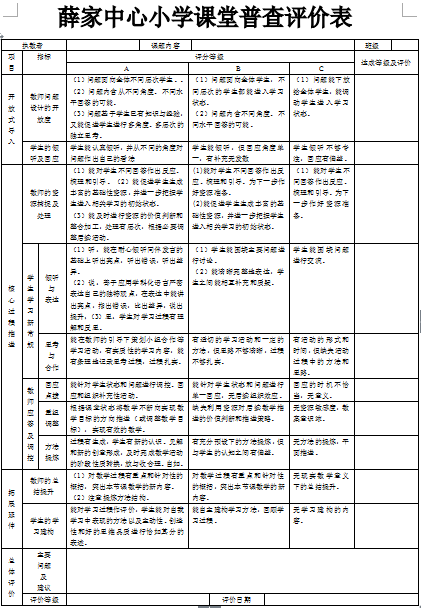 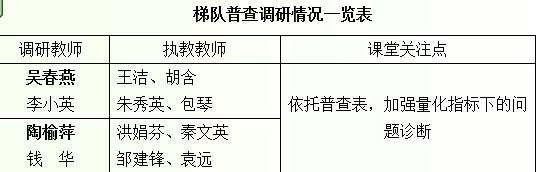 一、国家课程，校本化实施。
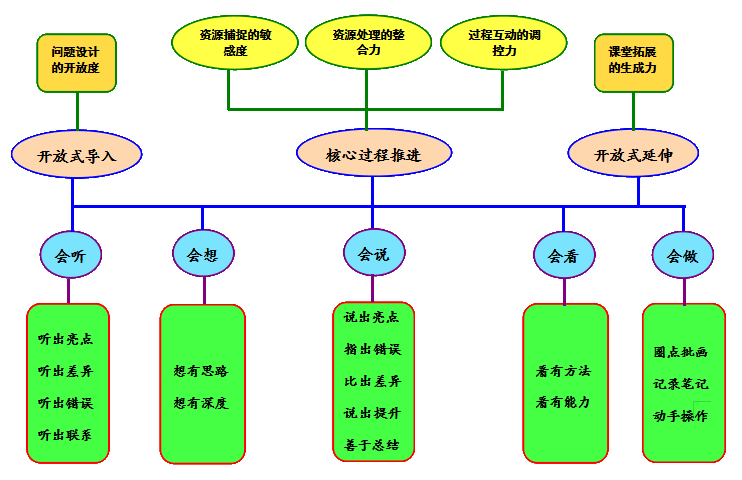 2.紧扣转型，变革课堂
备课调研
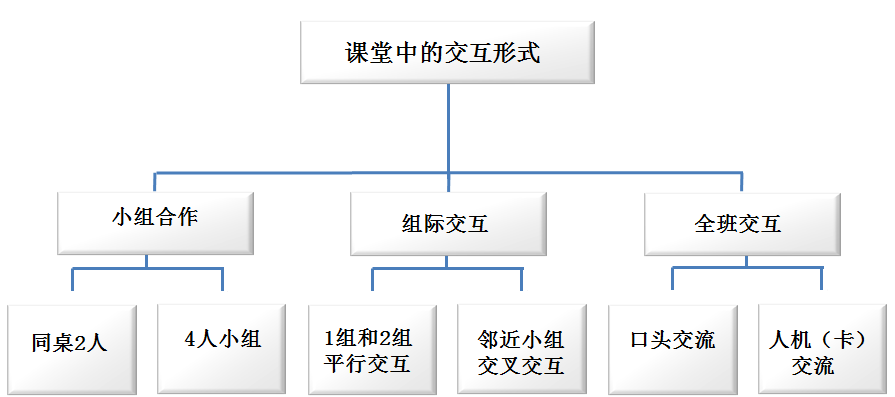 一、国家课程，校本化实施。
2.紧扣转型，变革课堂
教师教学新内功
备课调研
愿景构筑平台
价值实现平台
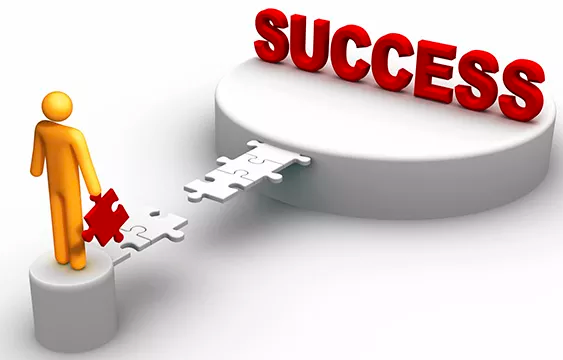 搭建平台
外化成长
按需结对平台
梯队分层平台
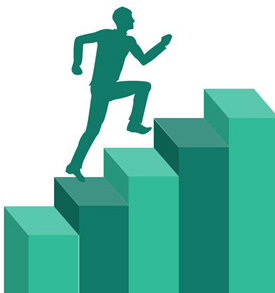 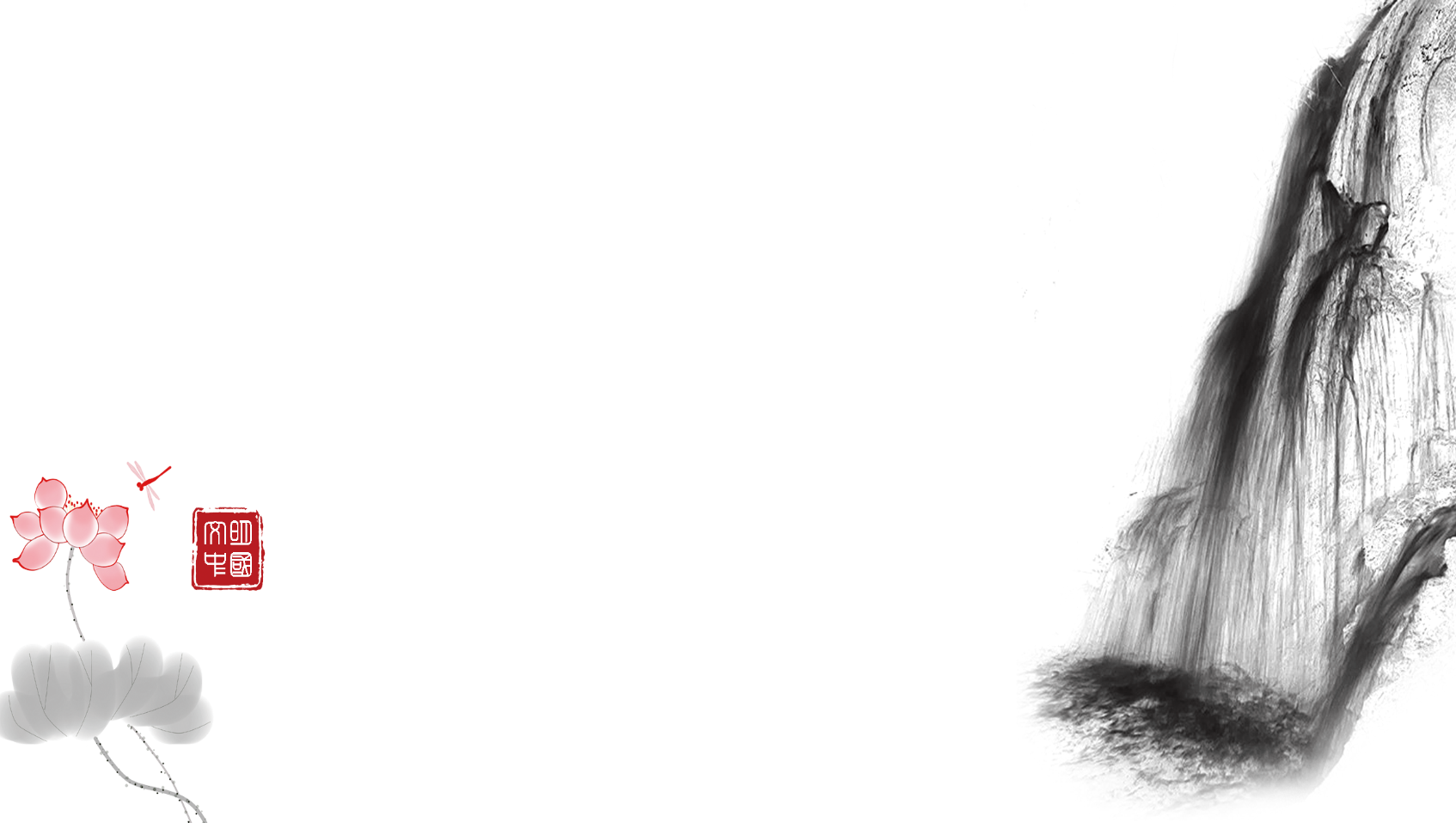 一、国家课程，校本化实施。
3.搭建平台,外化成长——愿景构筑平台
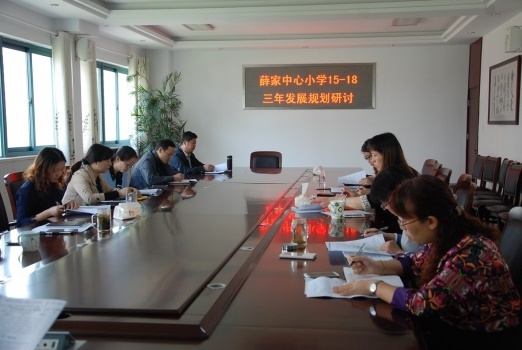 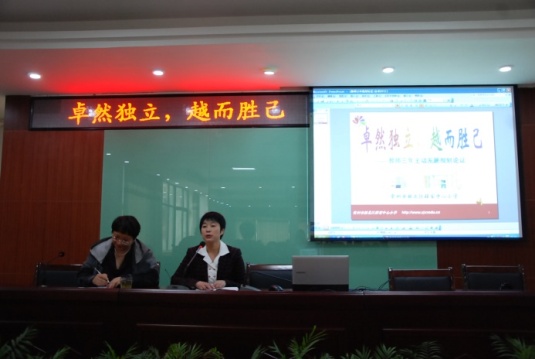 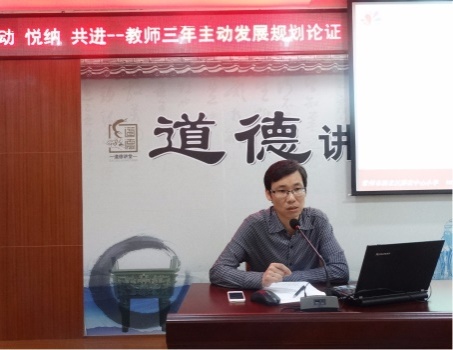 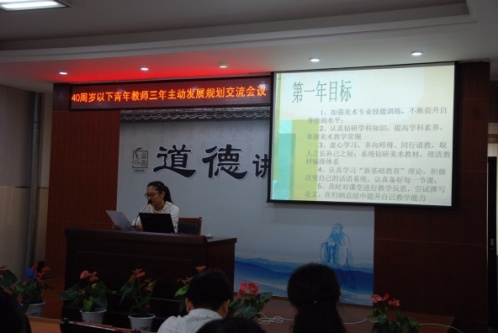 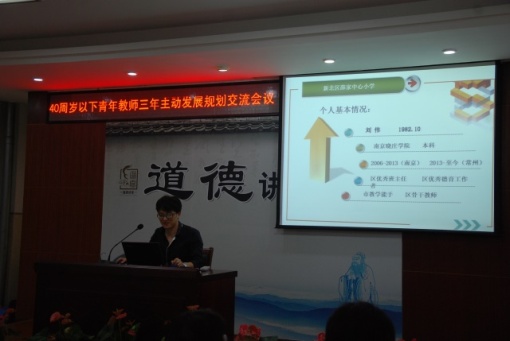 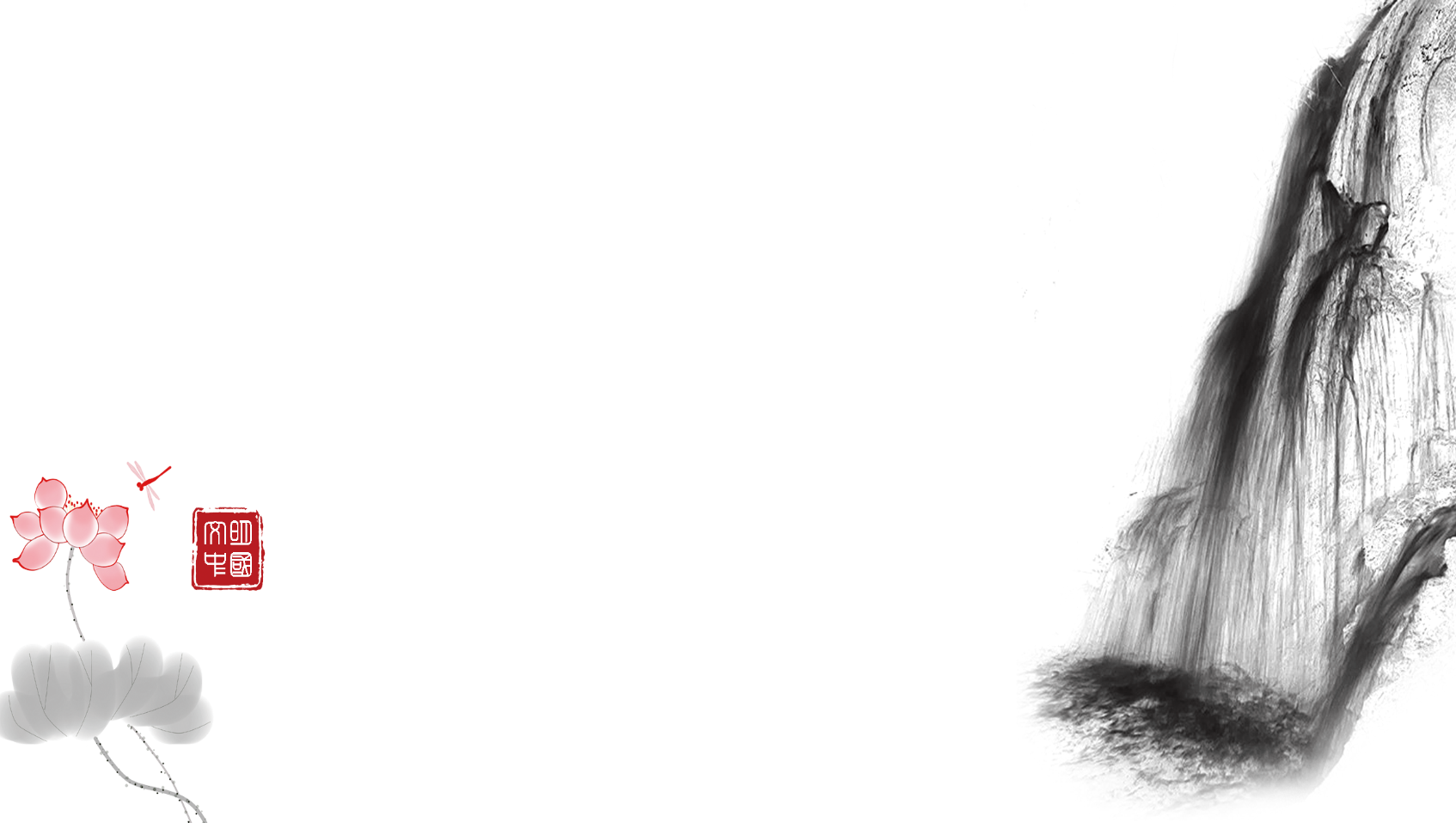 一、国家课程，校本化实施。
3.搭建平台,外化成长——价值实现平台
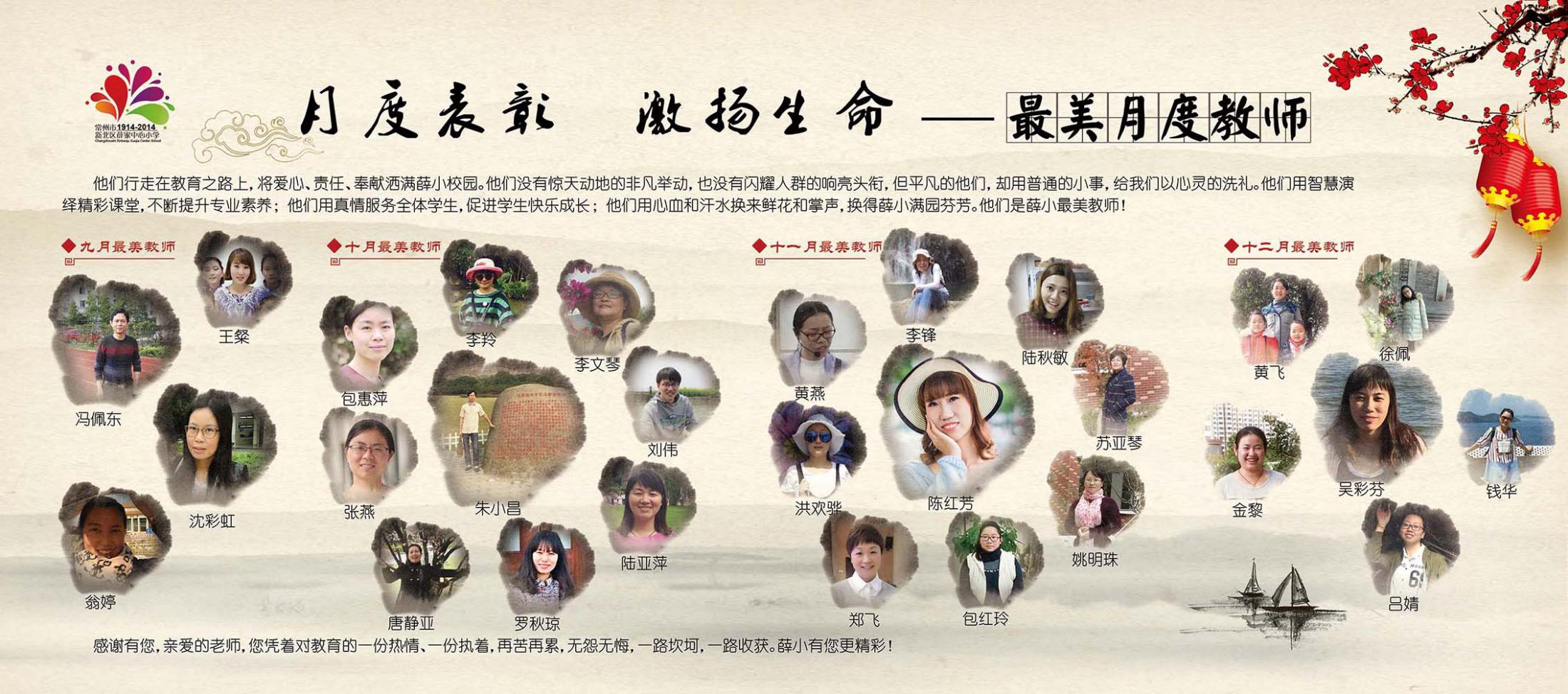 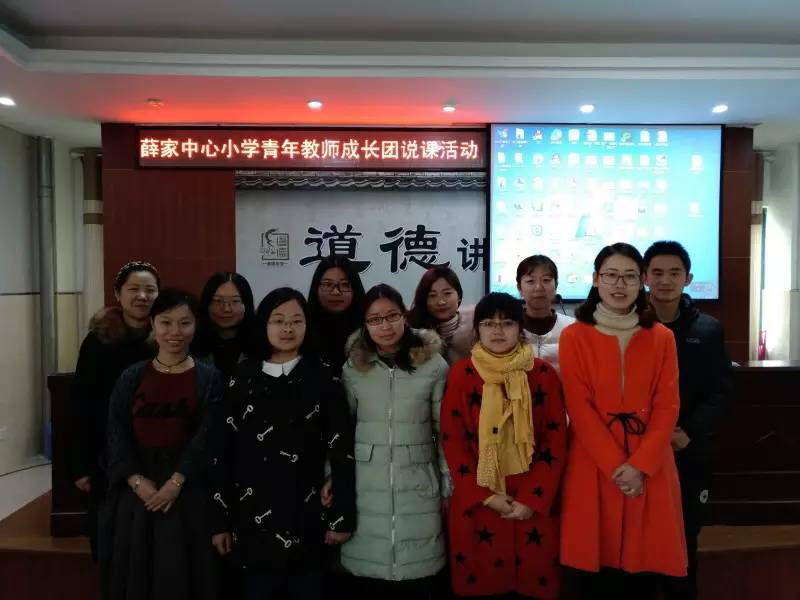 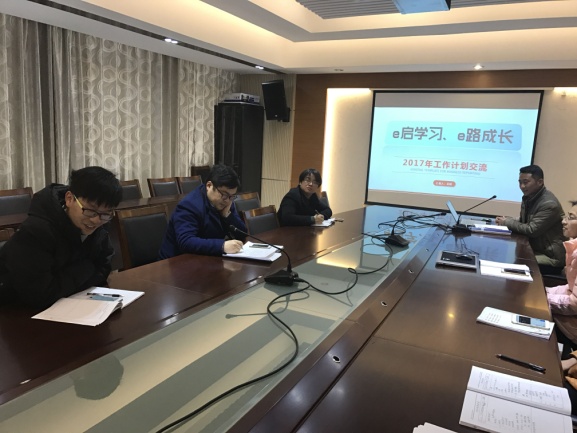 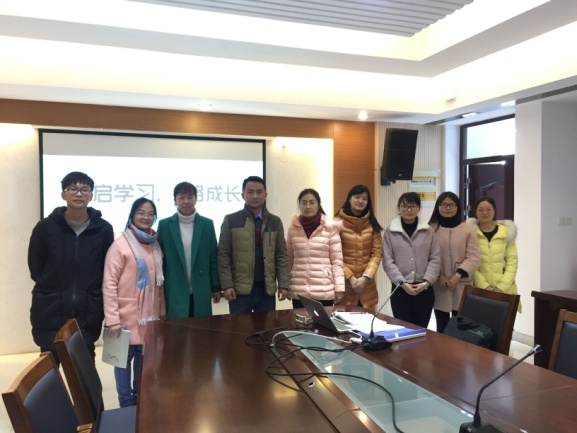 语文青年教师成长团
E学习发展团
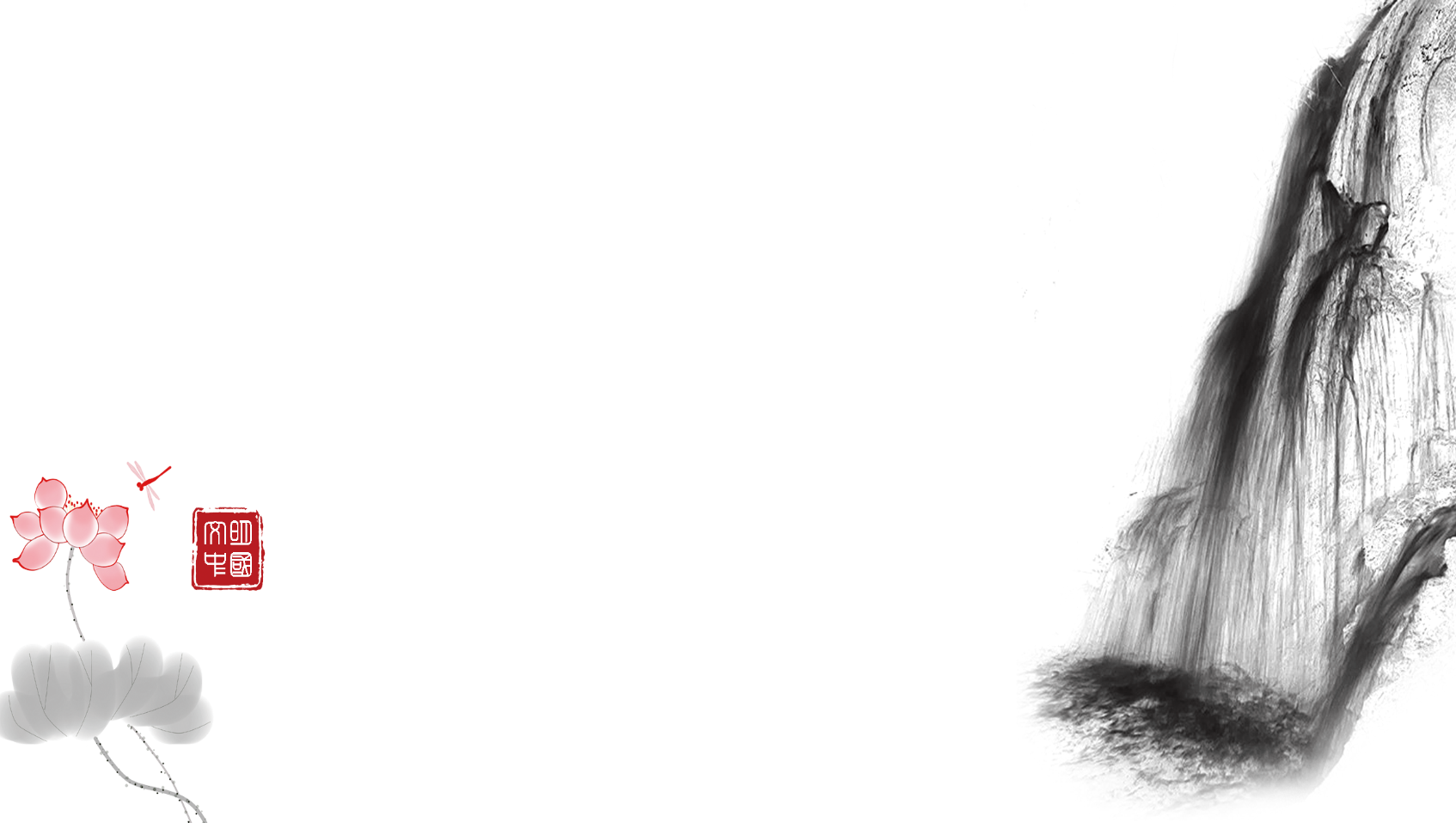 一、国家课程，校本化实施。
3.搭建平台,外化成长——按需结对平台
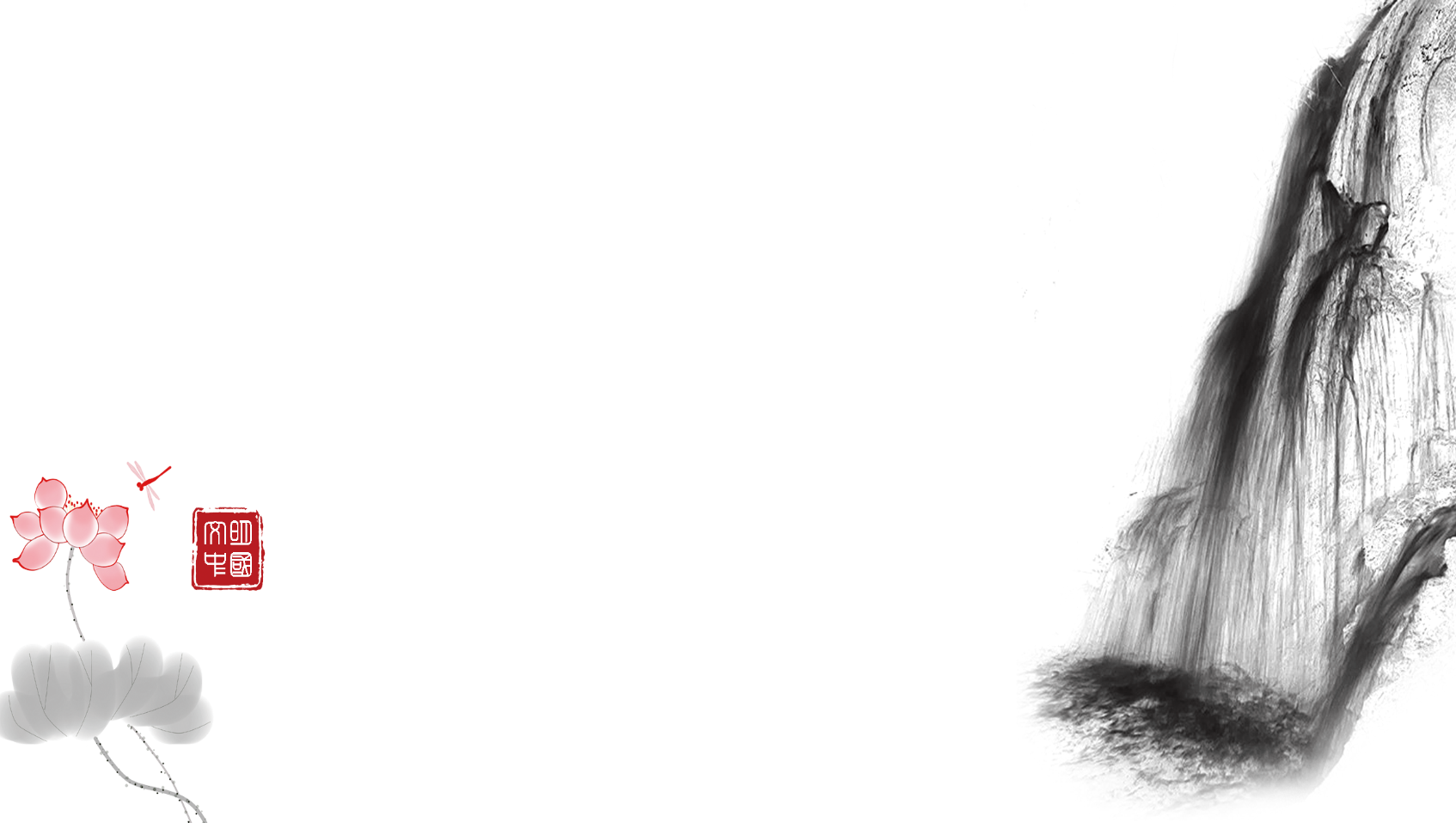 一、国家课程，校本化实施。
3.搭建平台,外化成长——梯队分层平台
薛家中心小学教师参与各级名师工作室一览表
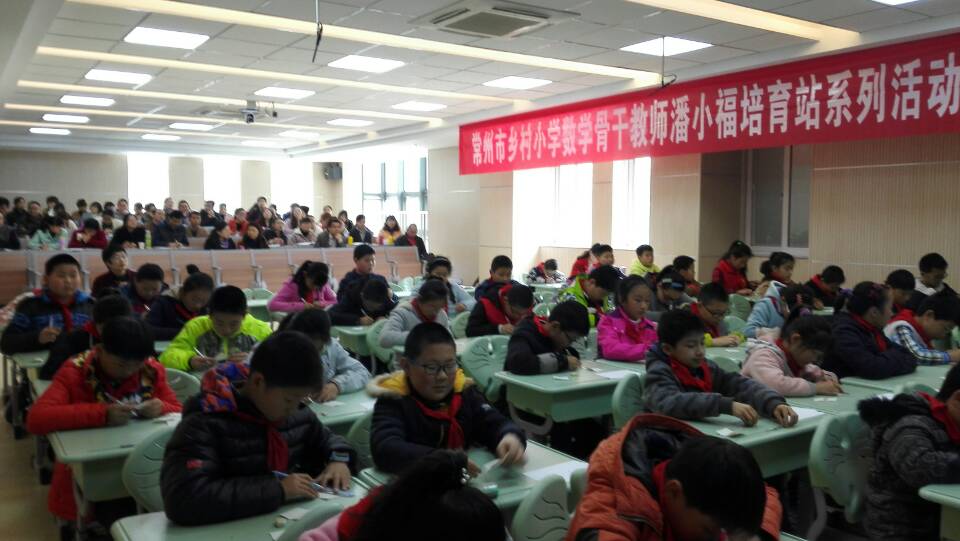 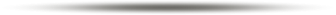 03
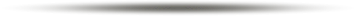 骨干教师压担子
02
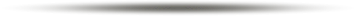 潜力教师搭台子
01
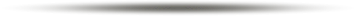 青年教师铺路子
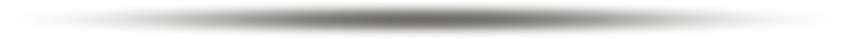 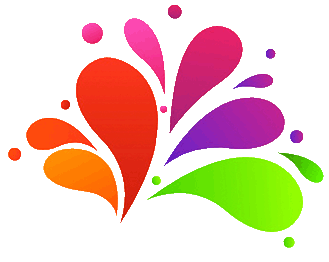 常州市新北区薛家中心小学
Changzhoushi Xinbeiqu Xuejia Center School
二、校本课程，特色化开发。
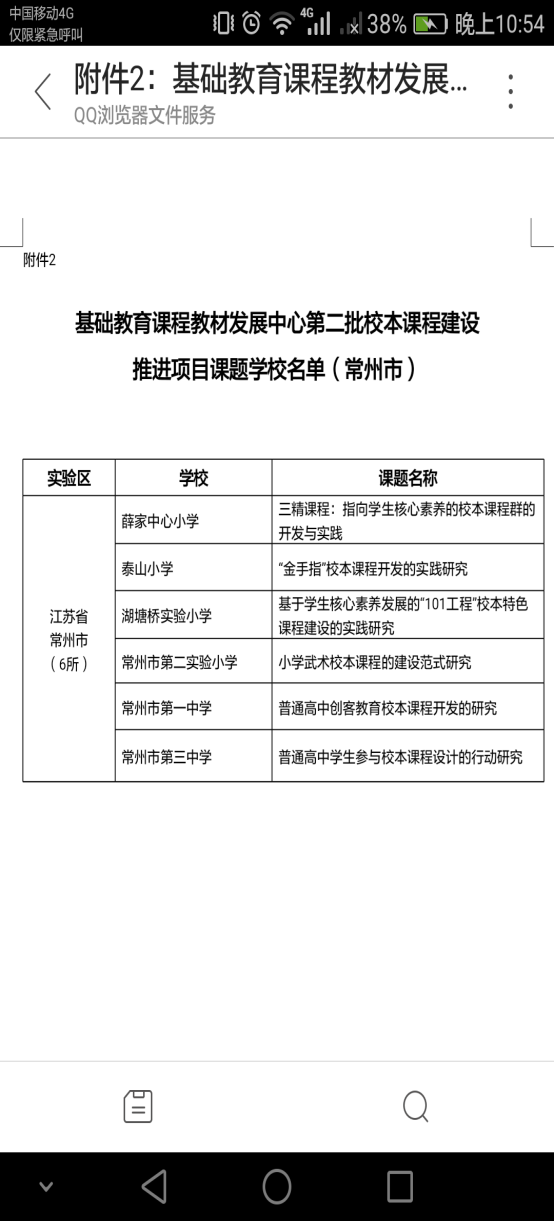 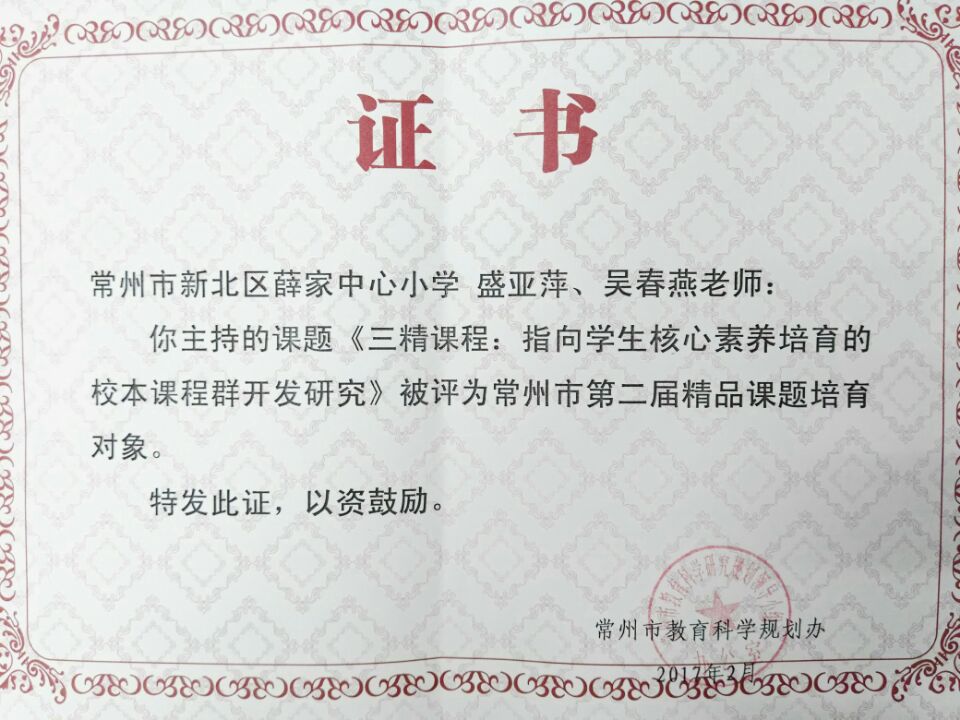 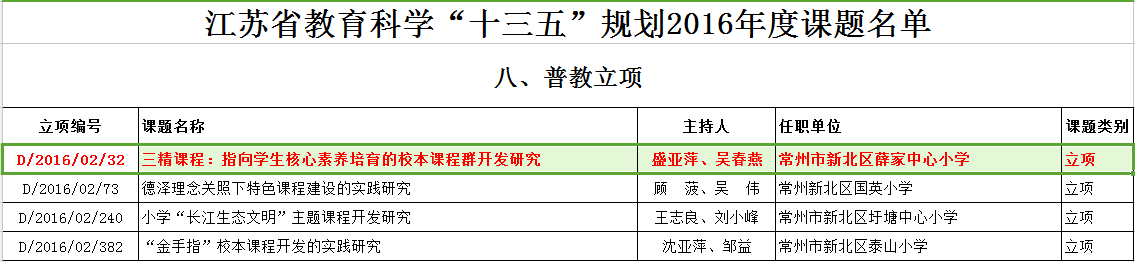 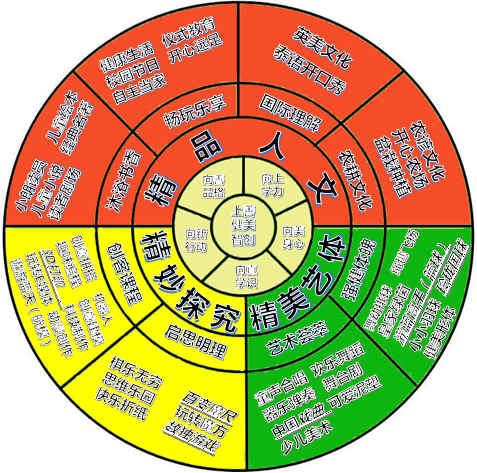 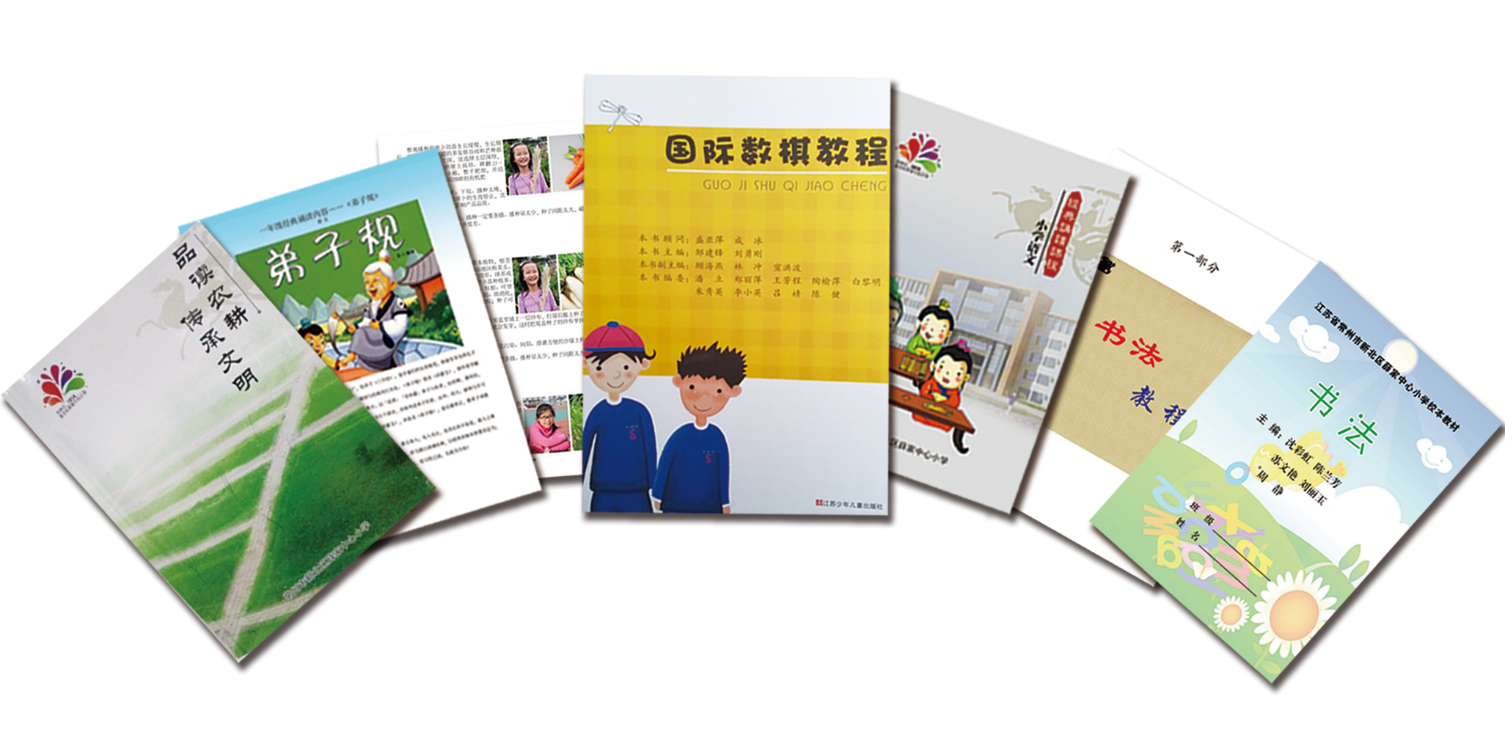 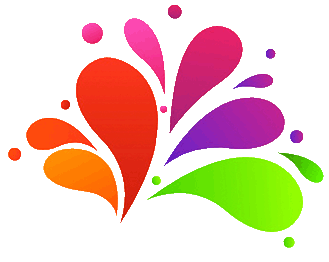 常州市新北区薛家中心小学
Changzhoushi Xinbeiqu Xuejia Center School
01
02
具体举措
梳理整合，制定规划。
规范循序，
关注过程。
03
04
时空延展，
转变方式。
资源建设，文化浸润。
[Speaker Notes: 使用方法：【更改文字】：将标题框及正文框中的文字可直接改为您所需文字【更改图片】：点中图片》绘图工具》格式》填充》图片》选择您需要展示的图片【增加减少图片】：直接复制粘贴图片来增加图片数，复制后更改方法见【更改图片】【更改图片色彩】：点中图片》图片工具》格式》色彩（重新着色）》选择您喜欢的色彩下载更多模板、视频教程：http://www.mysoeasy.com]
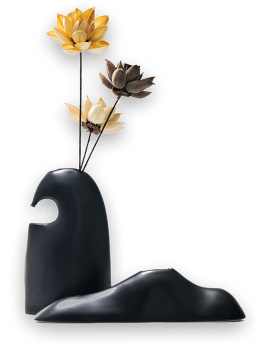 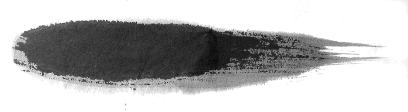 2.规范循序，关注过程。
期末展评
自主选课
巡视指导
走班上课
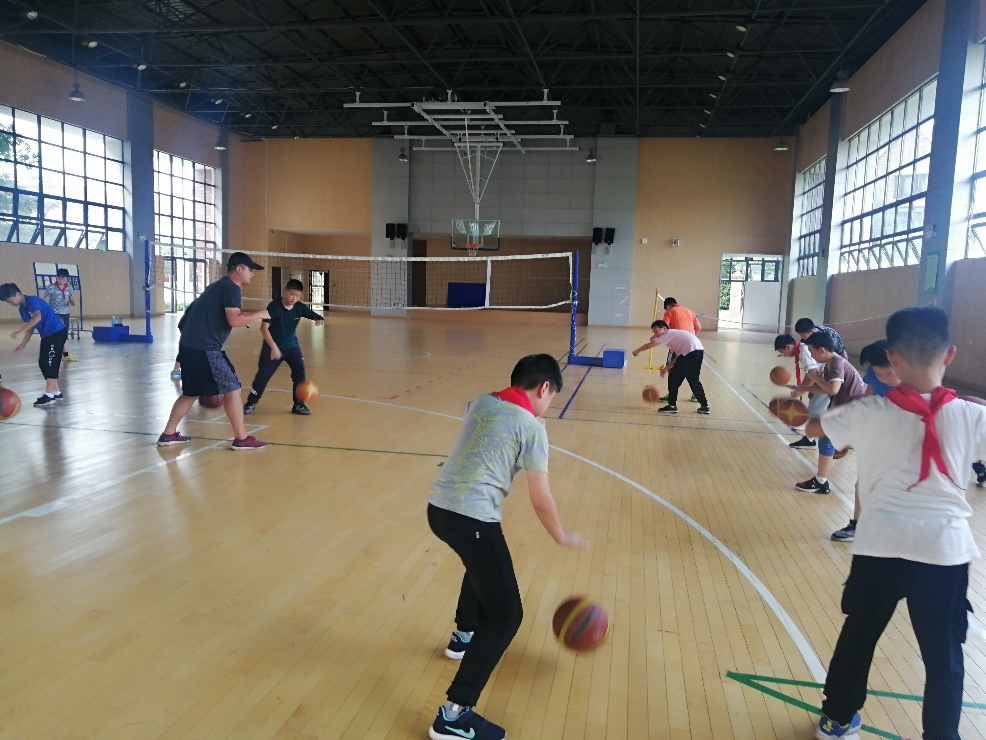 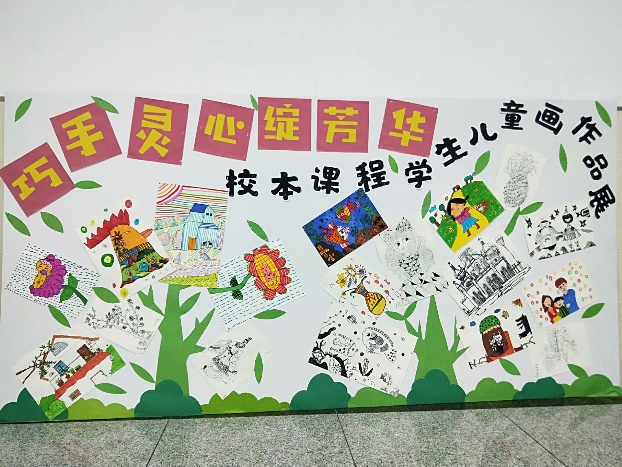 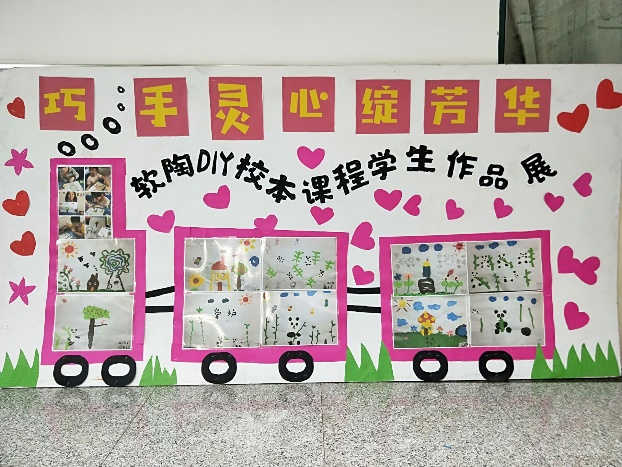 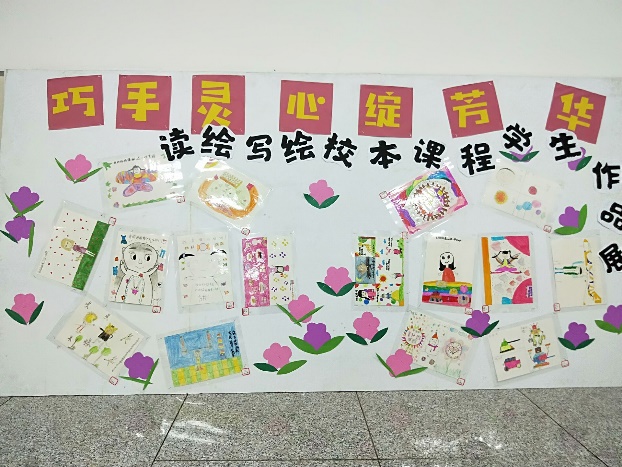 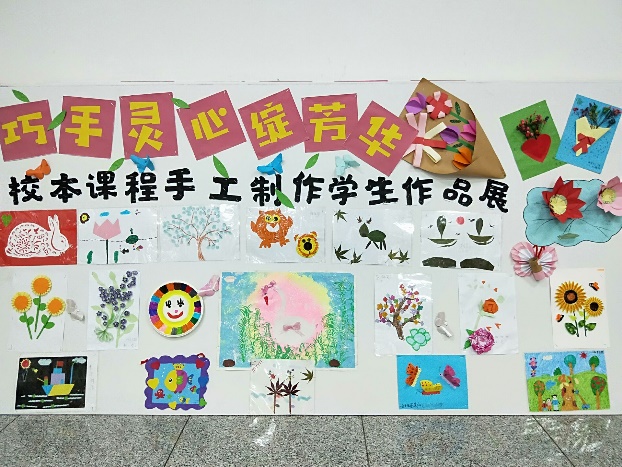 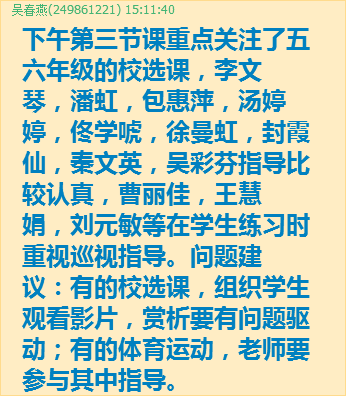 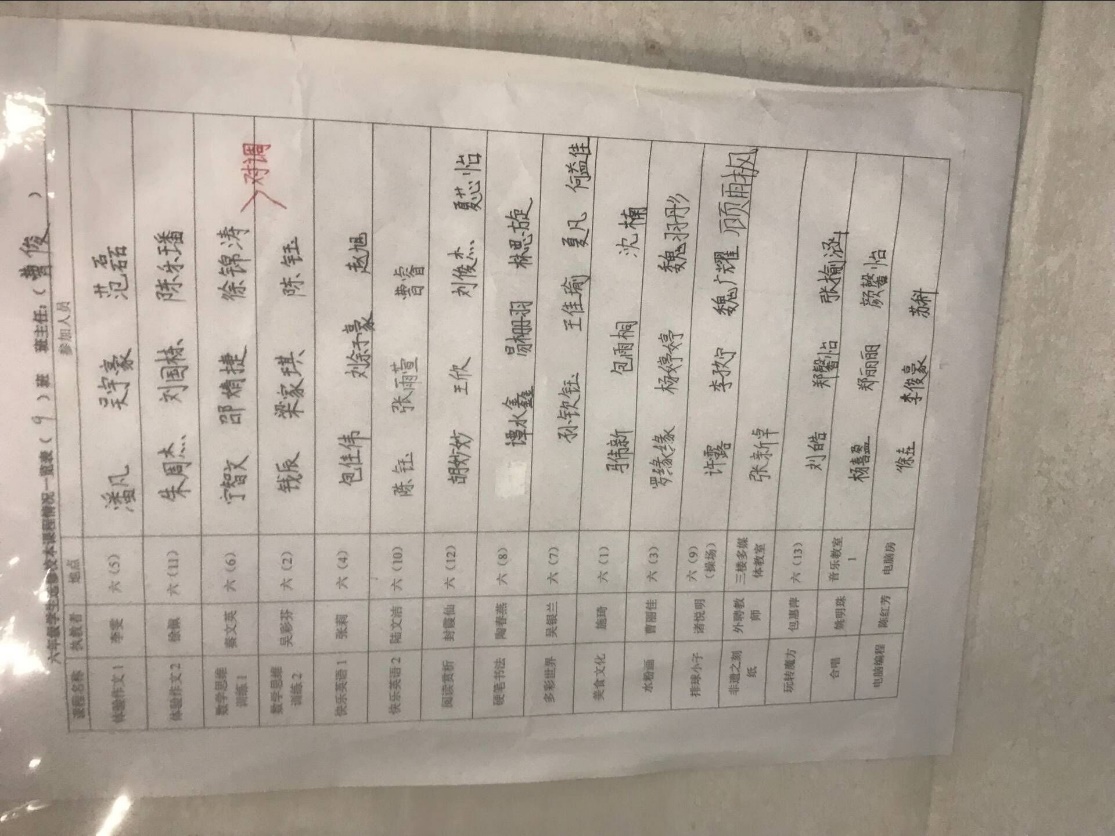 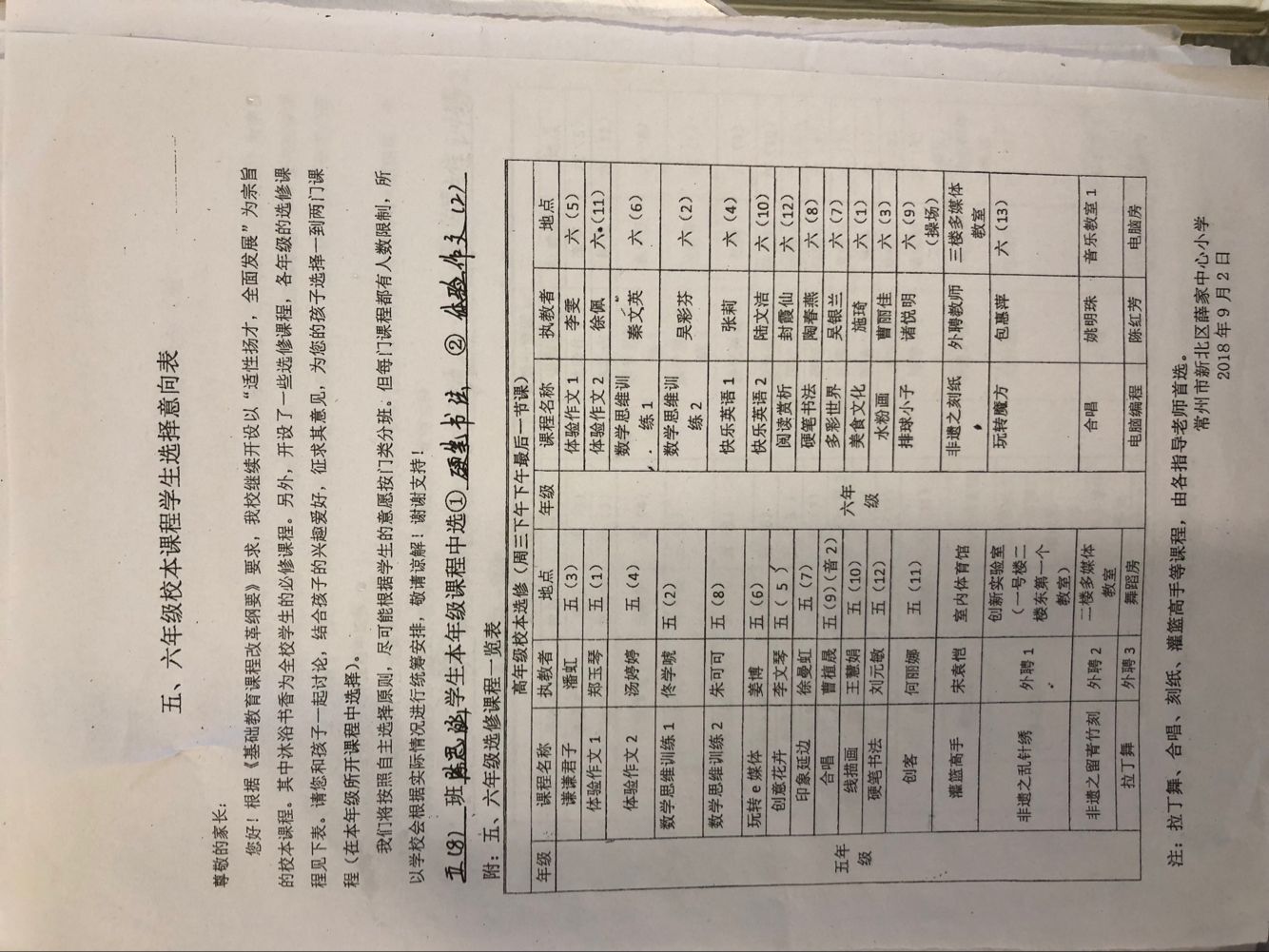 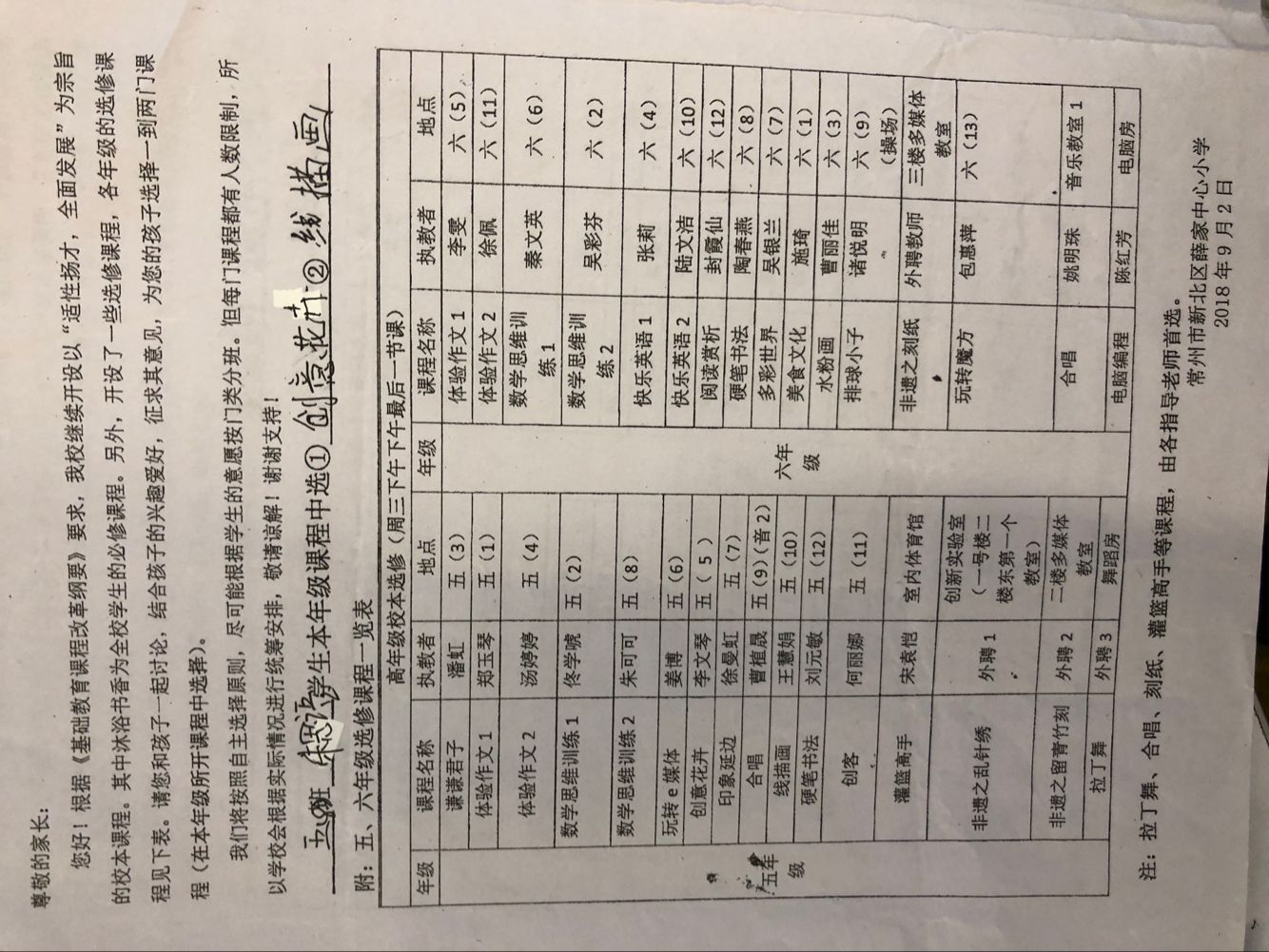 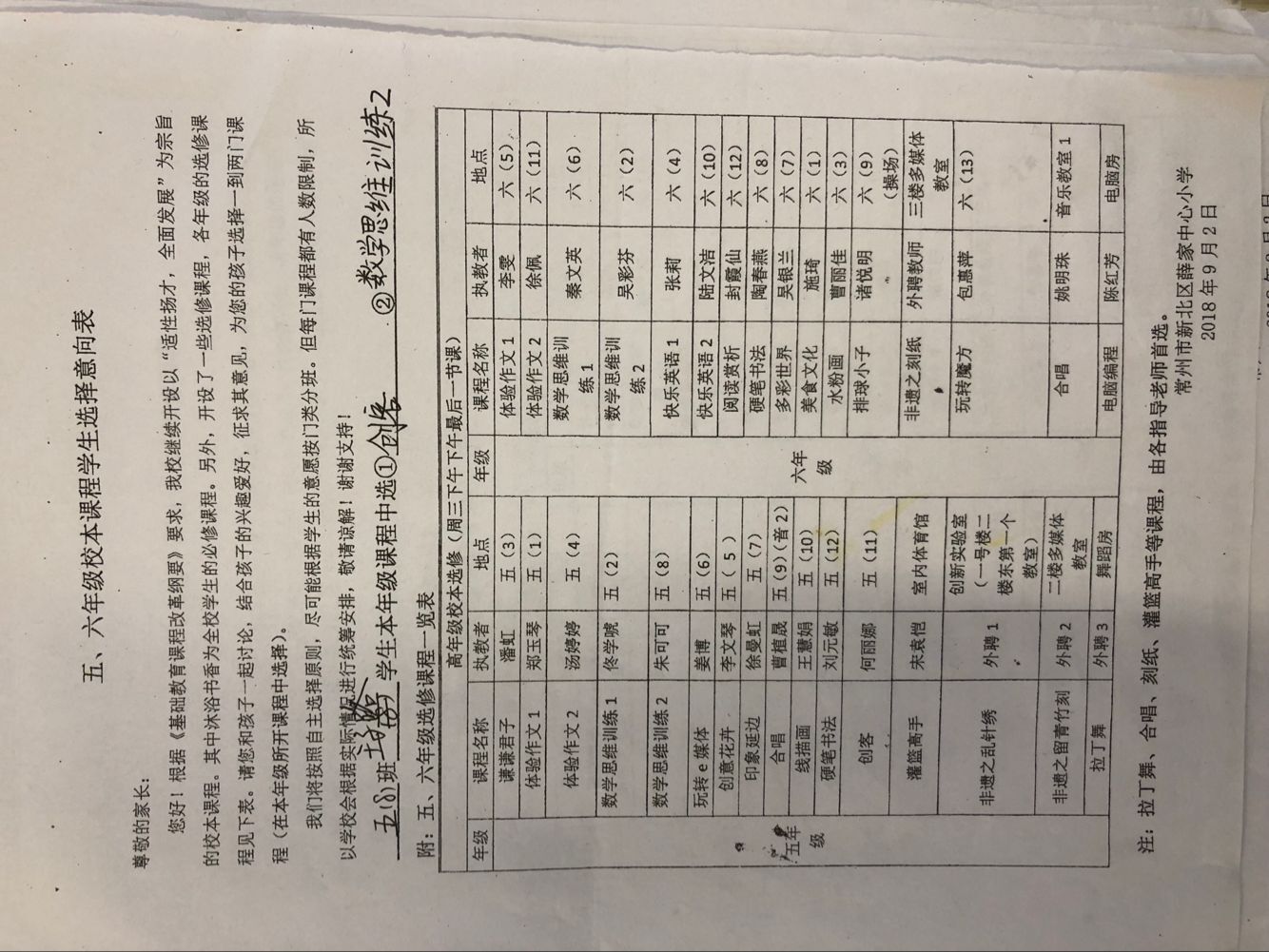 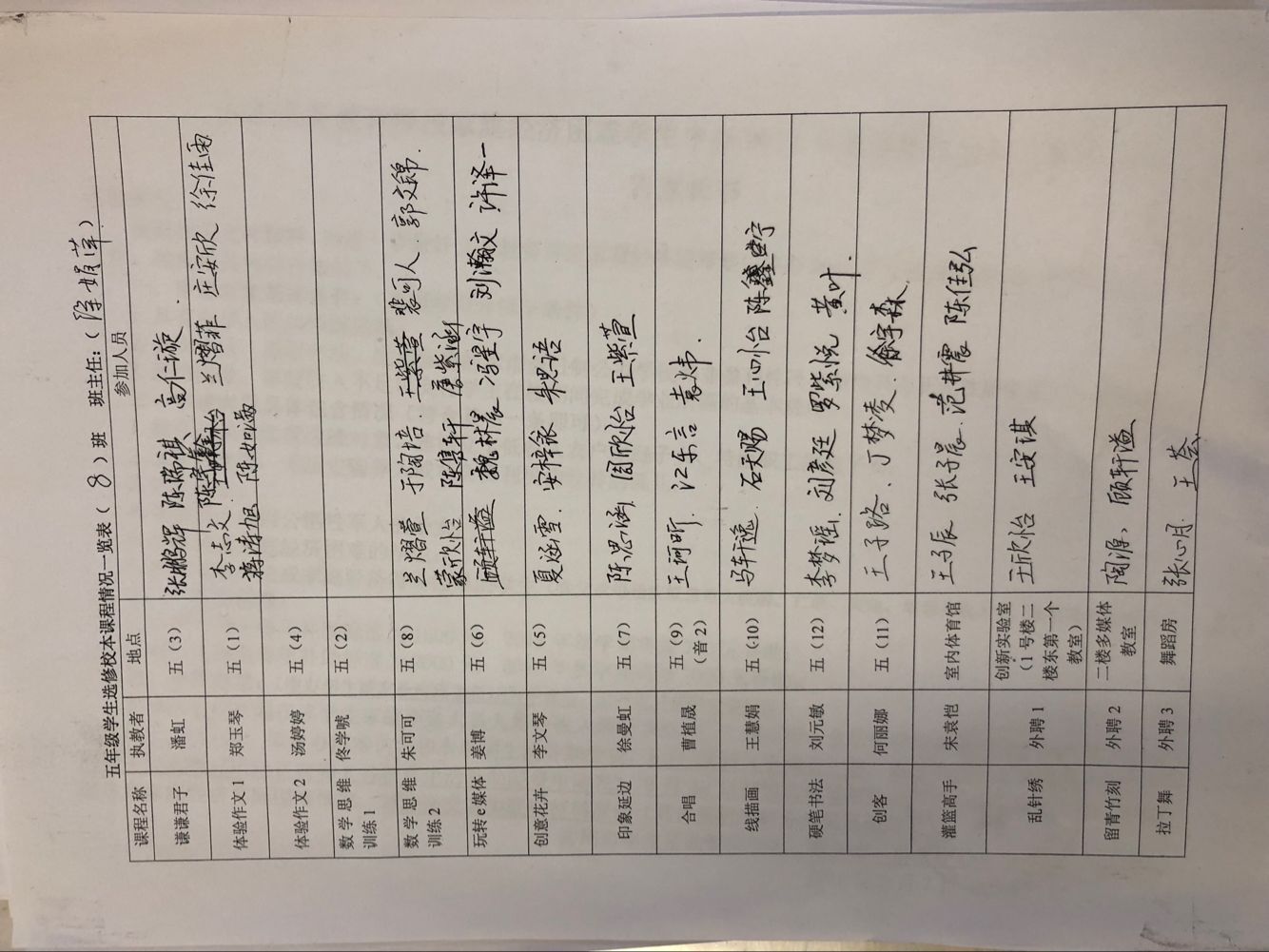 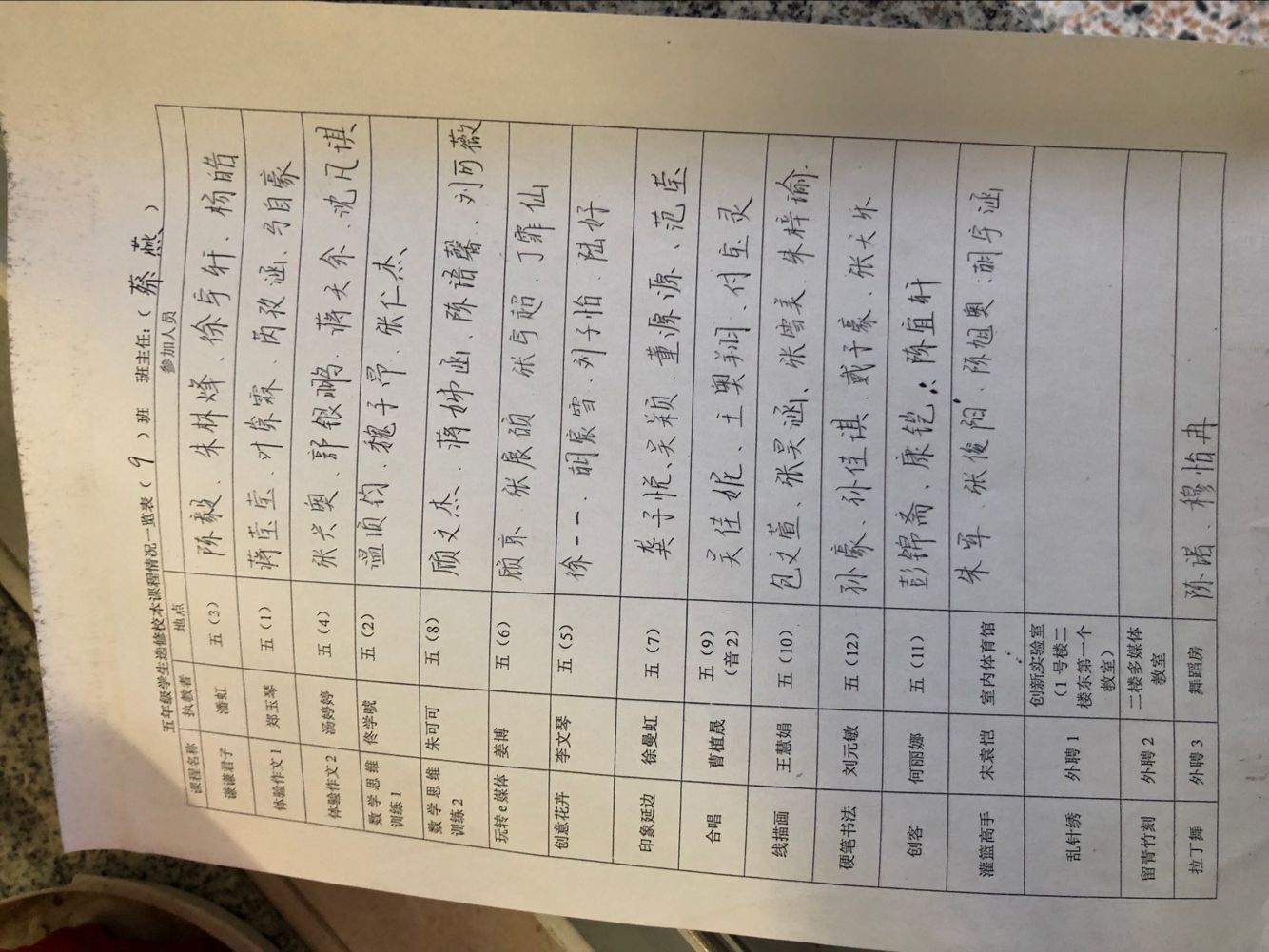 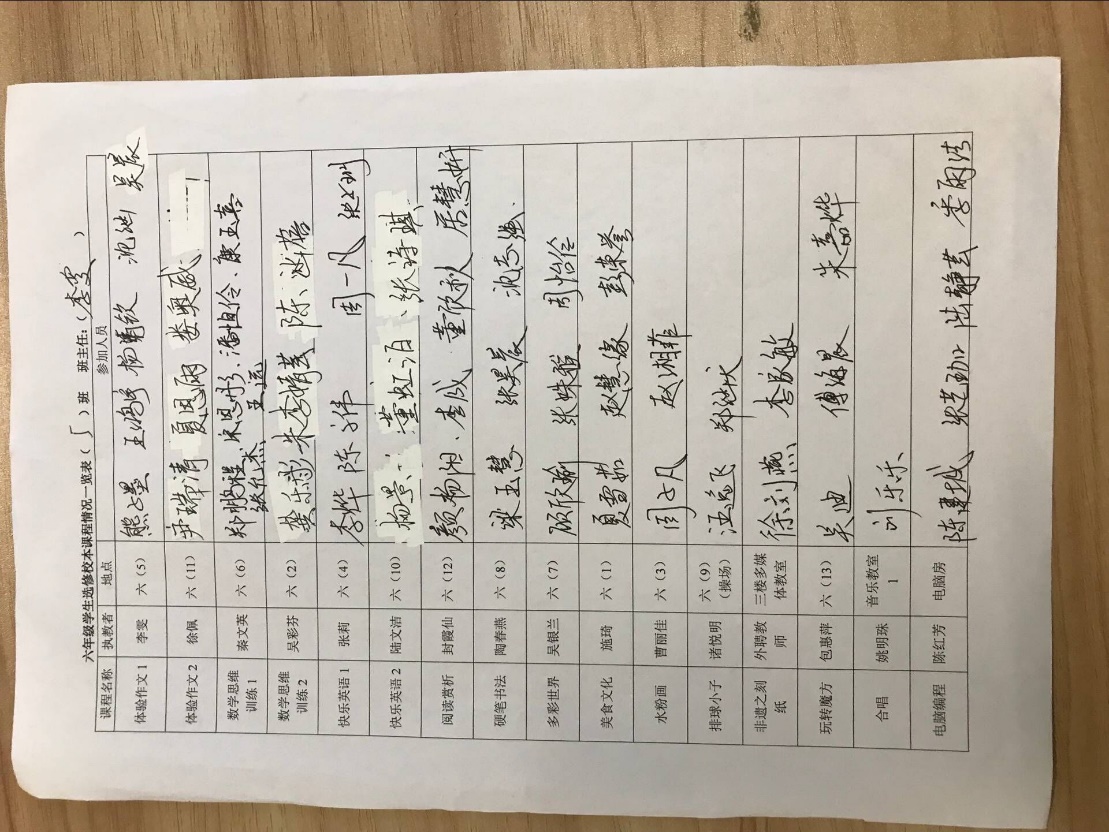 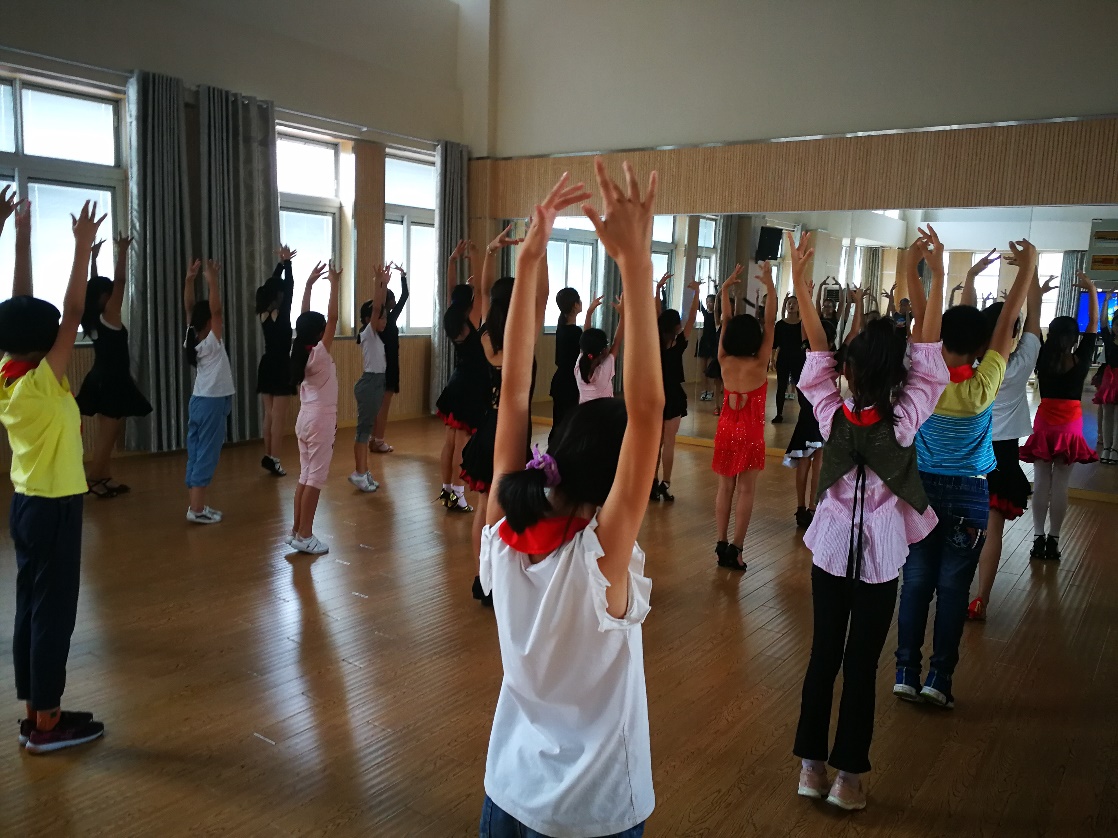 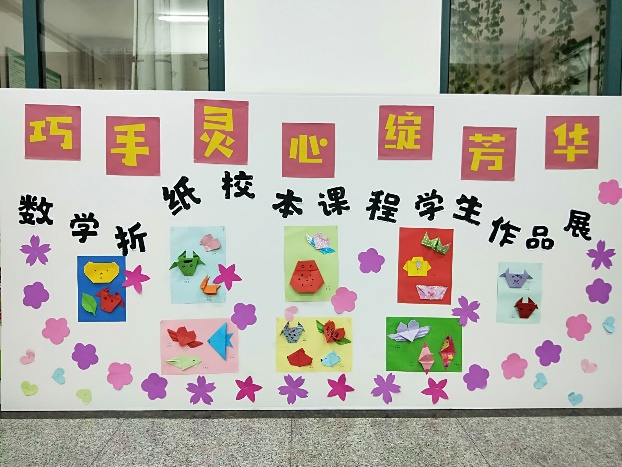 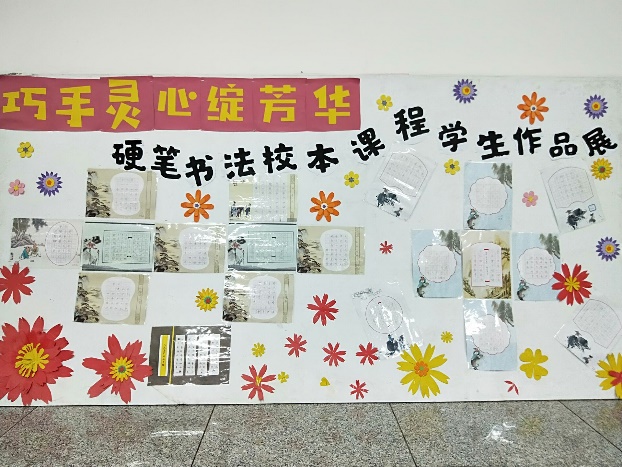 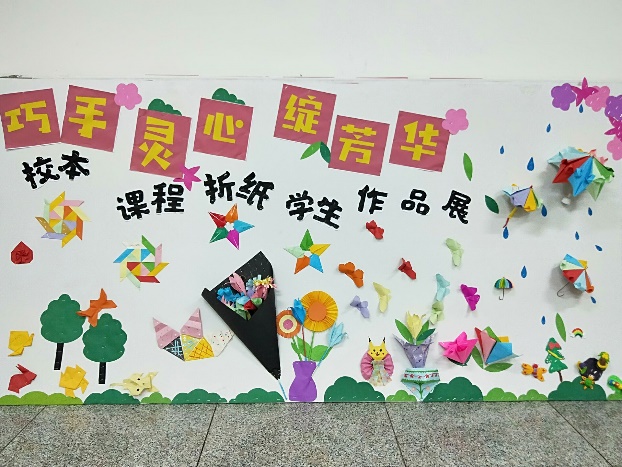 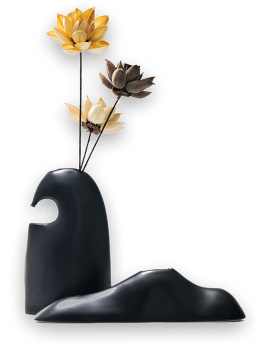 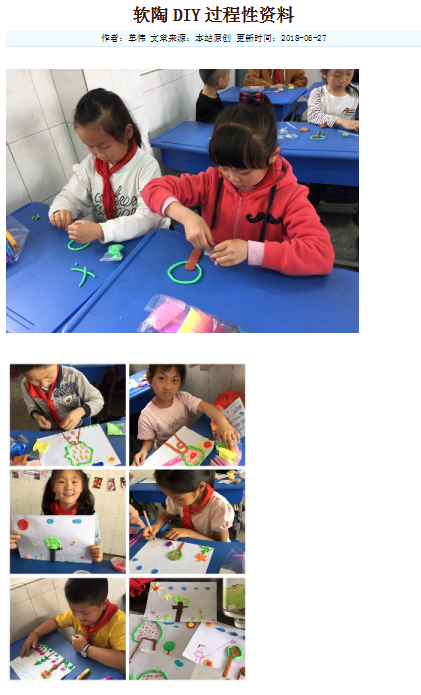 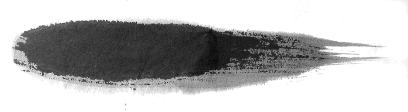 2.规范循序，关注过程。
网络平台建设
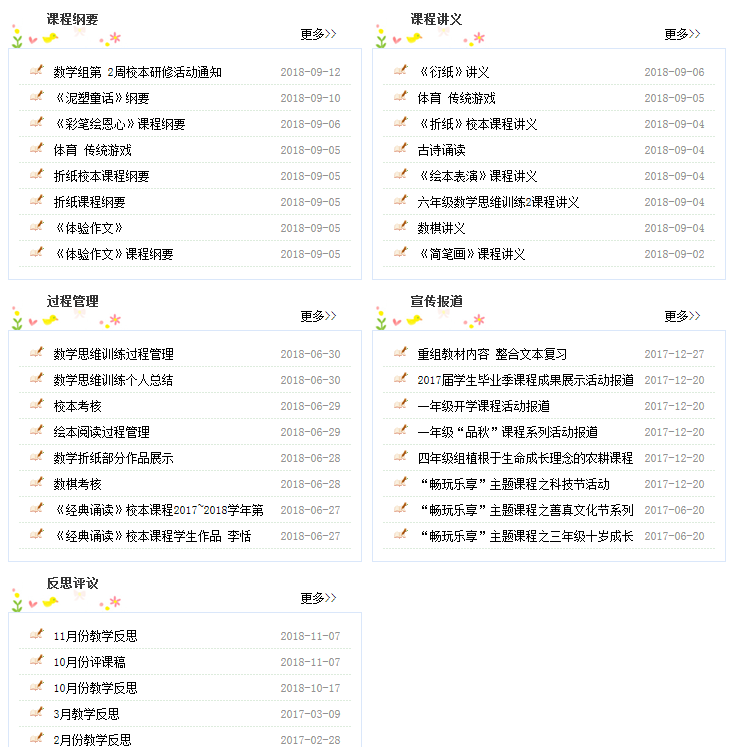 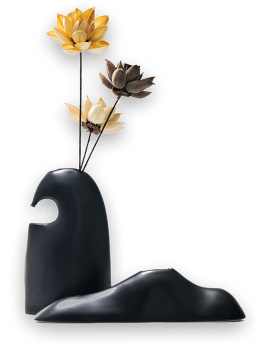 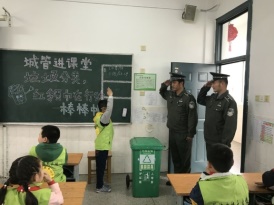 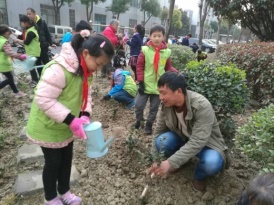 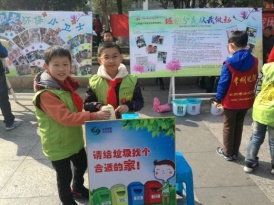 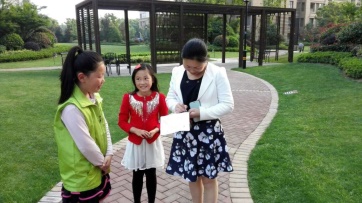 走进消防中队
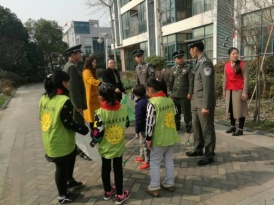 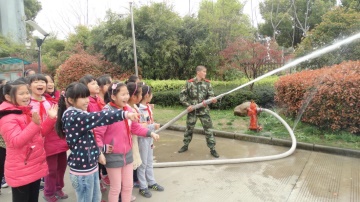 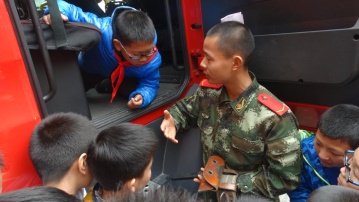 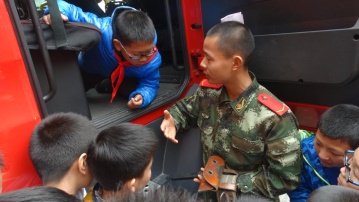 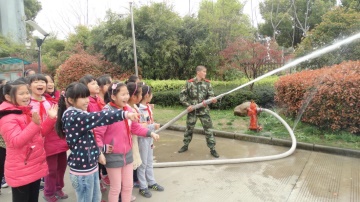 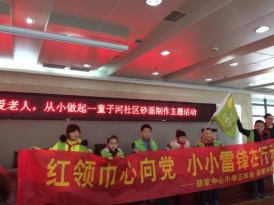 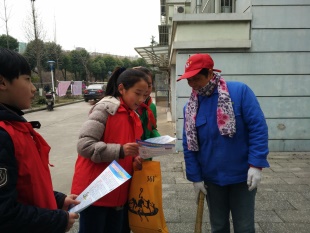 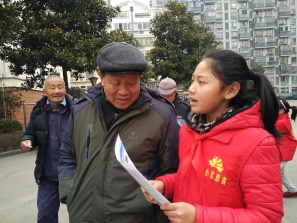 社区活动中
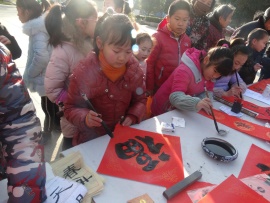 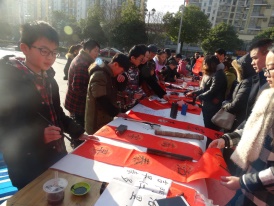 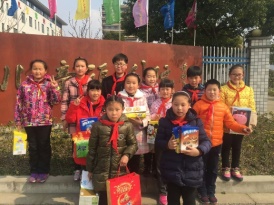 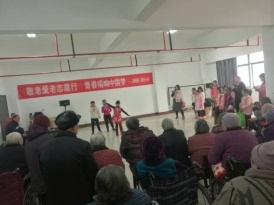 来到福利院
社区送福
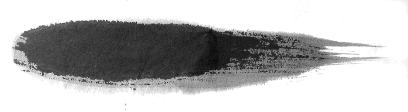 拓宽时空，弹性课时
3.时空延展，转变方式。
“垃圾去哪儿”系列活动
教师
学生
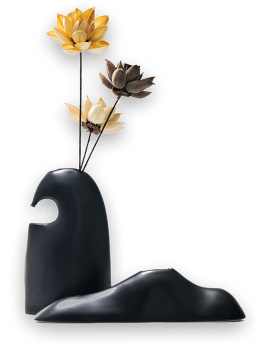 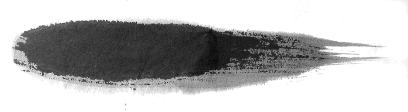 导学
自学
3.时空延展，转变方式。
助学
研学
督学
展学
转变方式
再造形态
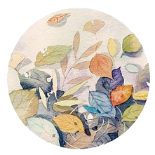 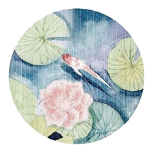 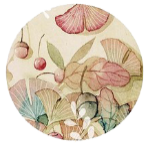 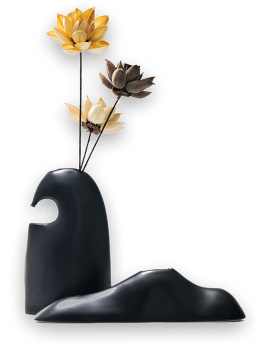 学校图书馆
开放
书吧
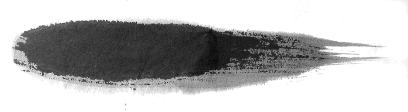 儿童
天地
4.资源建设，文化浸润。
精心布局，营造良好的育人环境
少儿
科学院
专用
教室
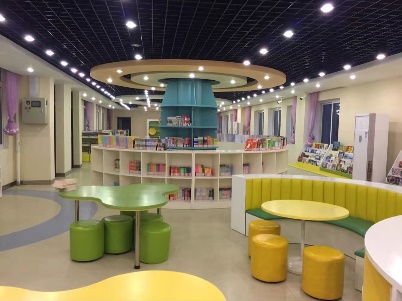 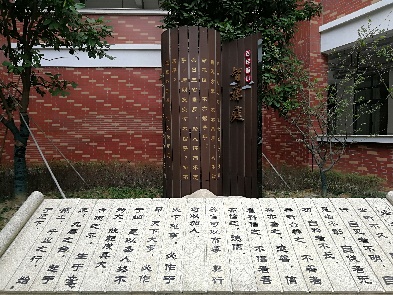 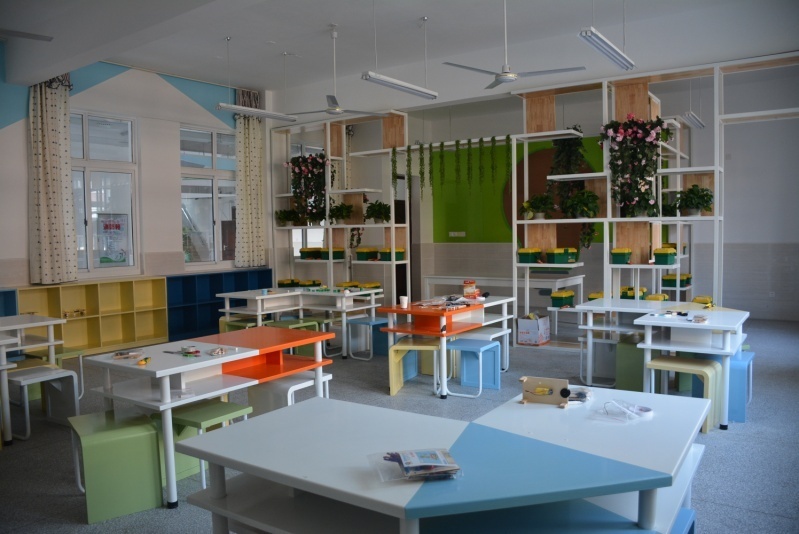 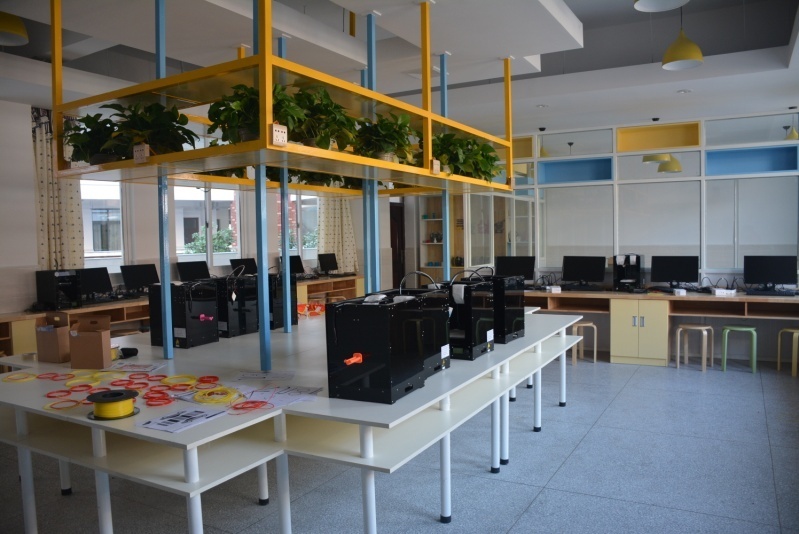 人文学园
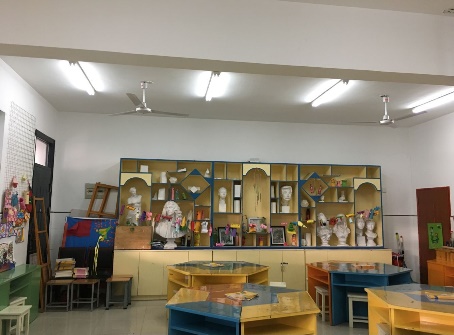 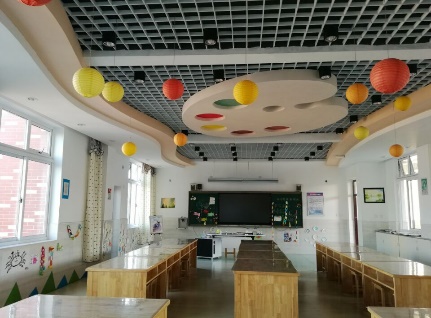 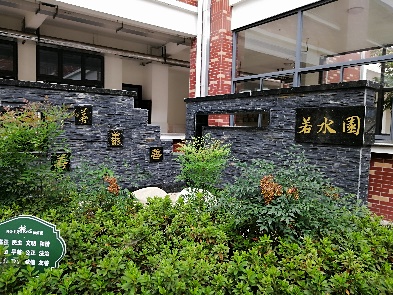 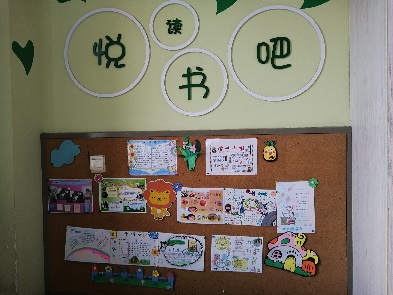 探究乐园
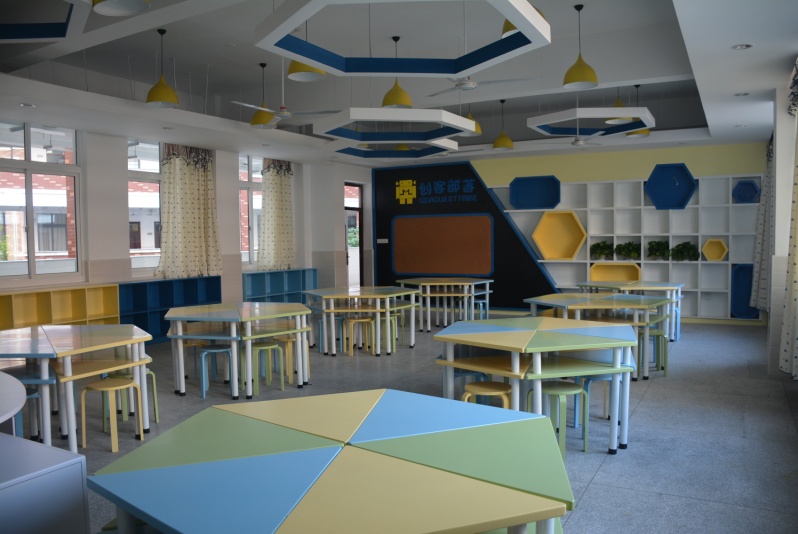 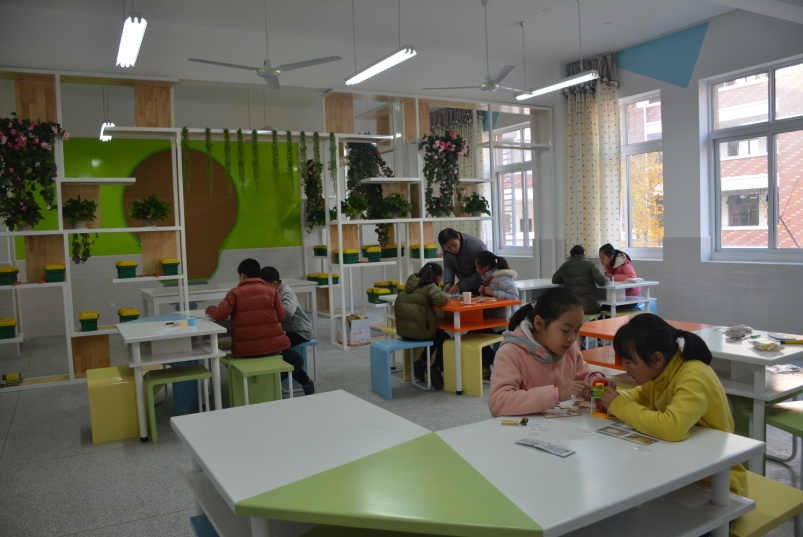 艺体美园
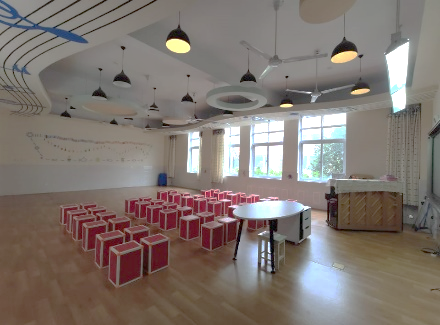 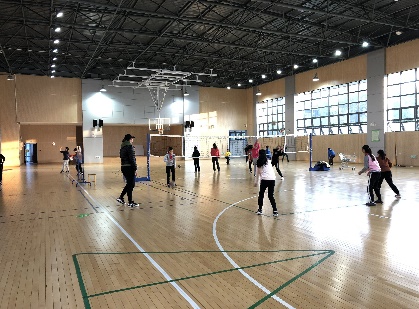 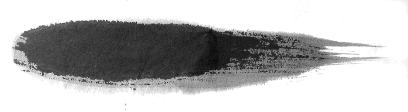 4.资源建设，文化浸润。
“悦享四季”：以四季活动为规划主线，创设楼层文化，全方位、多角度地构建具有节气、节日文化气息，彰显学生立场的学校环境。从而打通生活与育人的界限，在充满生命气息的育人场中，让品德修养真正植根于每个孩子的心里。
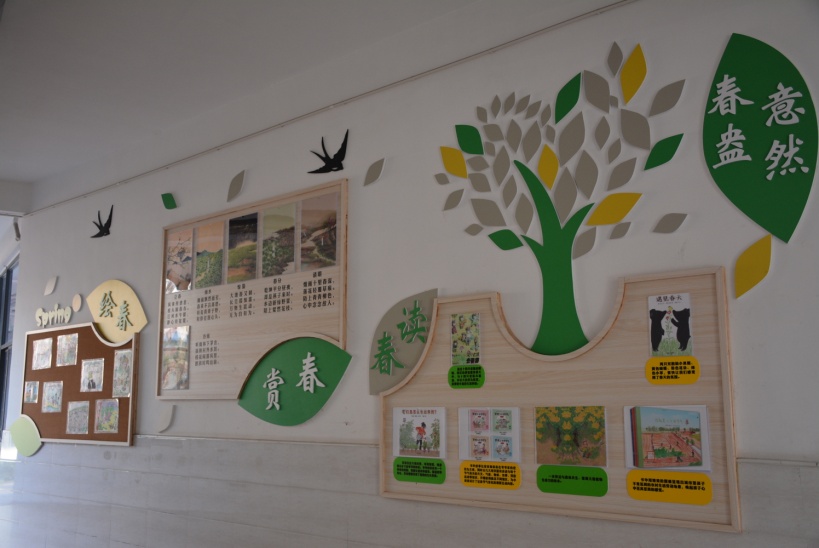 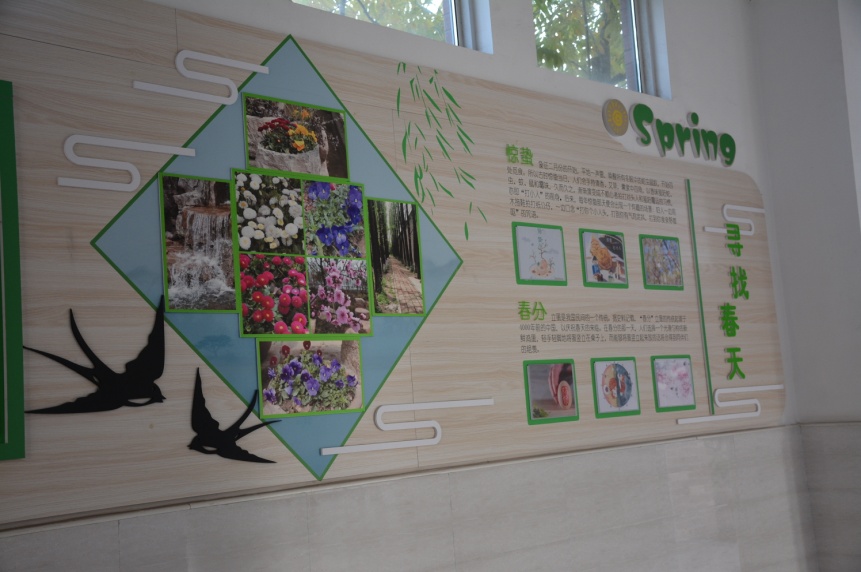 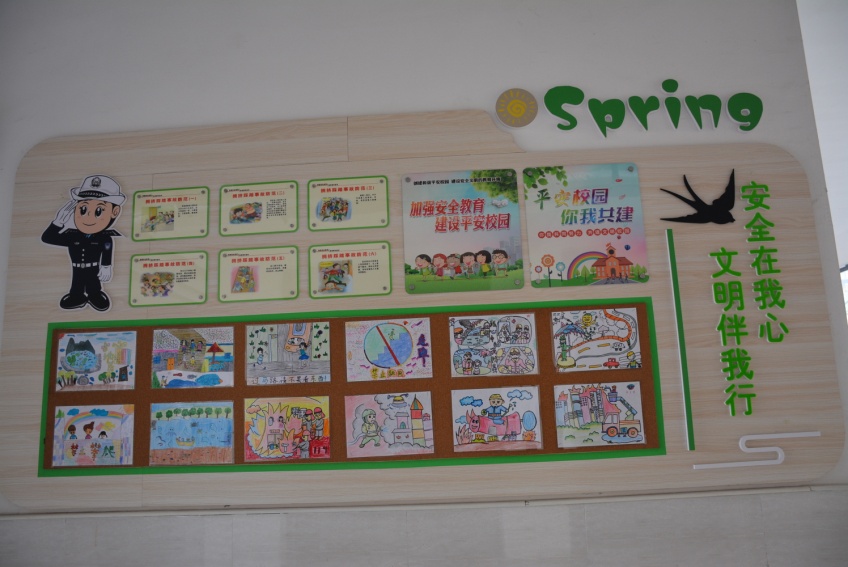 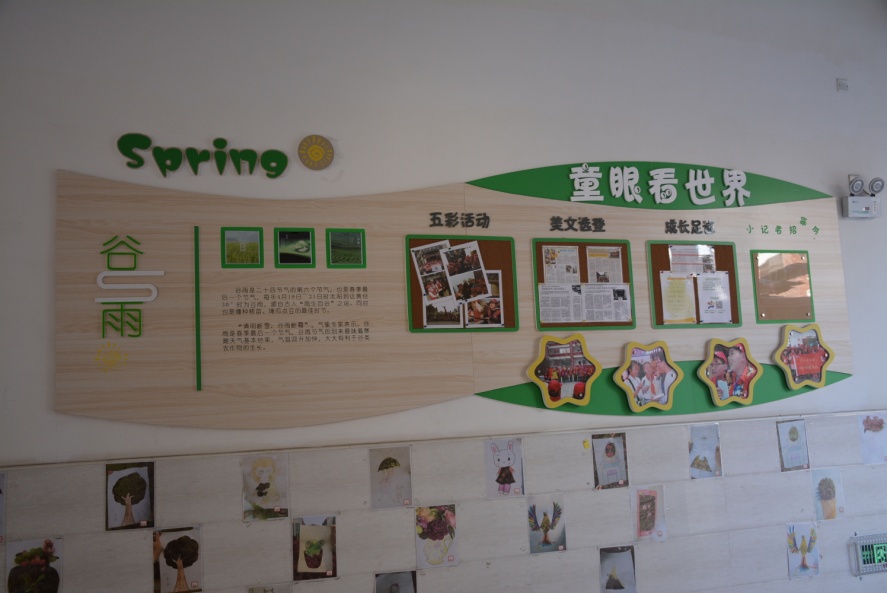 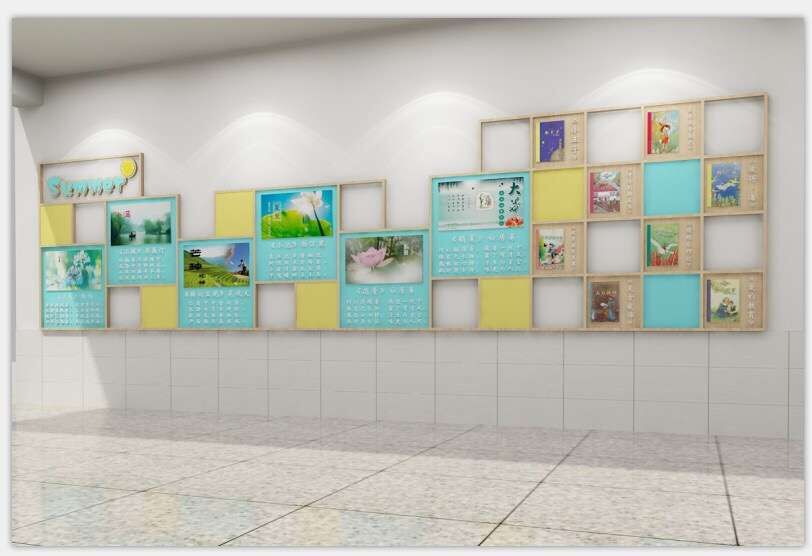 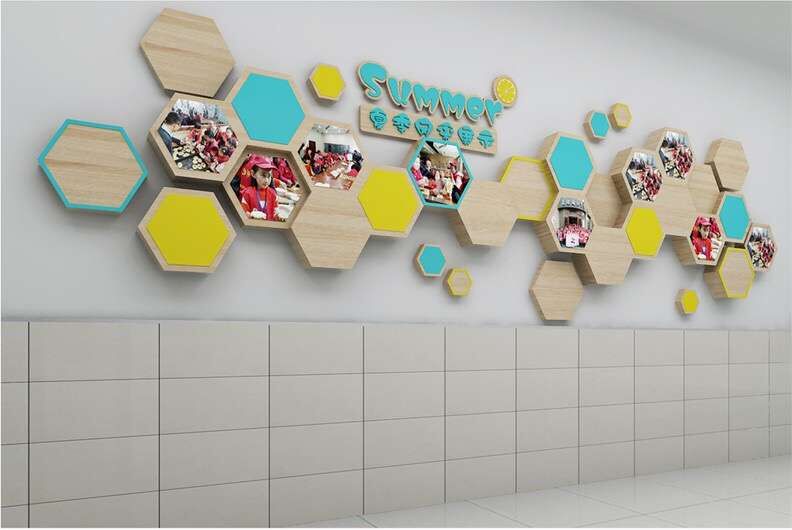 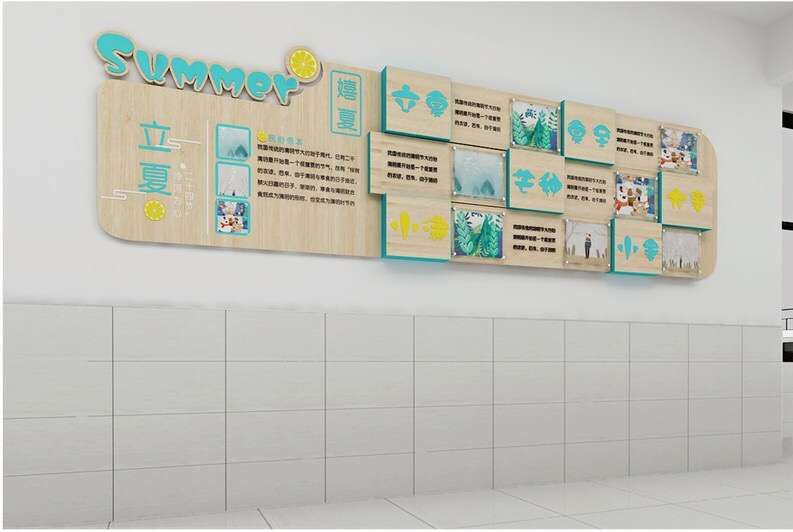 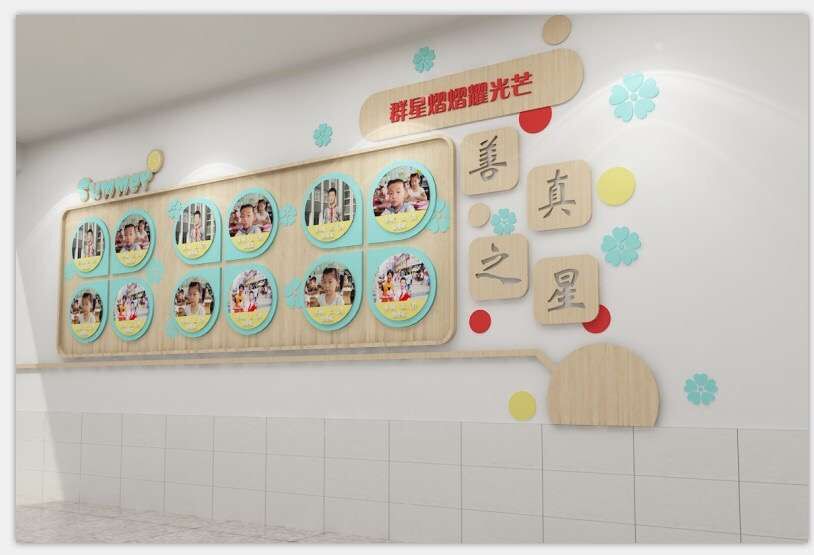 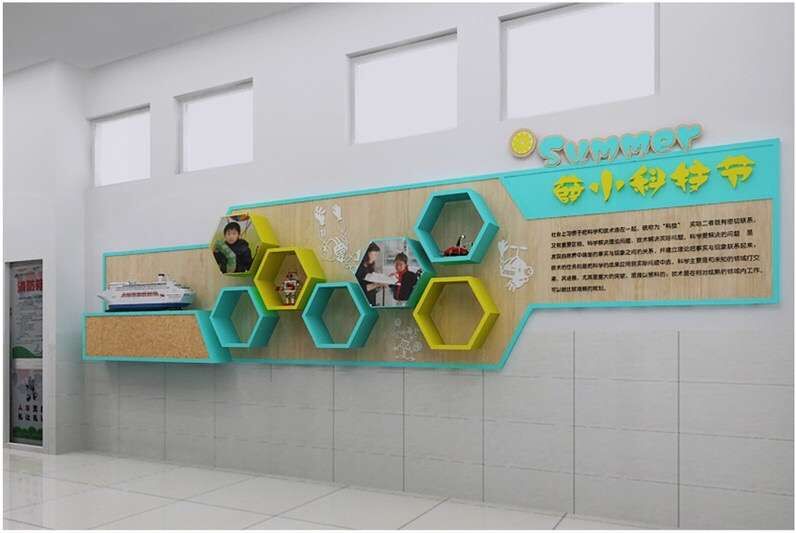 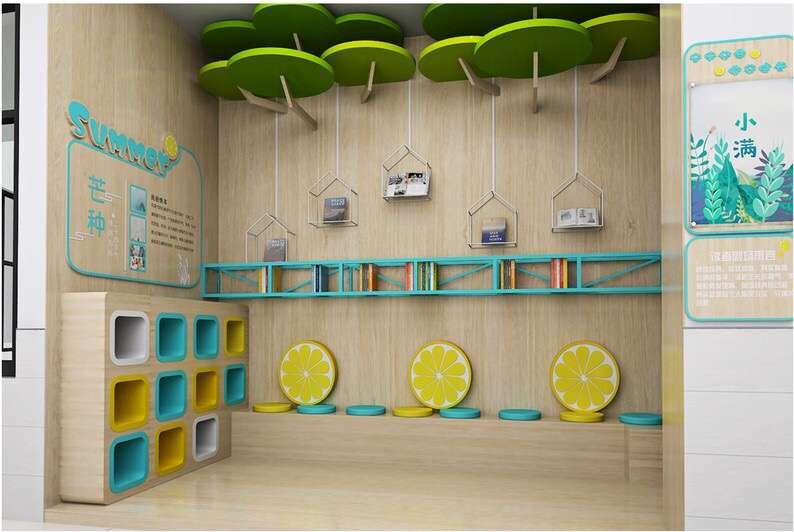 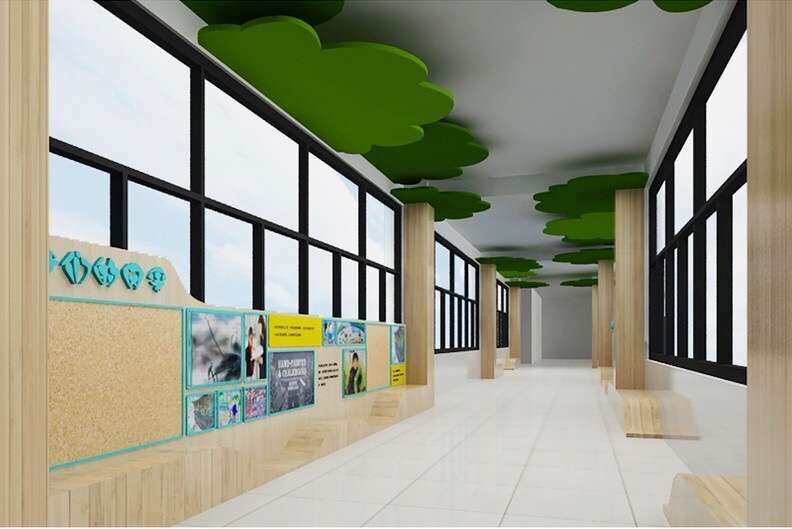 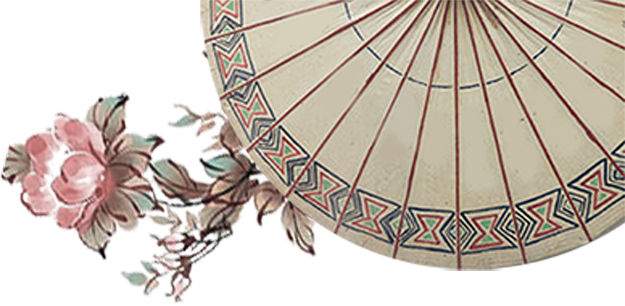 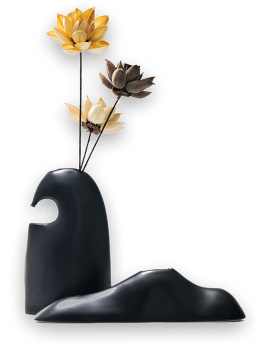 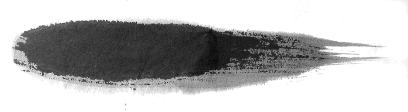 4.资源建设，文化浸润。
年级主题墙、班级风采墙布置，角角落落都被赋予了课程的影子，充分体现年级、班级个性。与学科课程建设结合，与学生活动开展融合，动态装饰，实时更新，孩子们斑斓的学习成果构成了每个教室、年级独特的风景。课程改革，就从一间间充满生命气息的“最美教室”开始了。
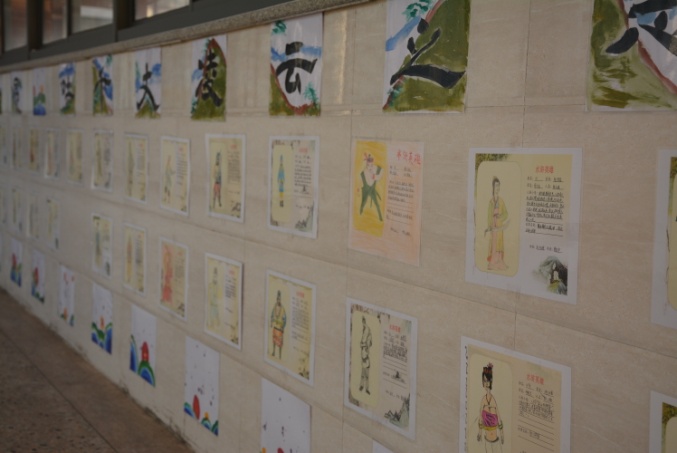 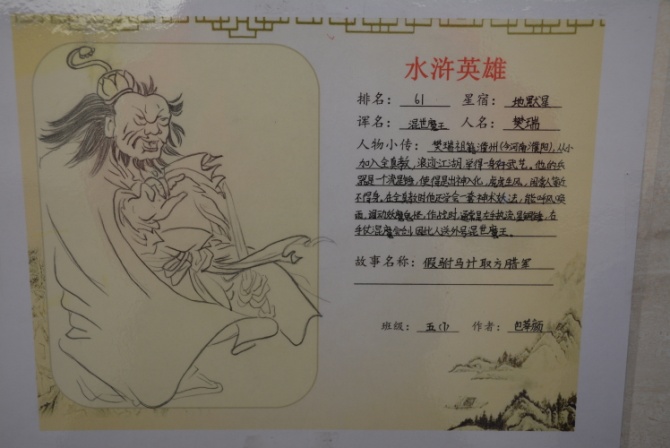 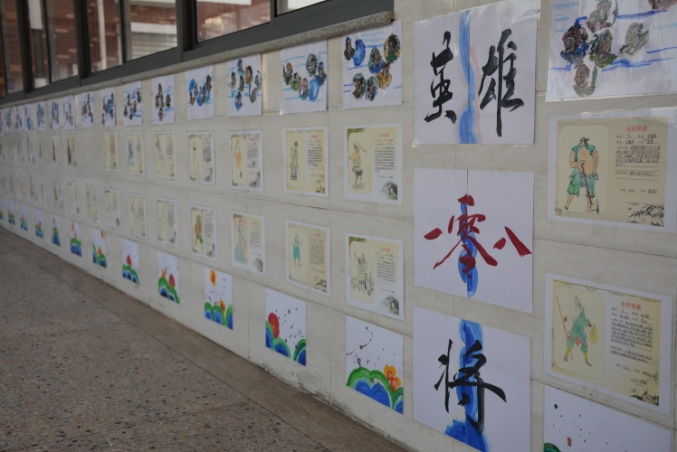 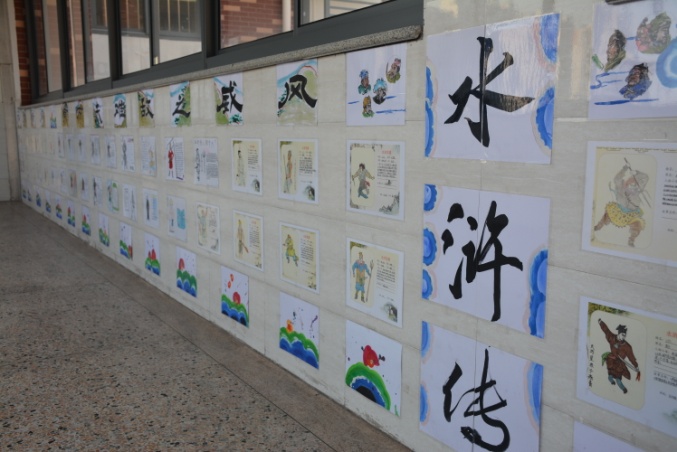 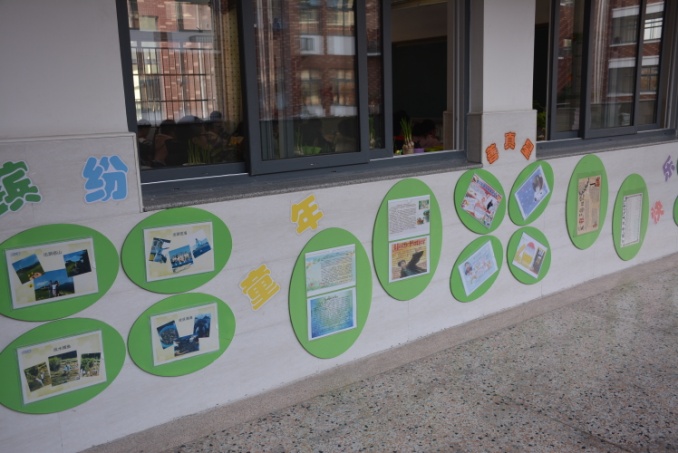 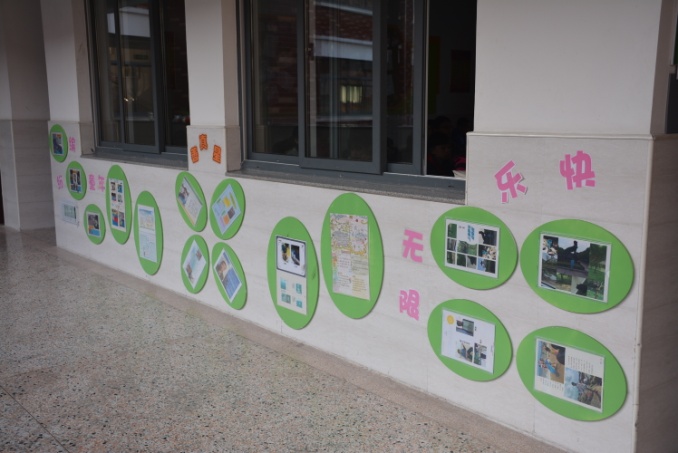 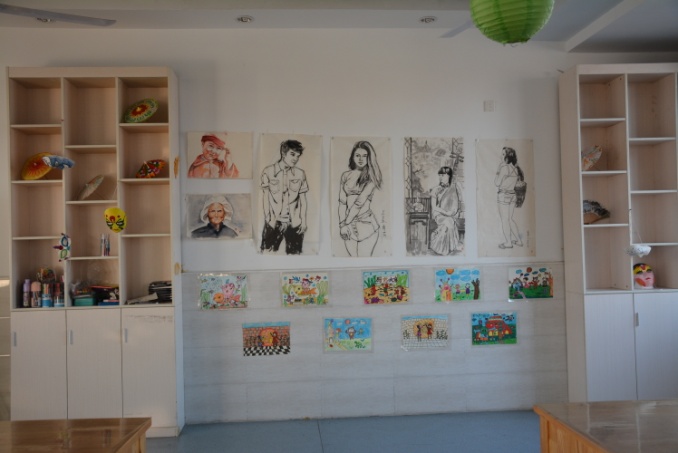 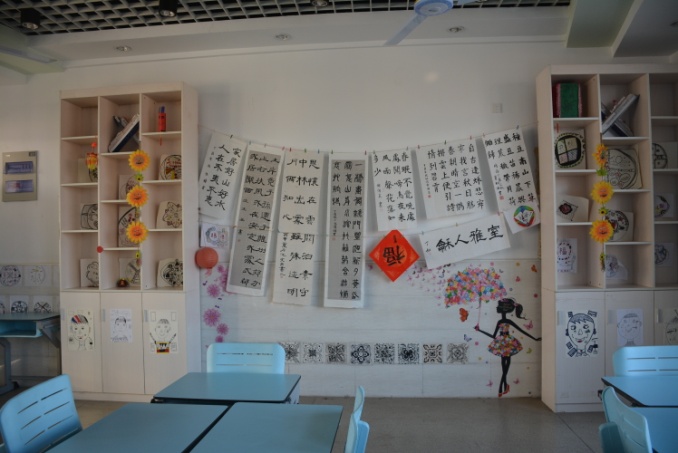 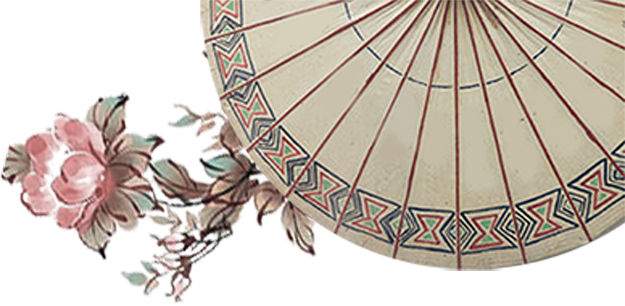 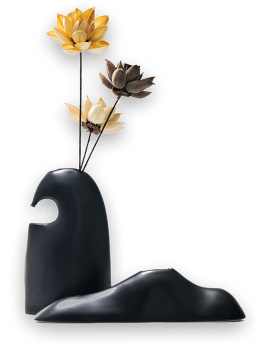 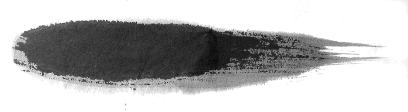 快乐大舞台
4.资源建设，文化浸润。
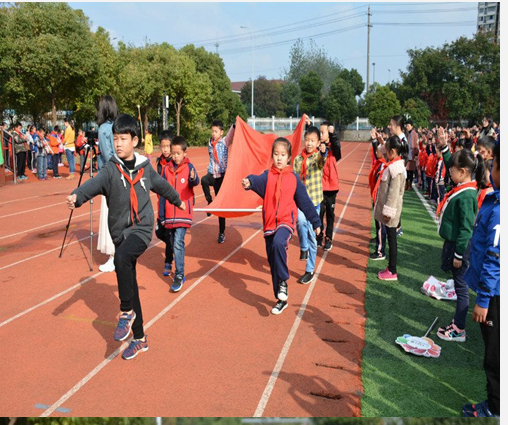 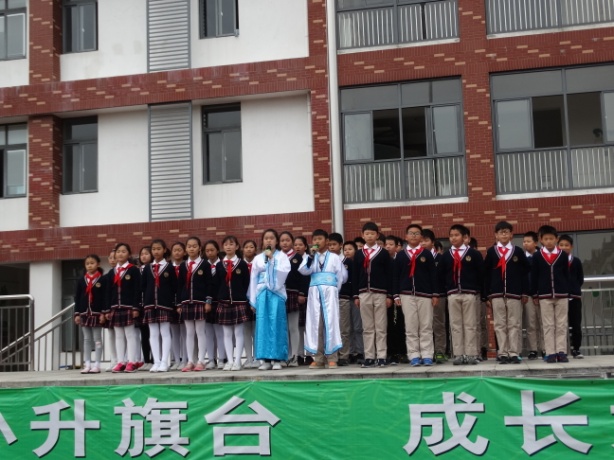 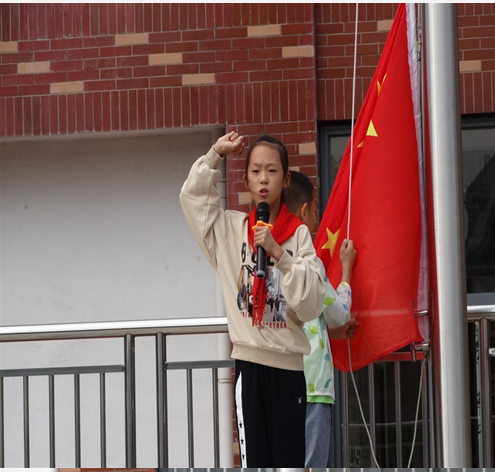 构建五种平台，推进校本课程的全面实施。
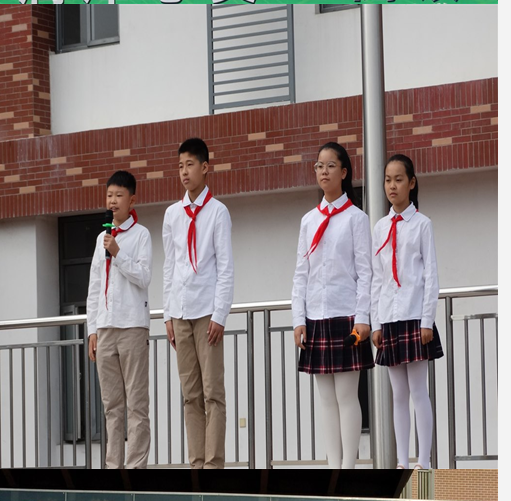 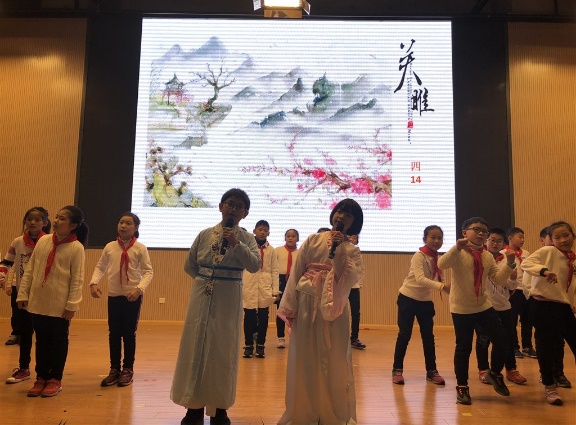 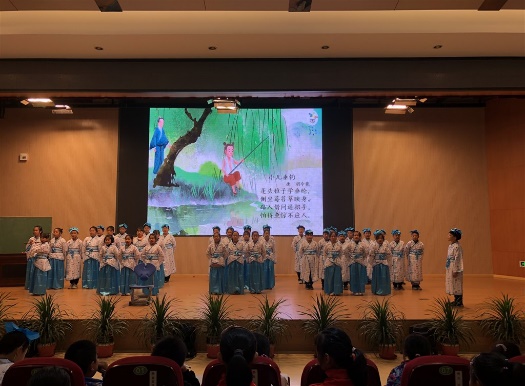 小小升旗台，成长大舞台
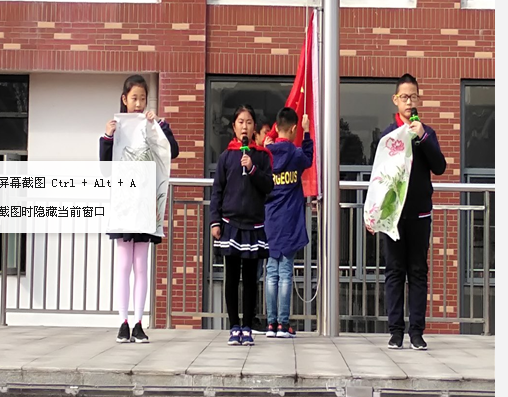 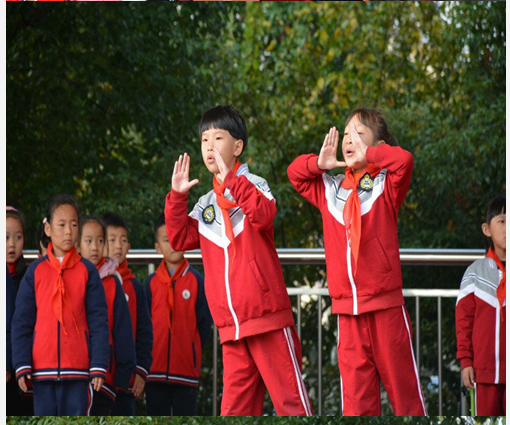 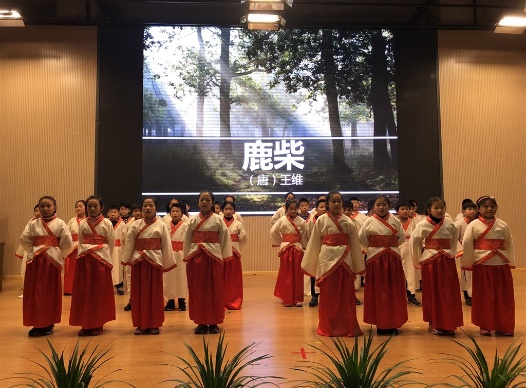 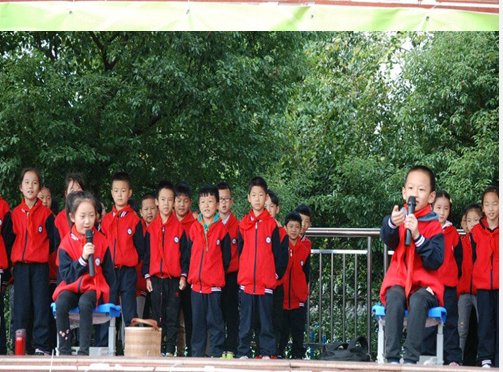 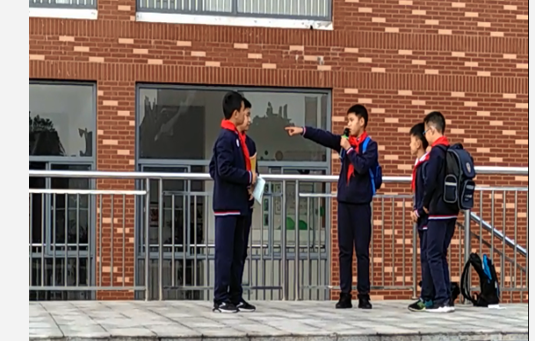 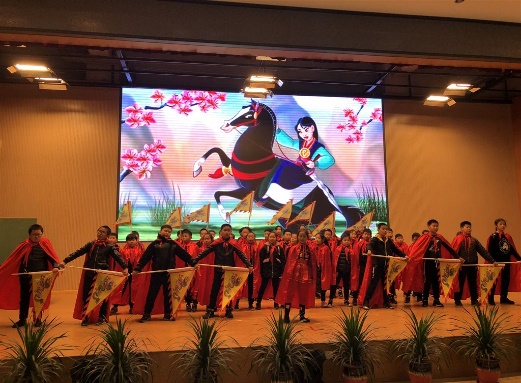 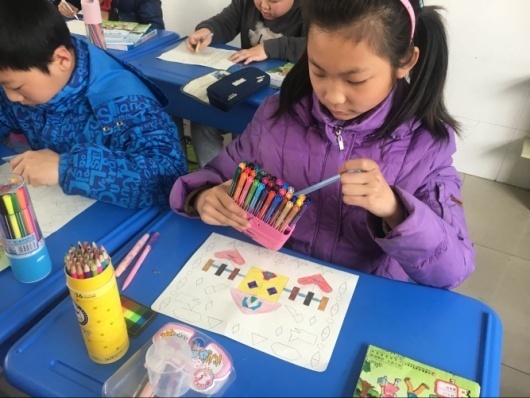 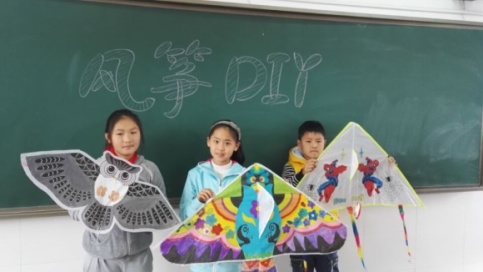 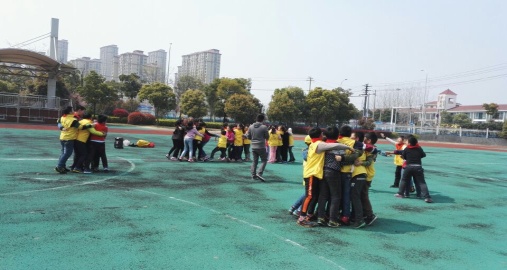 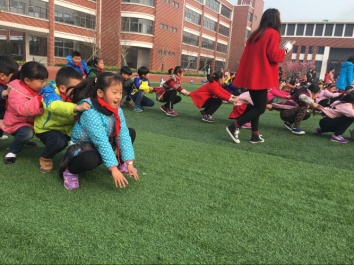 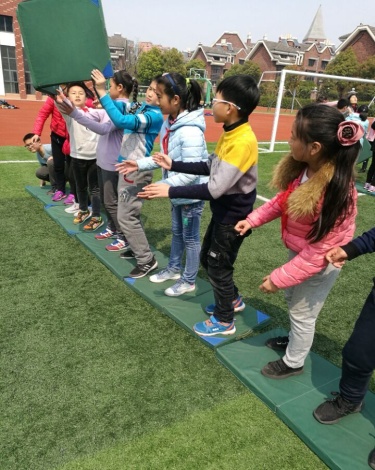 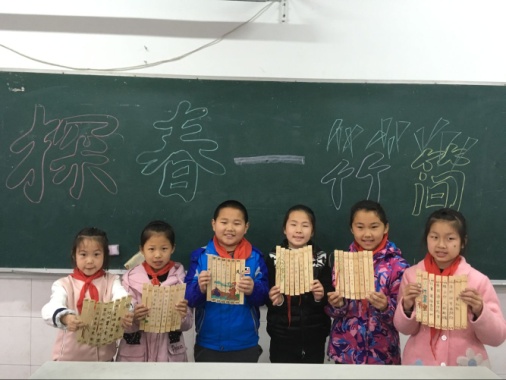 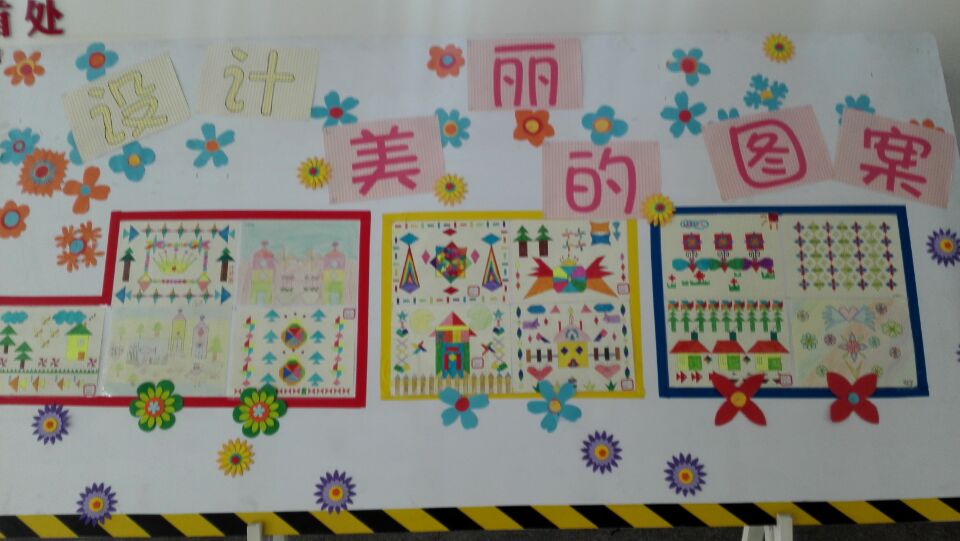 二年级“毛毛虫”
三年级“桃花朵朵开”
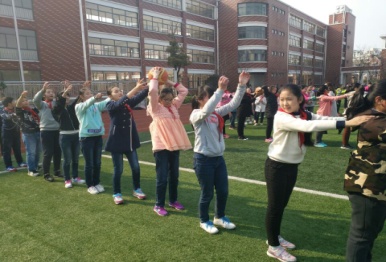 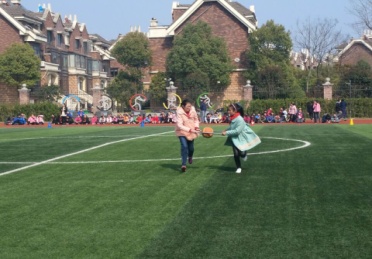 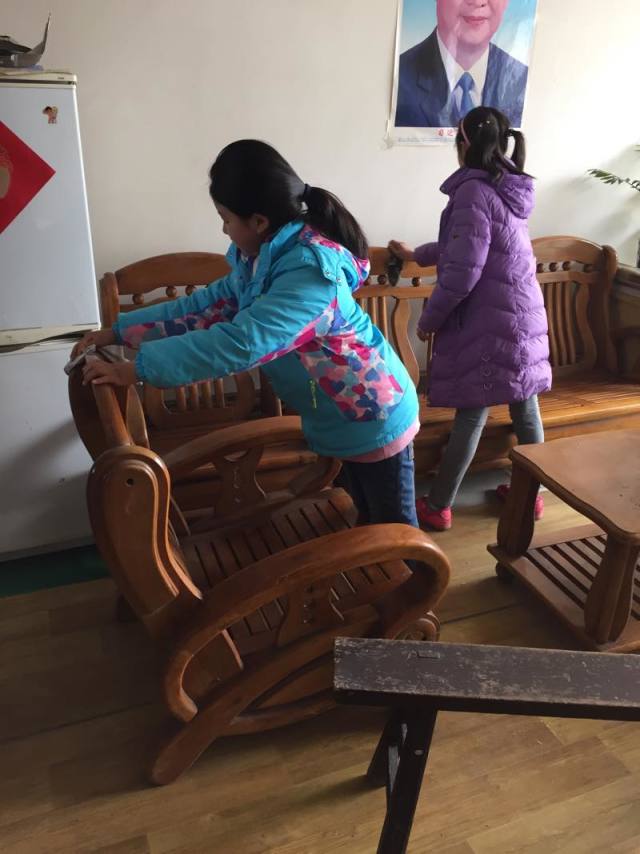 书画中的春景
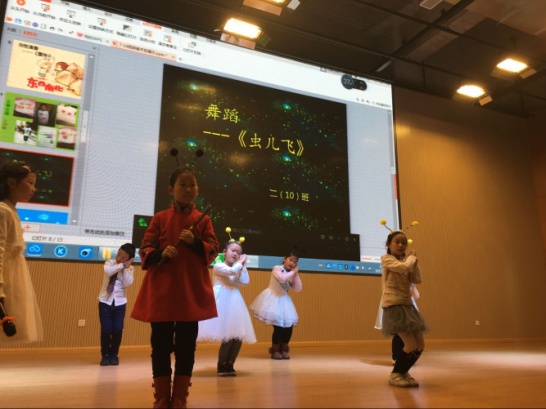 四年级“同舟共济”
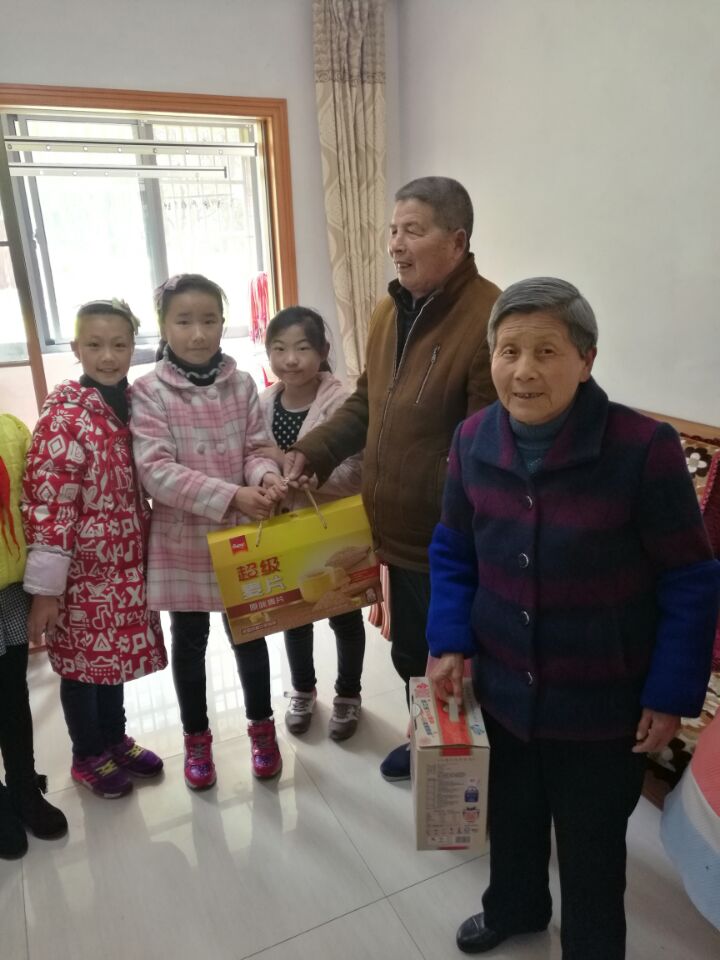 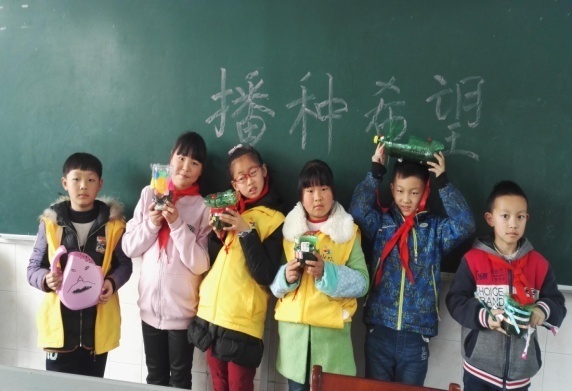 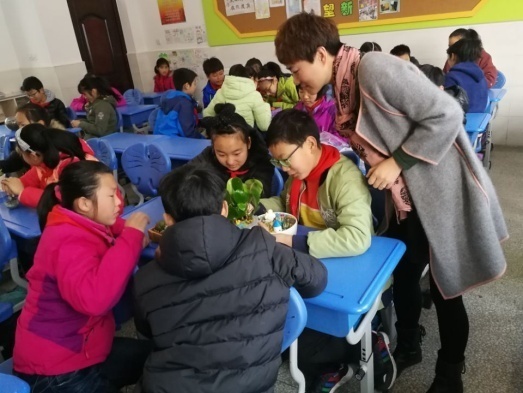 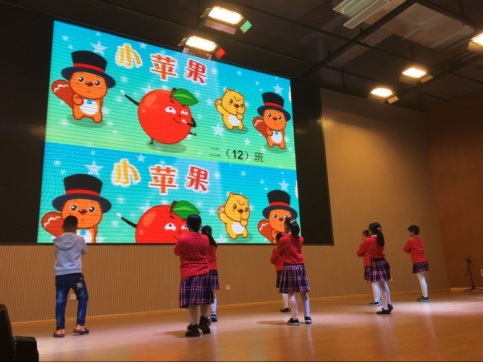 五年级“蜈蚣传球”
六年级“螃蟹夹球”
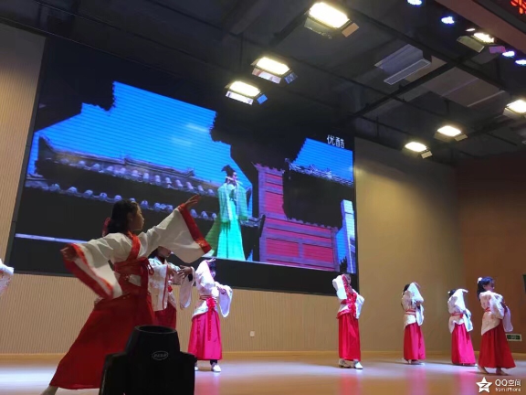 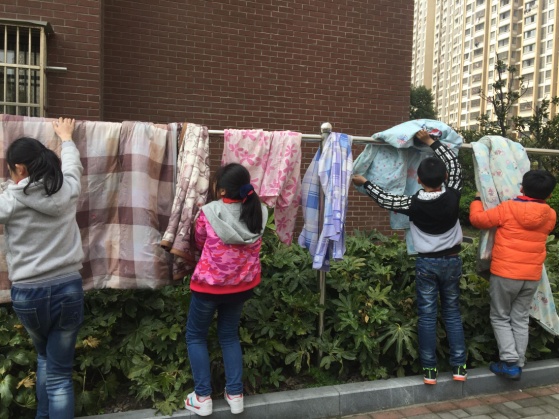 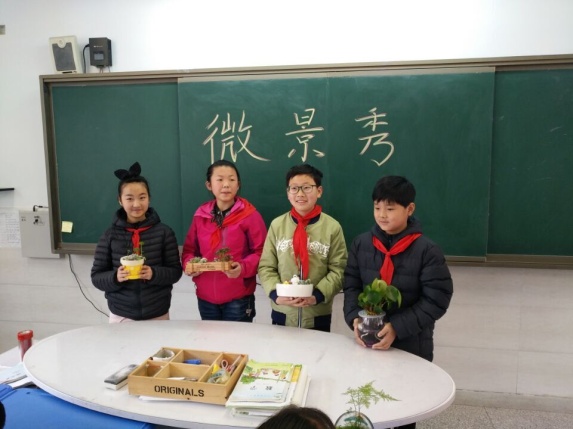 校园中的春趣
歌舞中的春韵
社区中的春行
种植中的春意
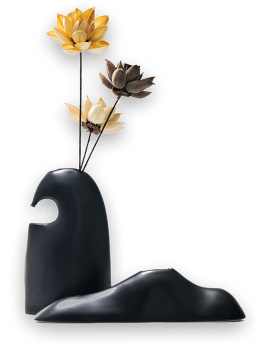 “畅玩乐享”主题课程之探春系列活动
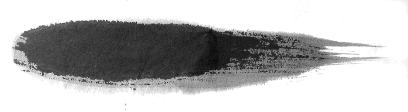 4.资源建设，文化浸润。
主题活动日
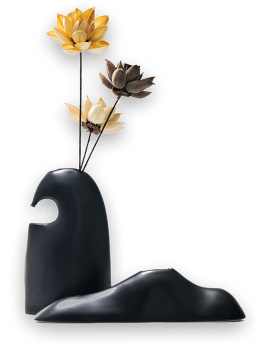 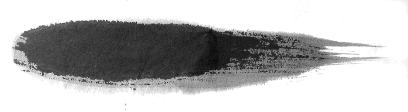 4.资源建设，文化浸润。
家长才艺秀
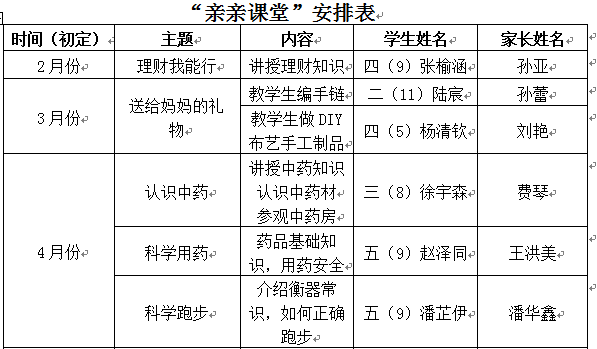 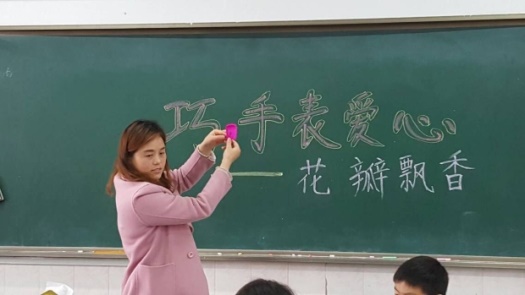 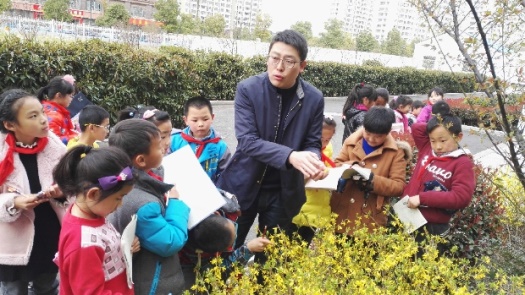 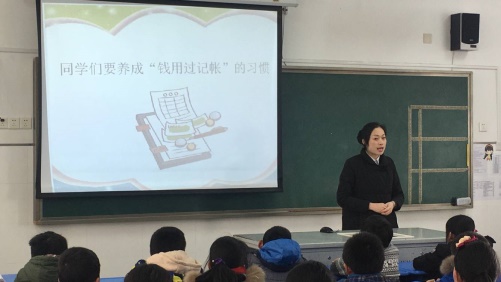 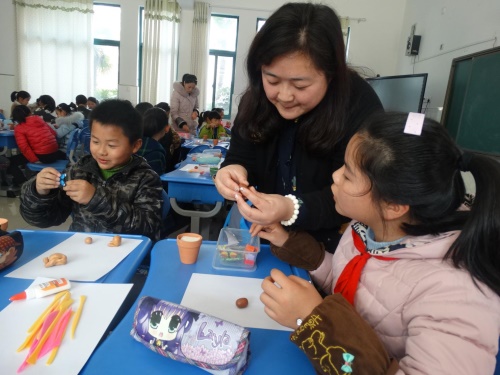 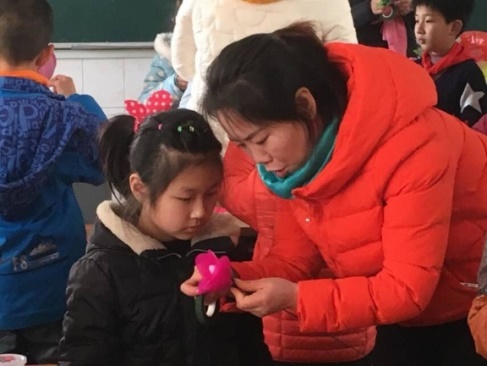 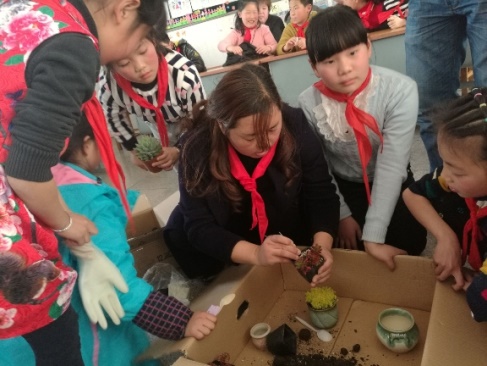 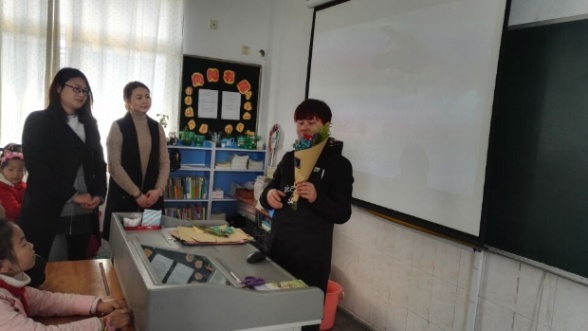 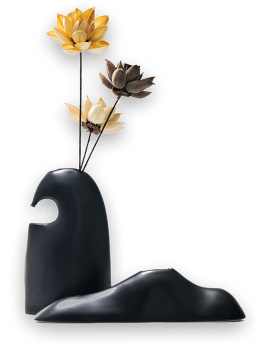 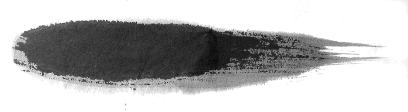 4.资源建设，文化浸润。
社团活动
文学类社团
艺术类社团
科技类社团
体育类社团
科技类社团
30多门社团课程
体育类社团
3D打印
书法
文学
合唱
编程
舞蹈
田径
排球
乐创
艺术类社团
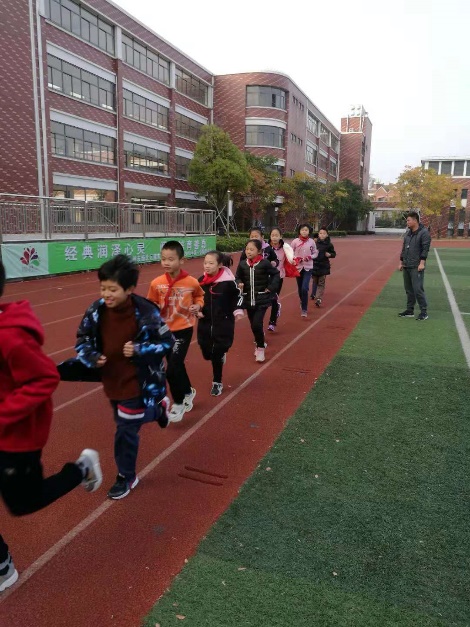 足球
乐器
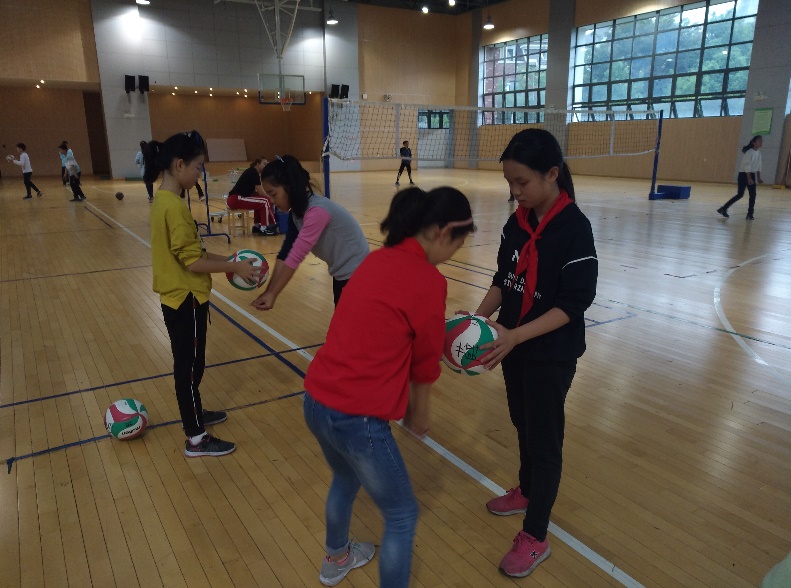 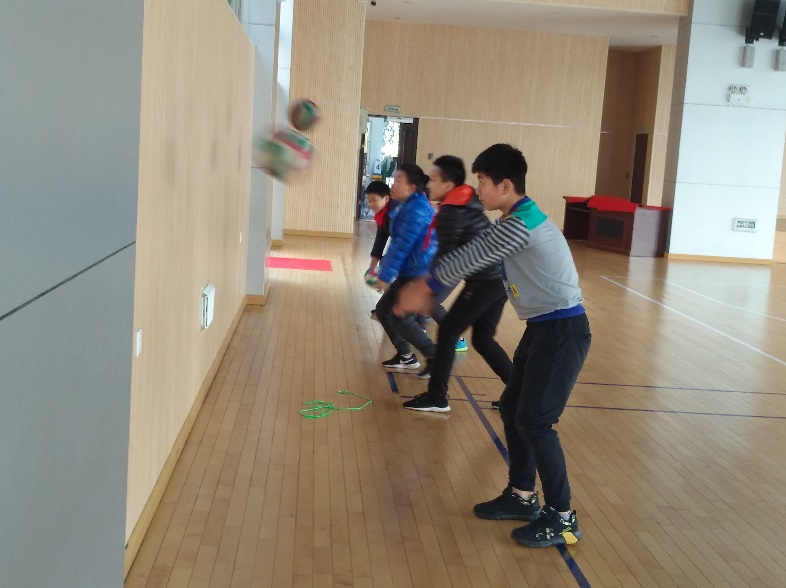 阅读
英语
美术
搭
支架
体育类
文学类社团
电子工程
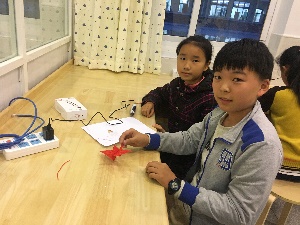 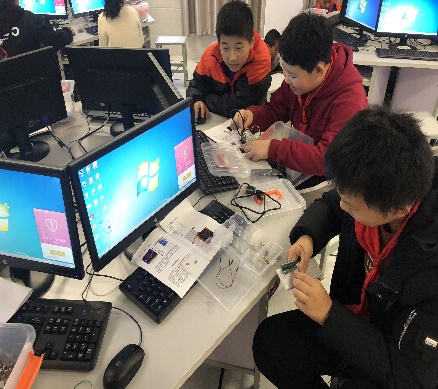 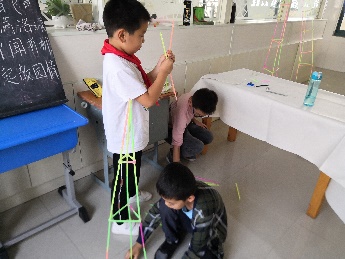 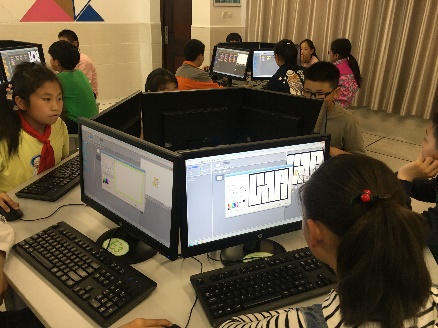 科
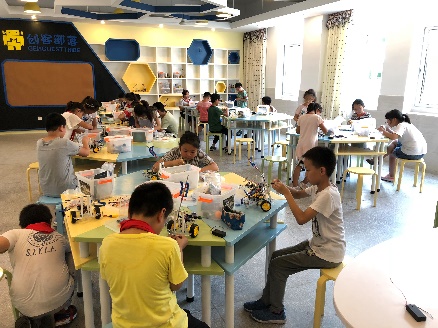 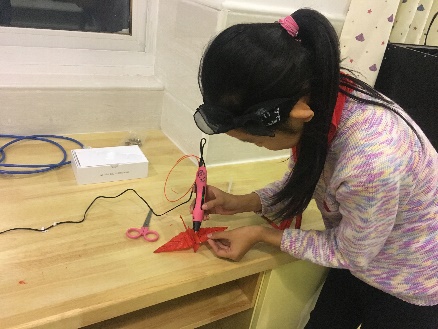 技
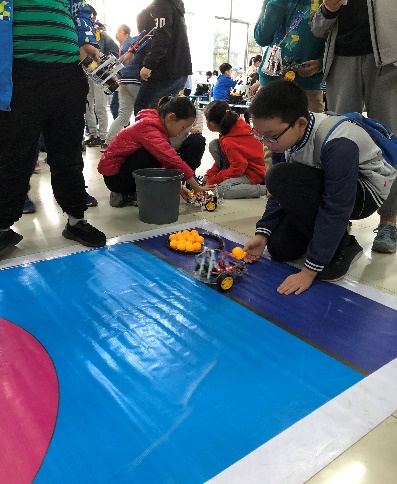 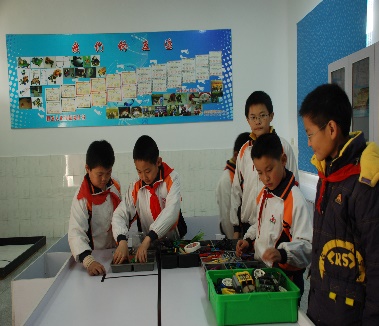 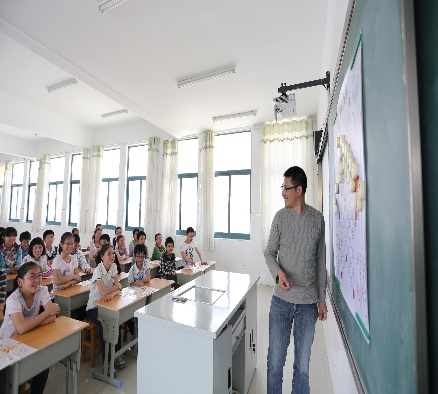 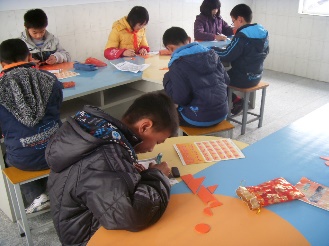 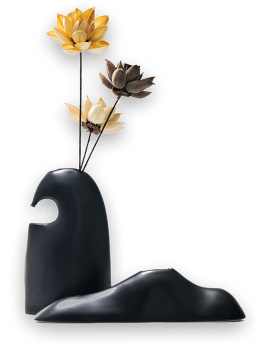 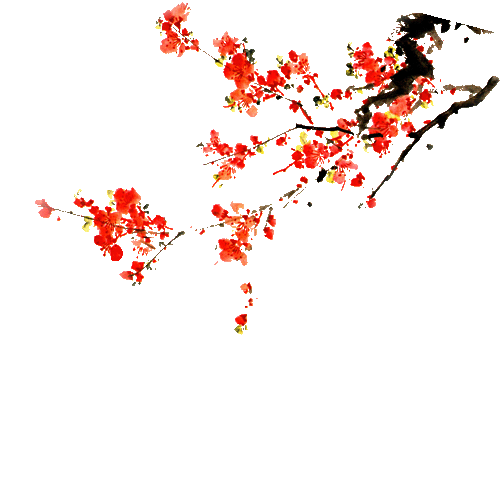 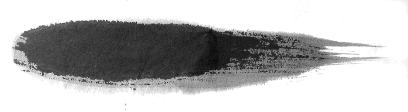 社团活动
4.资源建设，文化浸润。
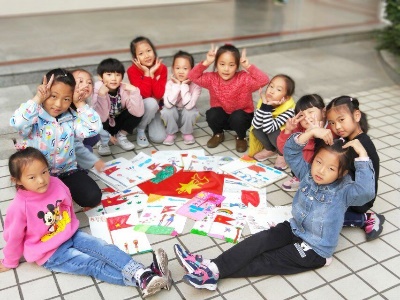 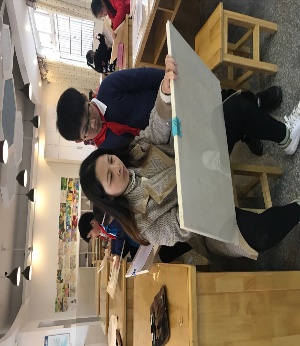 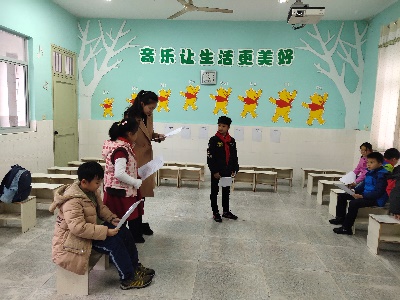 艺术类
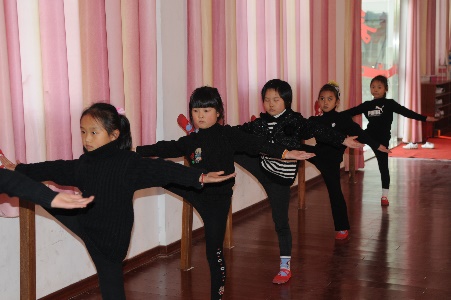 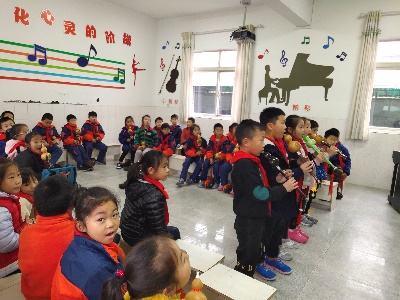 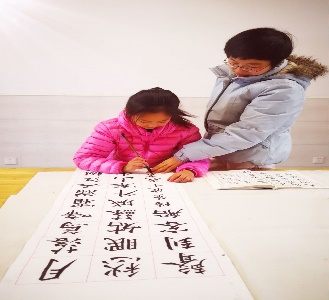 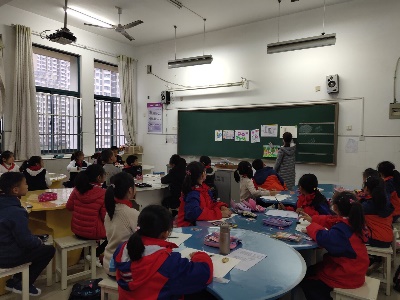 文学类
类
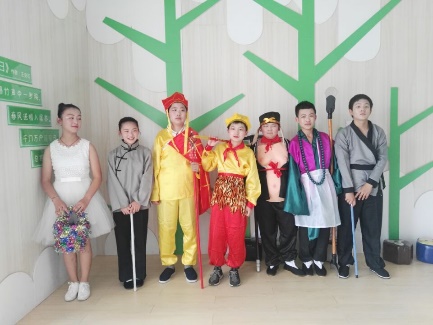 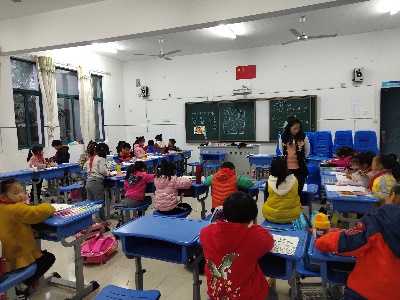 六一欢乐颂
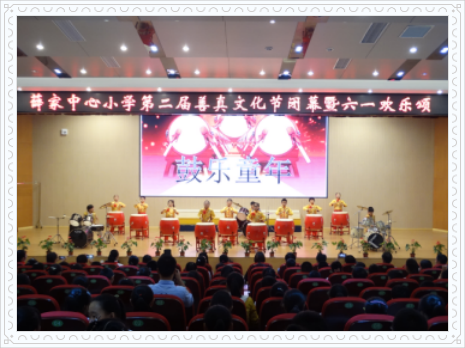 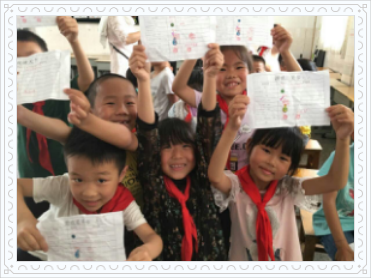 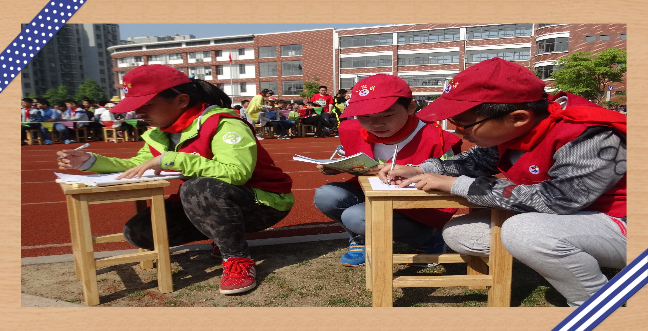 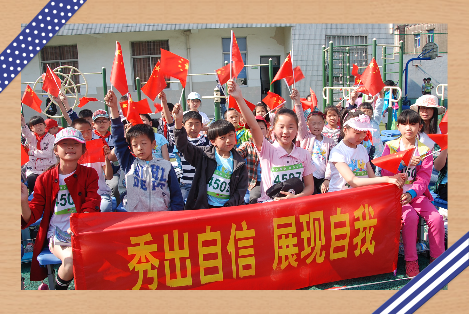 运动会
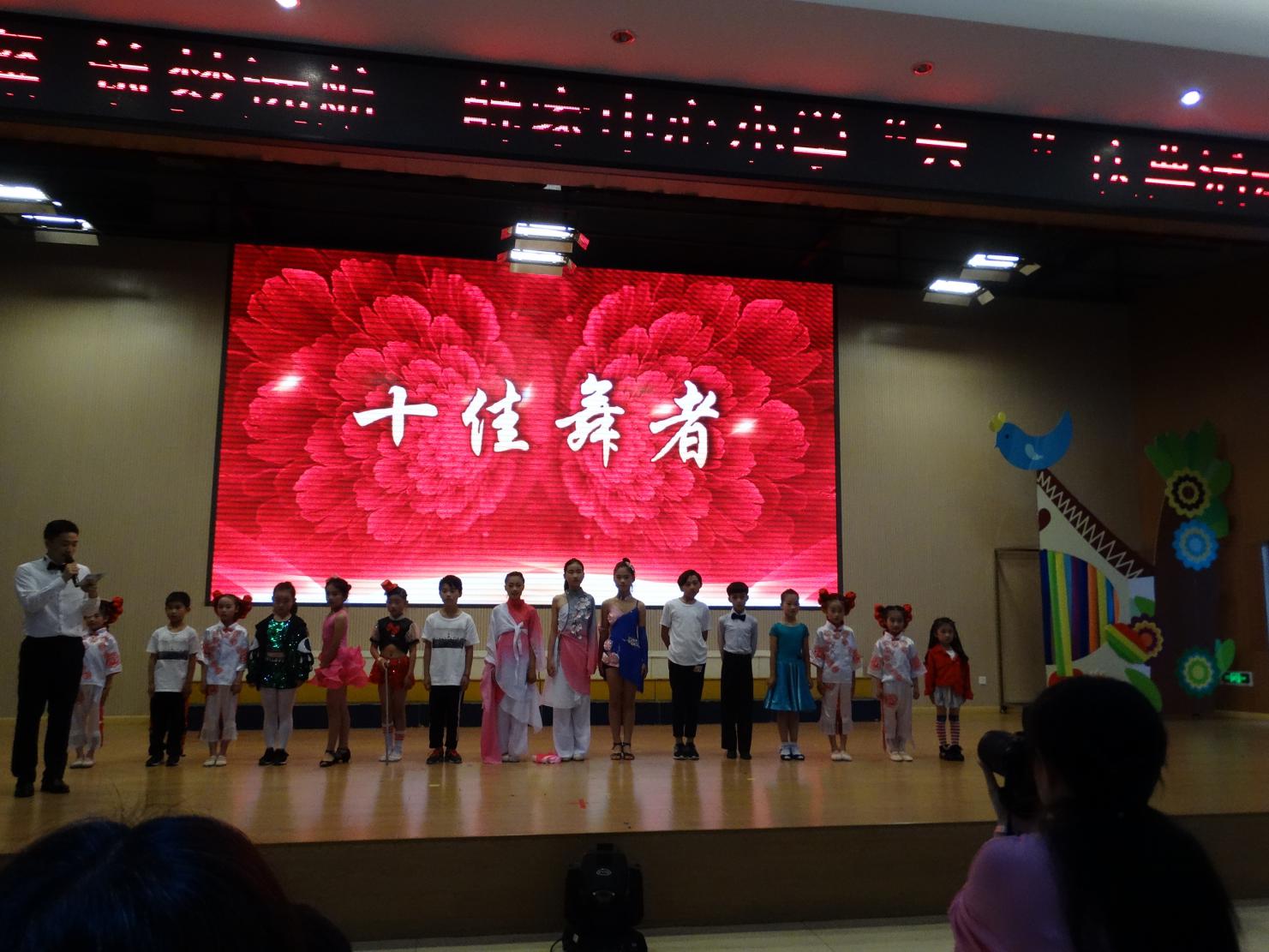 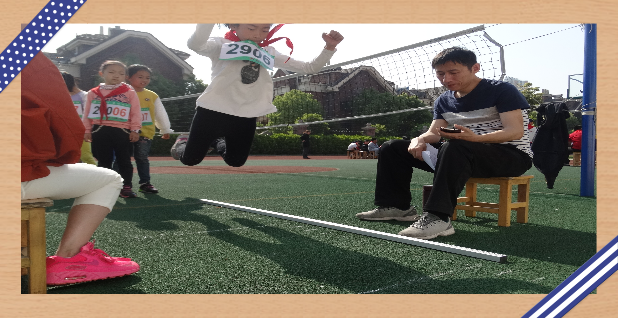 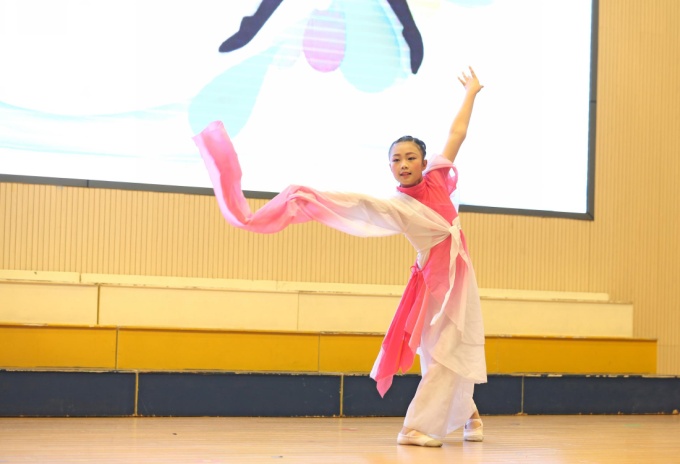 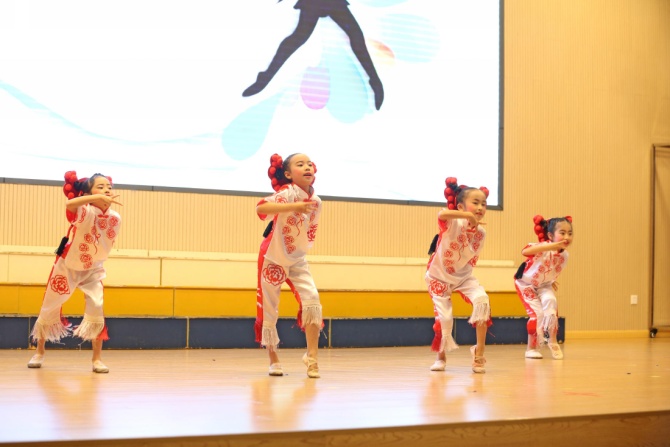 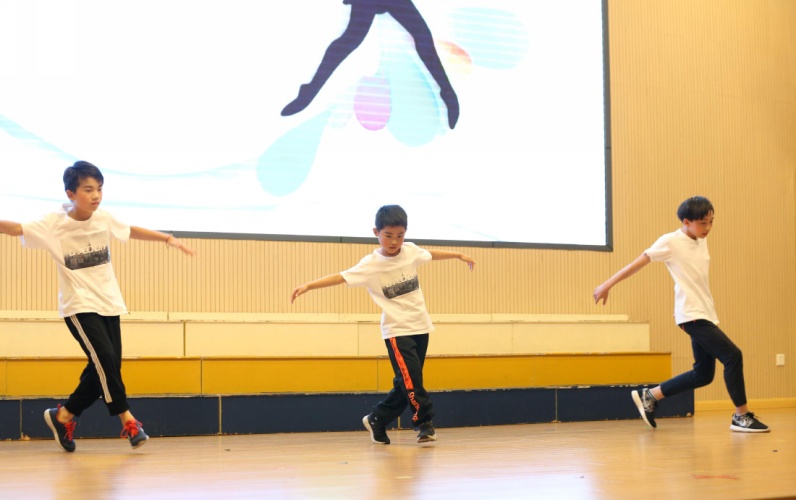 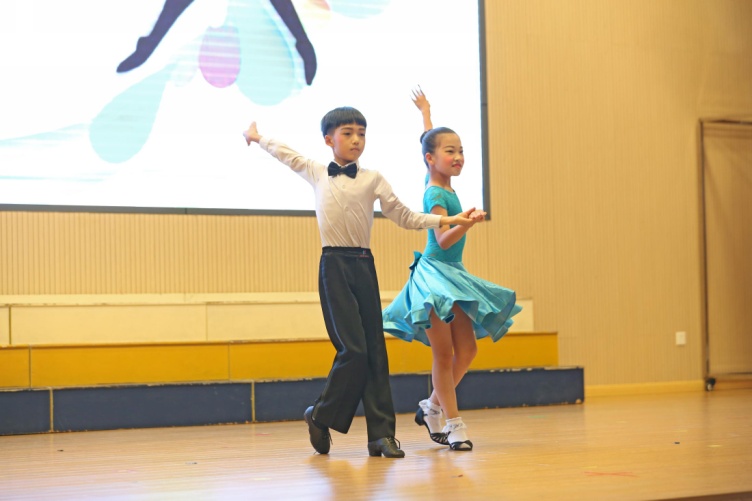 舞林大会
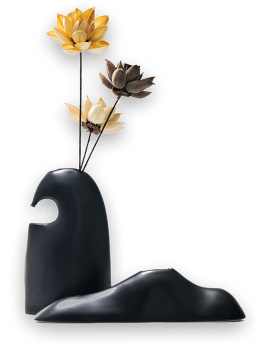 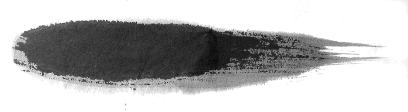 善真文化节
4.资源建设，文化浸润。
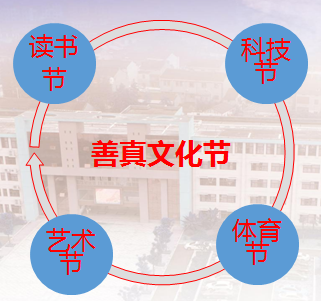 指向核心素养培育的
三精校本课程群开发
建构链条
适校之性
沐浴书香校本课程群开发.
创客校本课程群开发
因需而设
启思明理
农耕文化课程群开发.
智慧数学校本课程群开发
因地制宜
成人之美
非遗校本课程群开发.
彩笔绘恩心校本课程群开发
建构链条
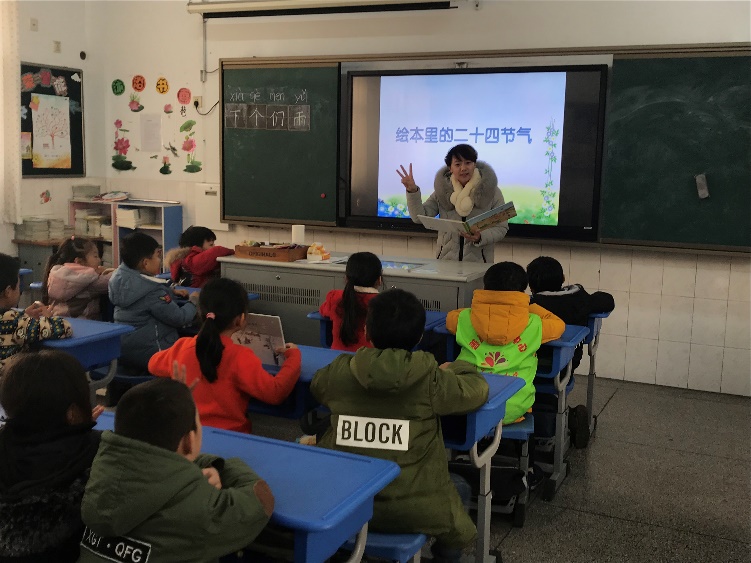 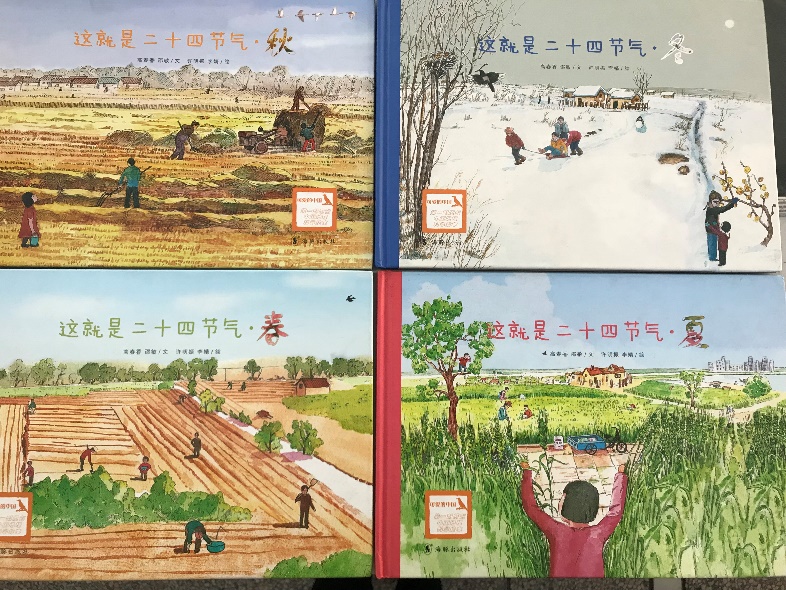 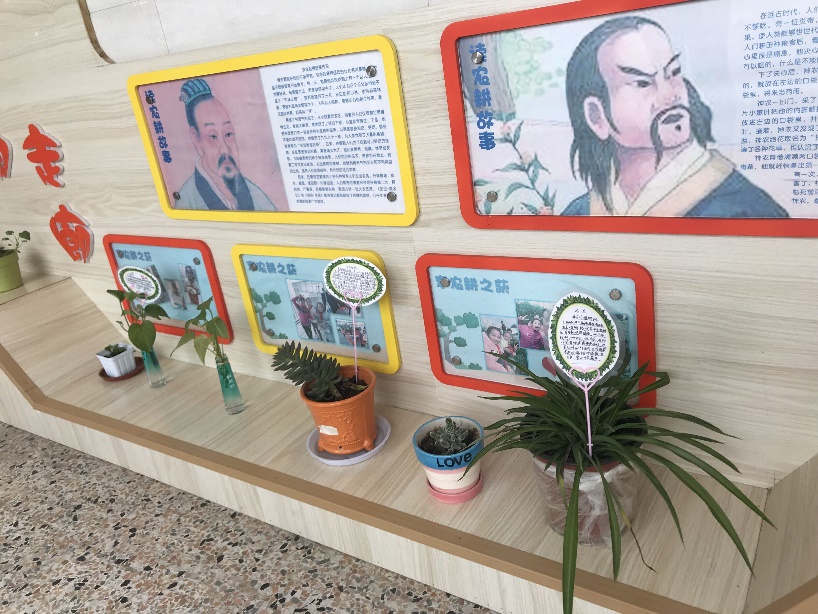 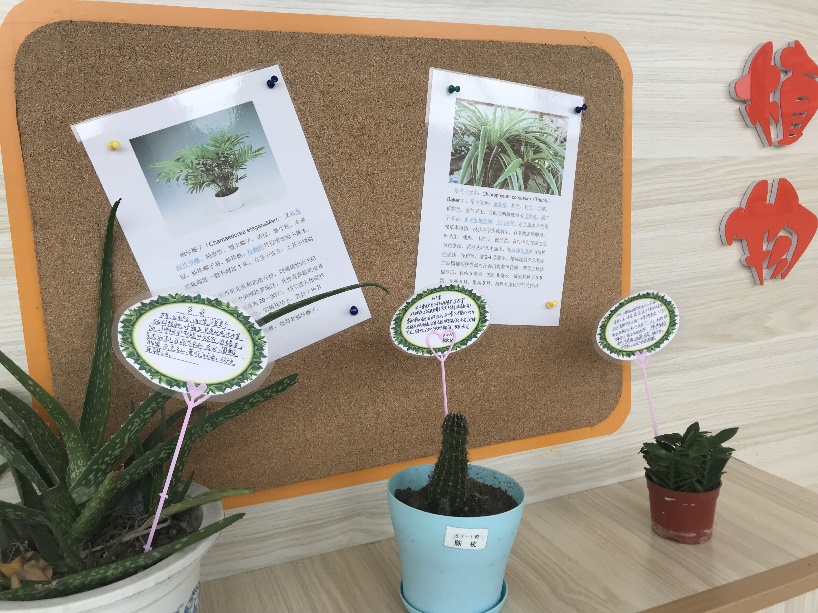 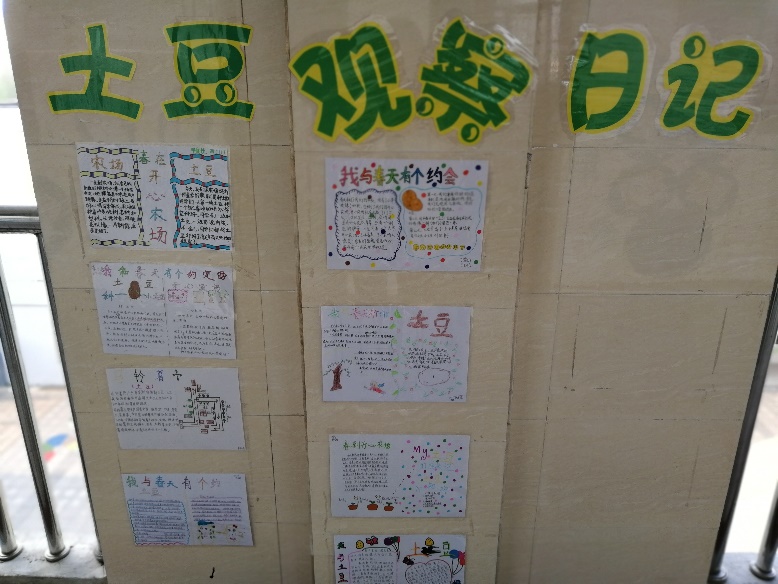 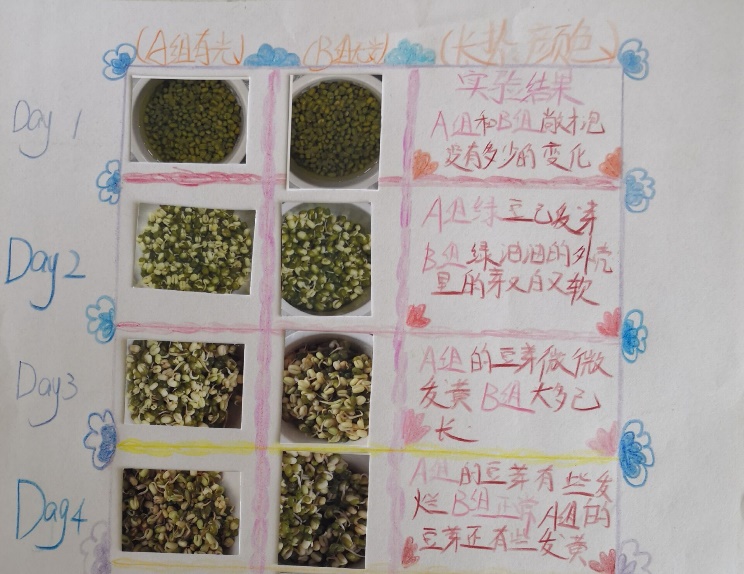 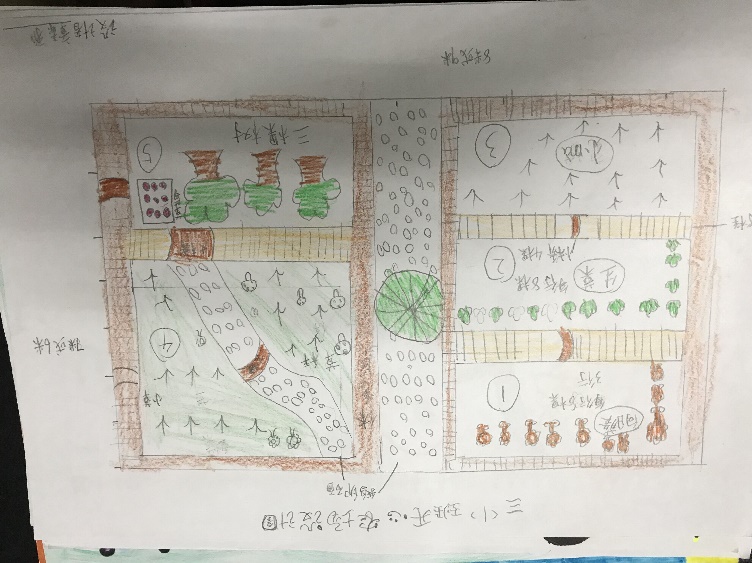 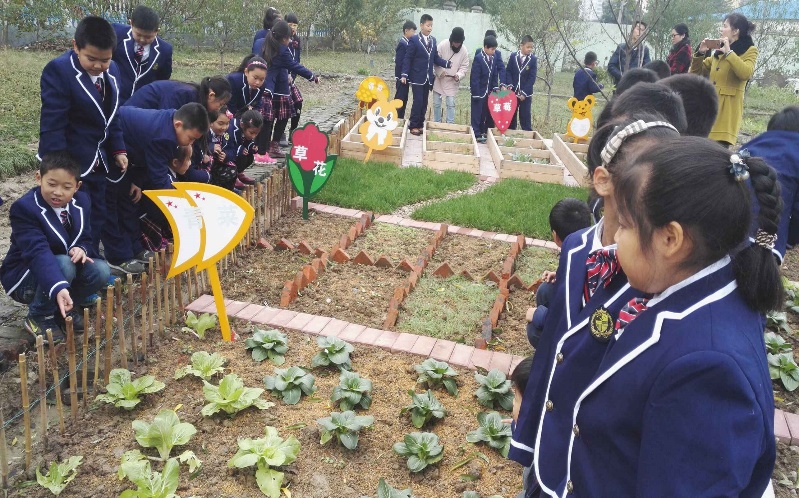 因生之需而开发—农耕文化校本课程
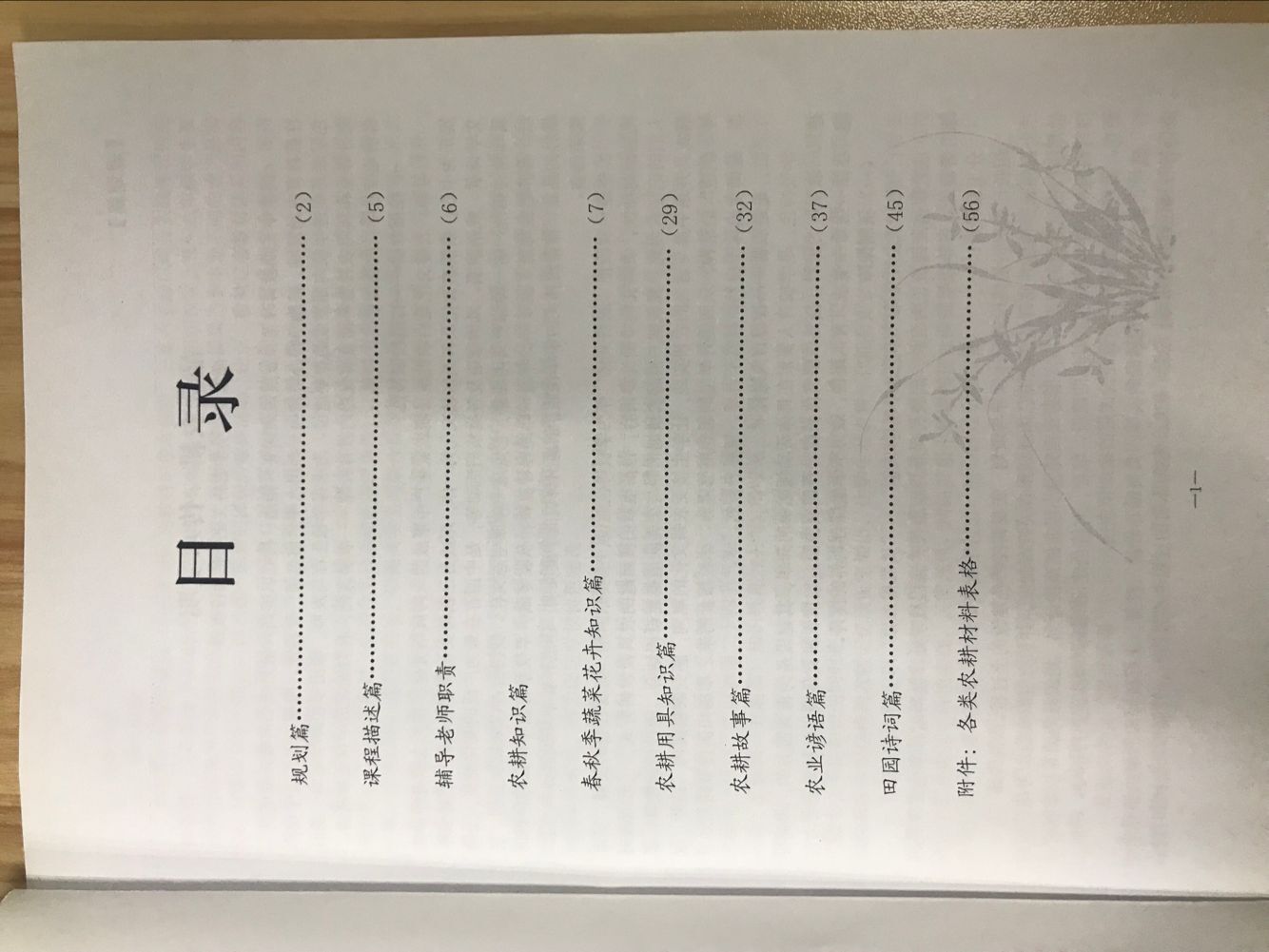 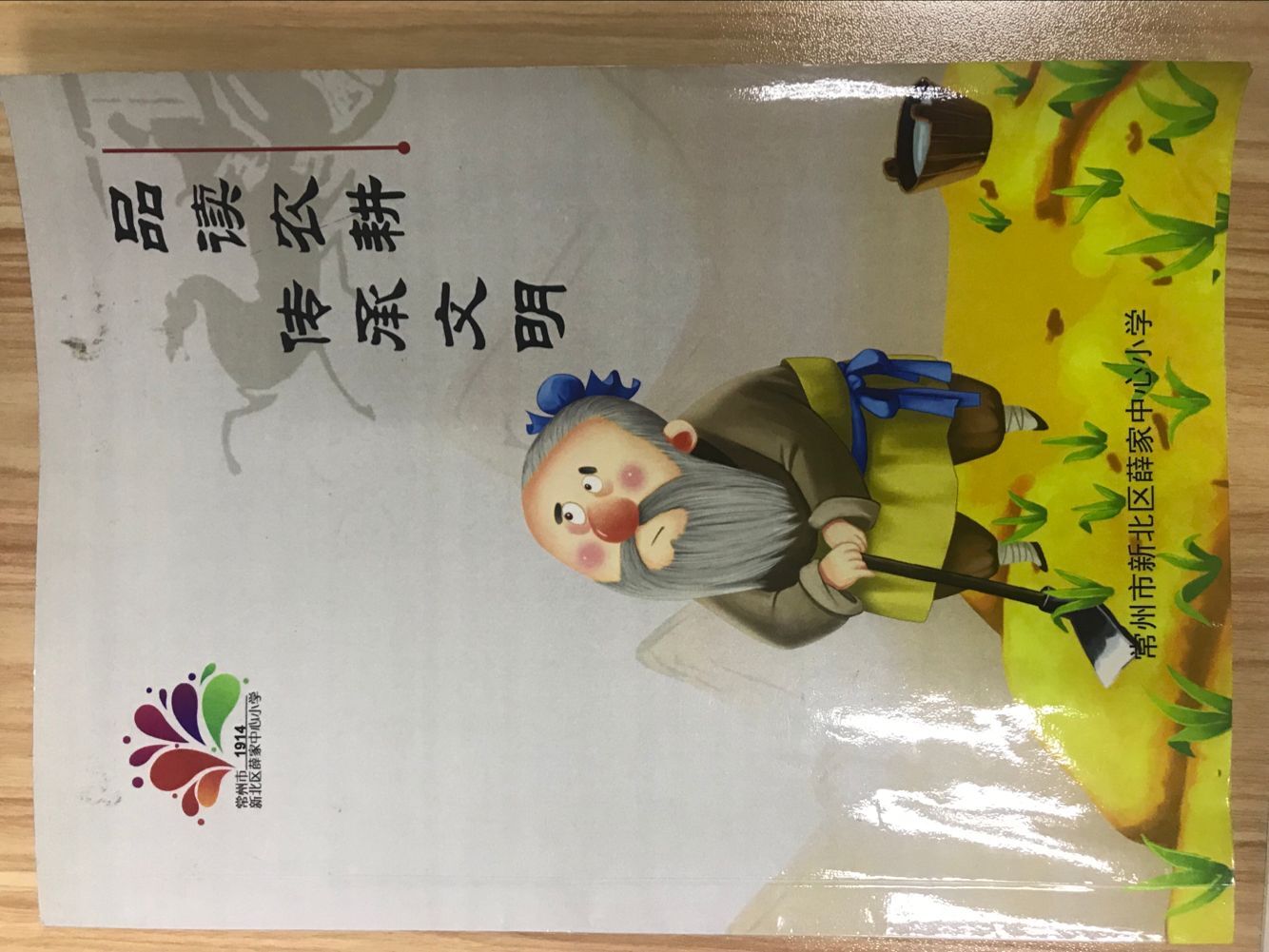 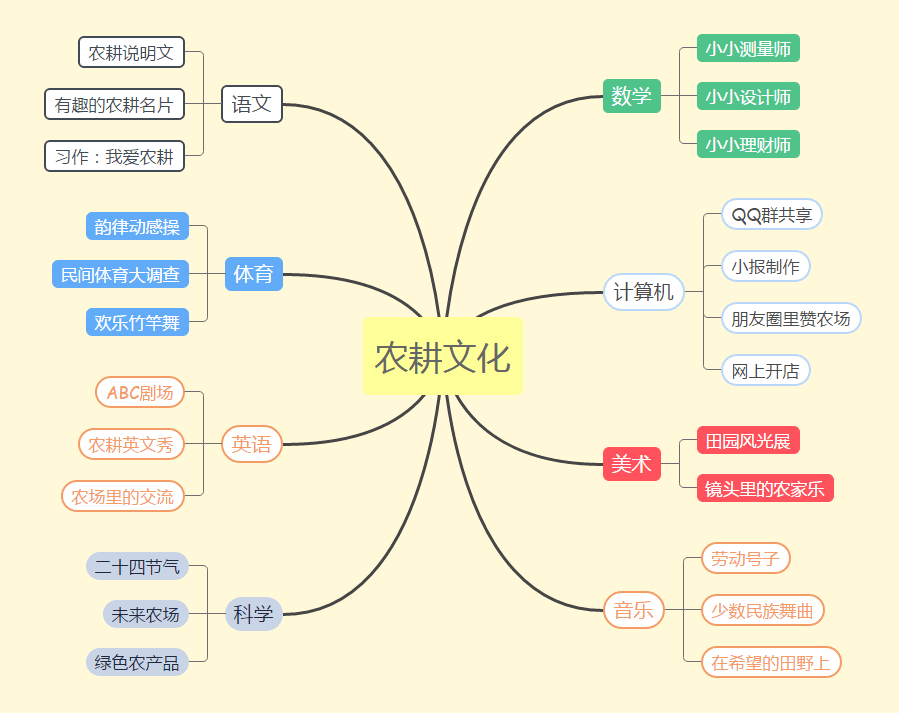 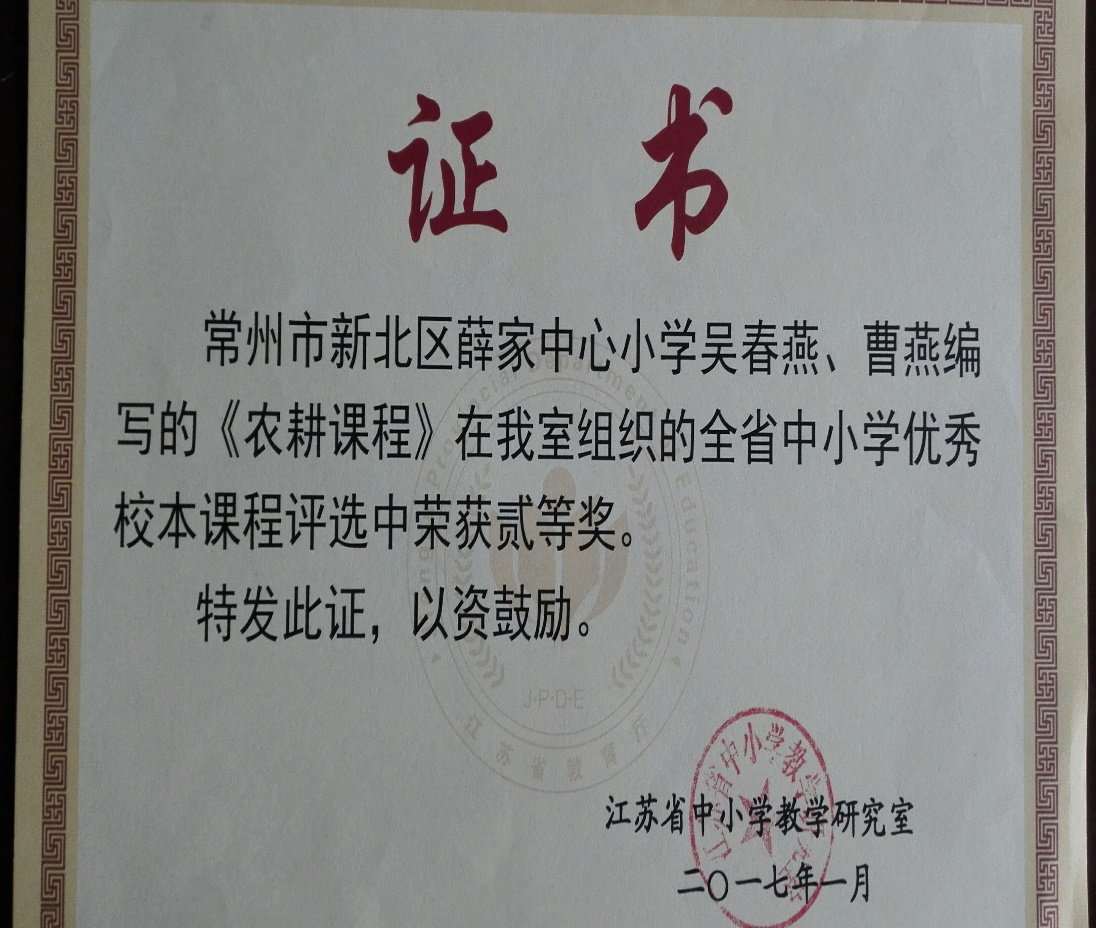 因地制宜而开发—非遗校本课程群
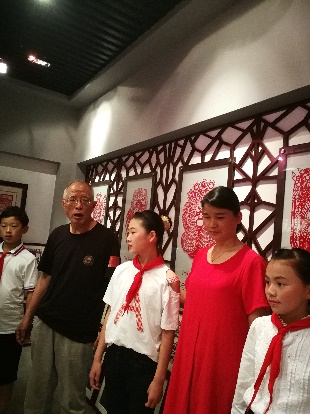 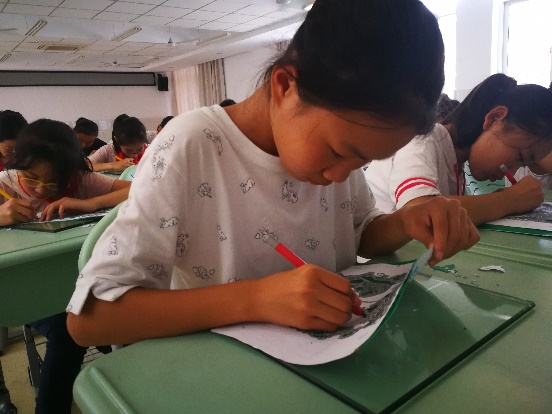 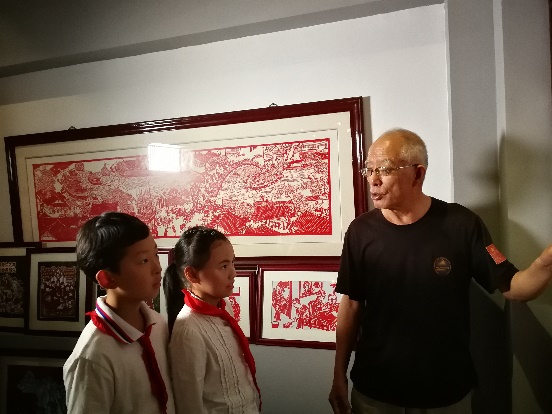 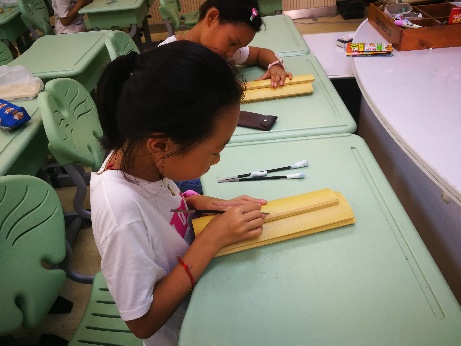 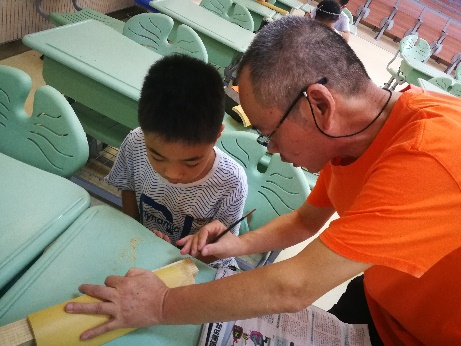 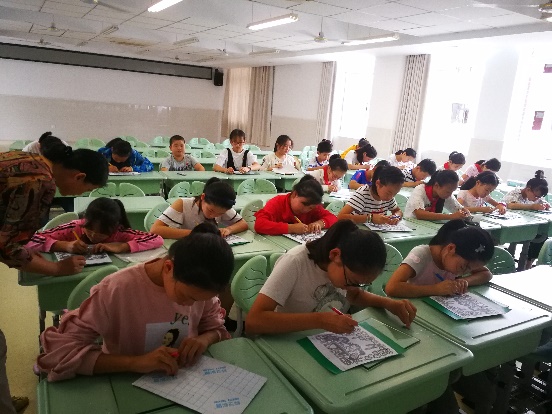 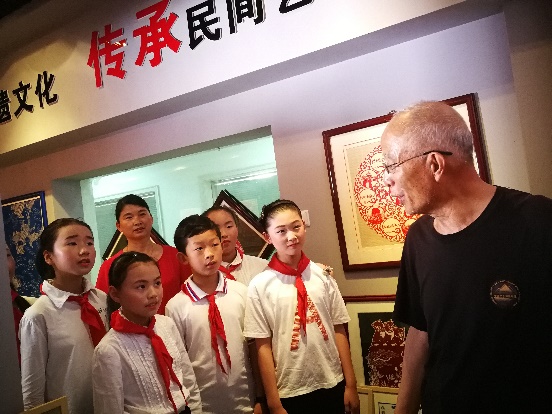 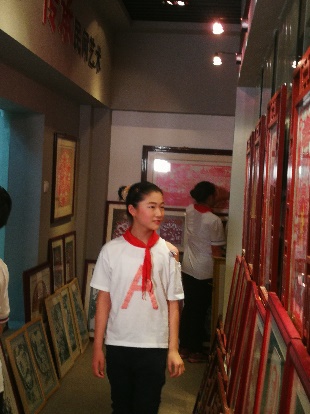 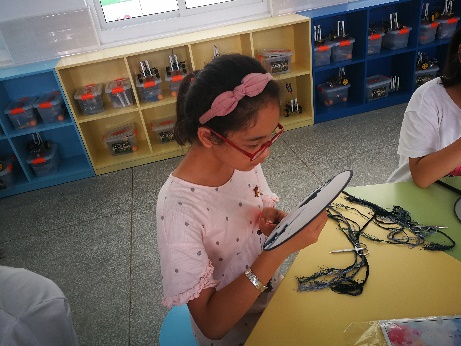 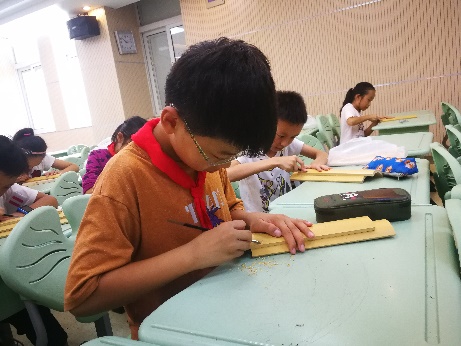 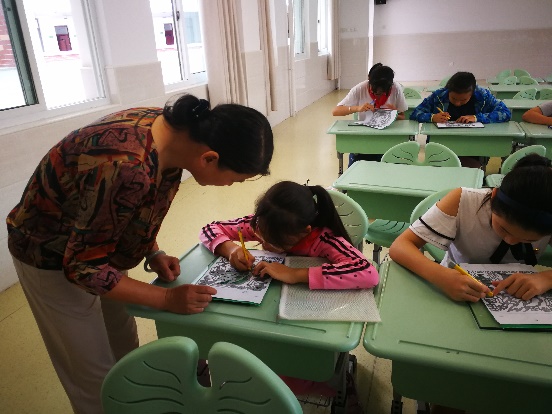 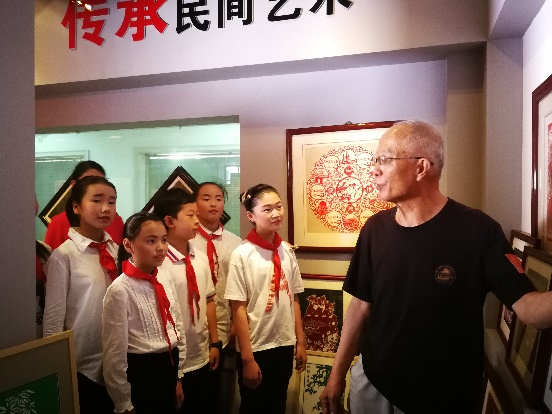 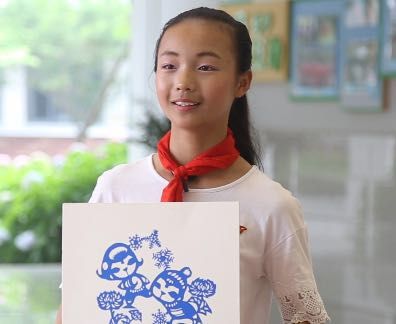 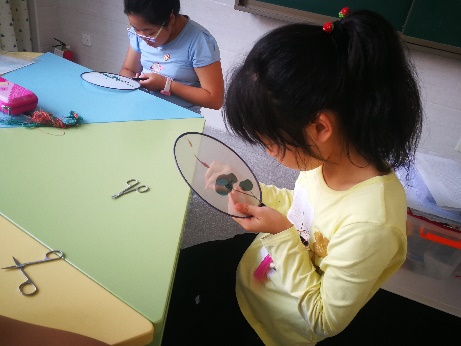 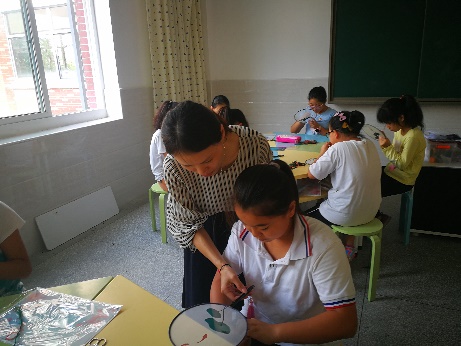 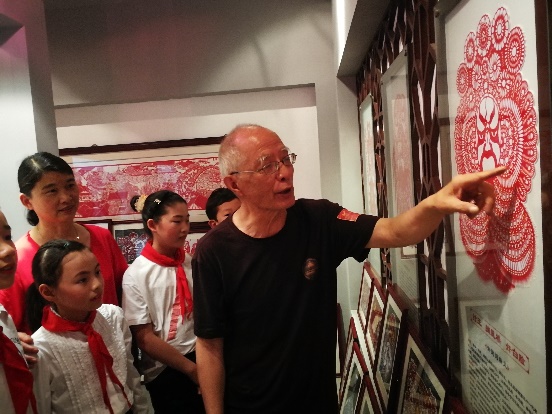 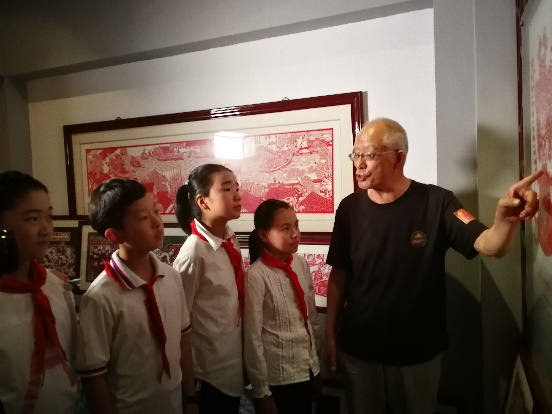 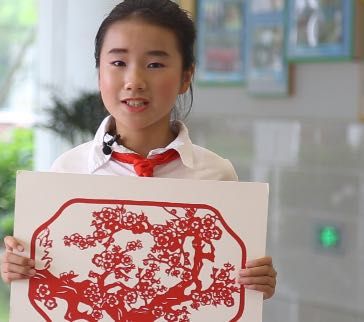 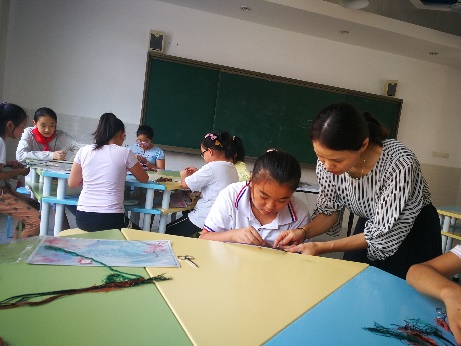 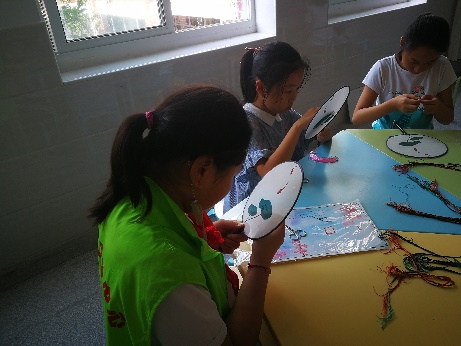 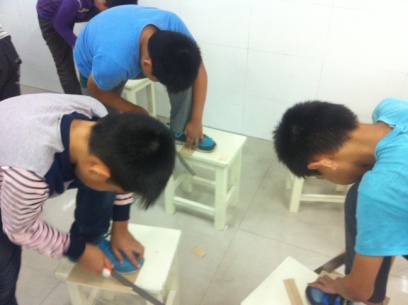 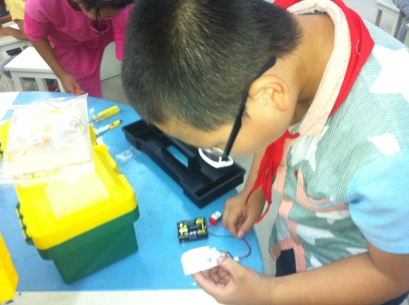 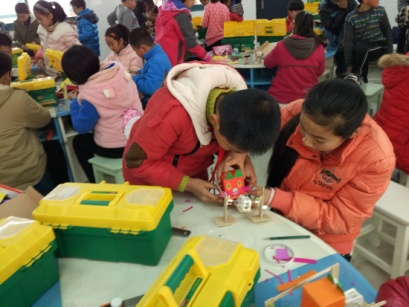 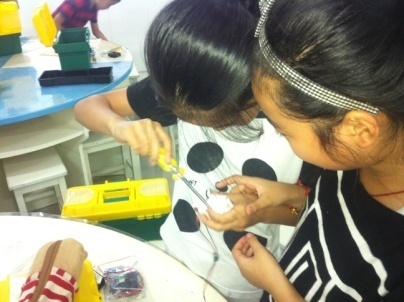 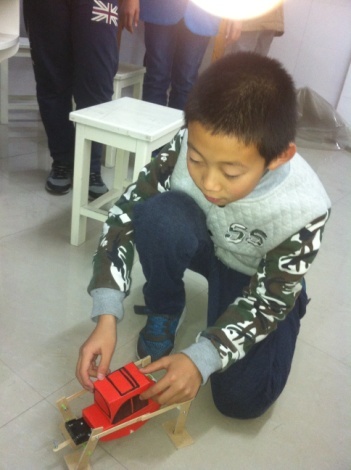 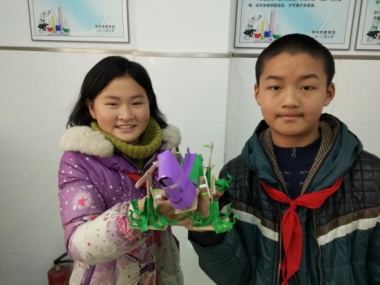 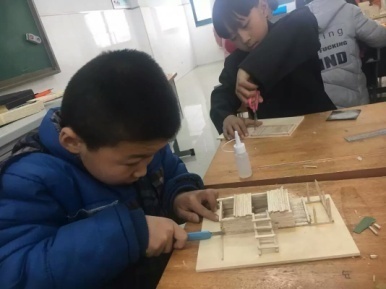 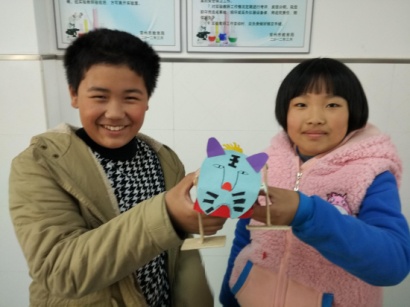 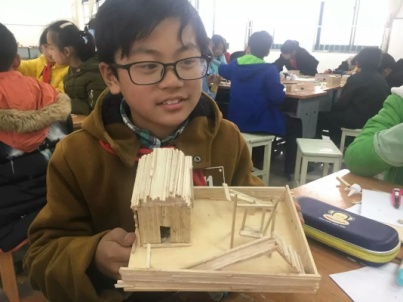 适校之性而开发—创客校本课程群
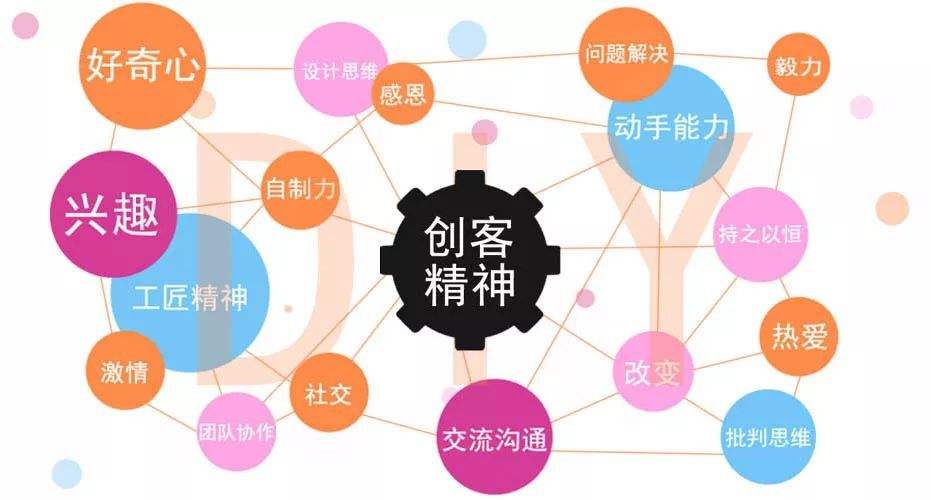 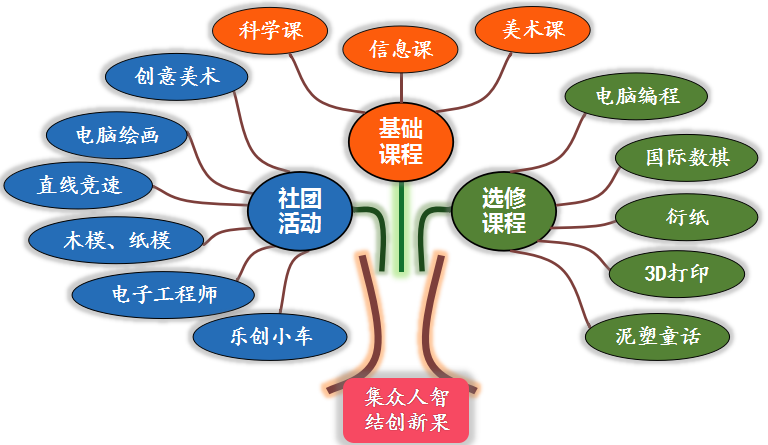 以团队分组的形式完成STEAM主题活动的探索研究
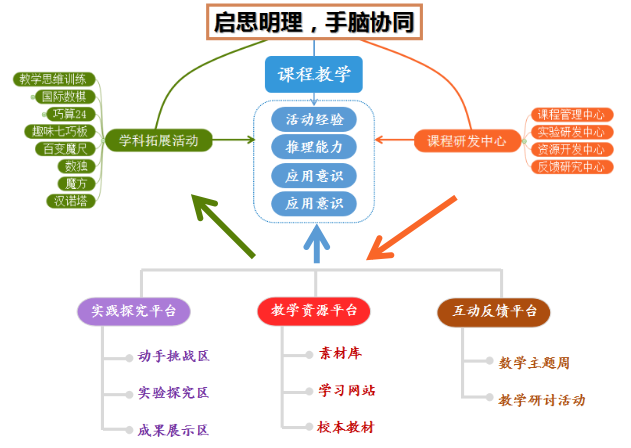 成人之美而开发—《彩笔绘恩心》课程
一是绘画表达，再现感恩之行
成人之美而开发—《彩笔绘恩心》课程
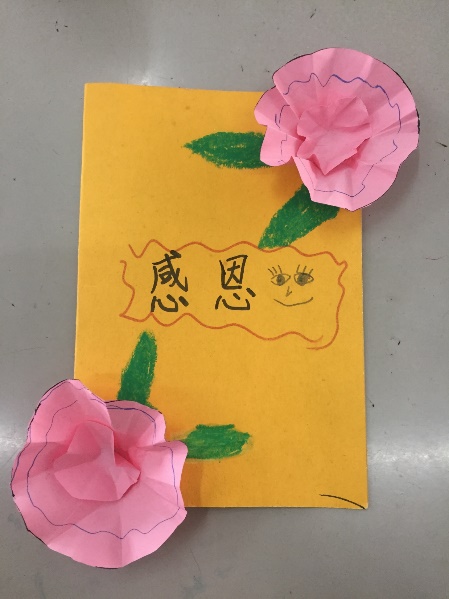 二是美术言心，献上感恩之礼
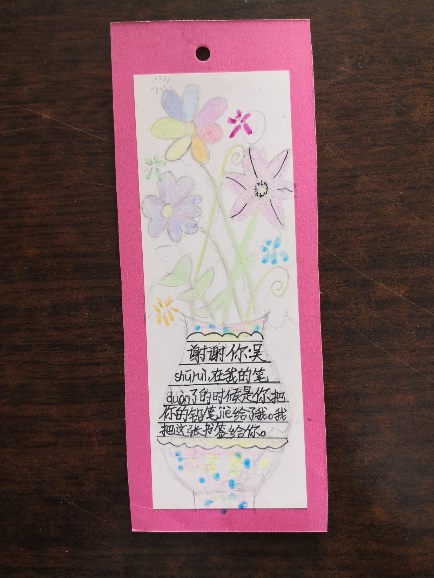 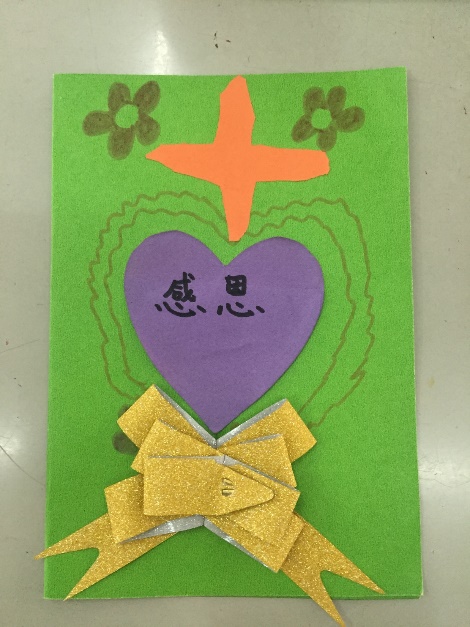 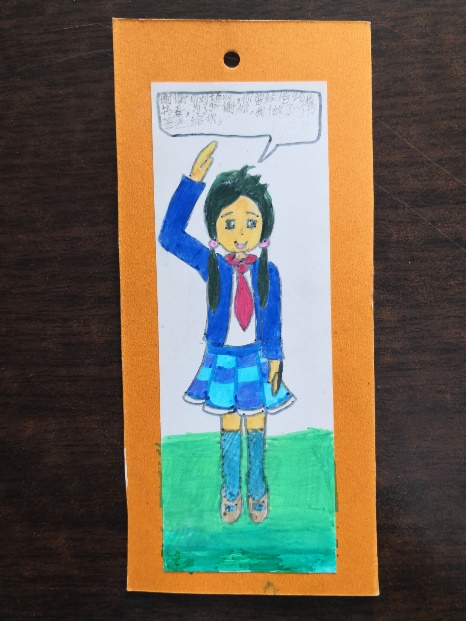 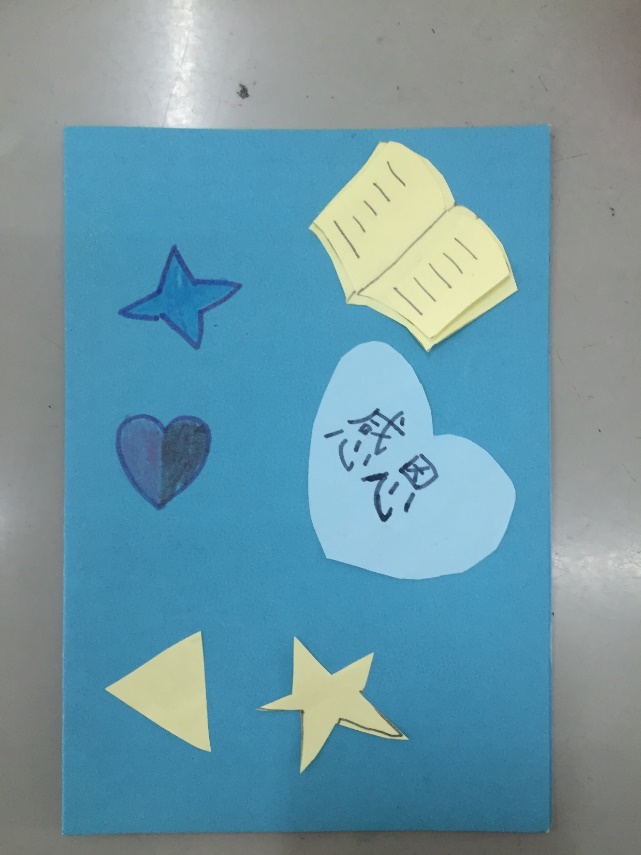 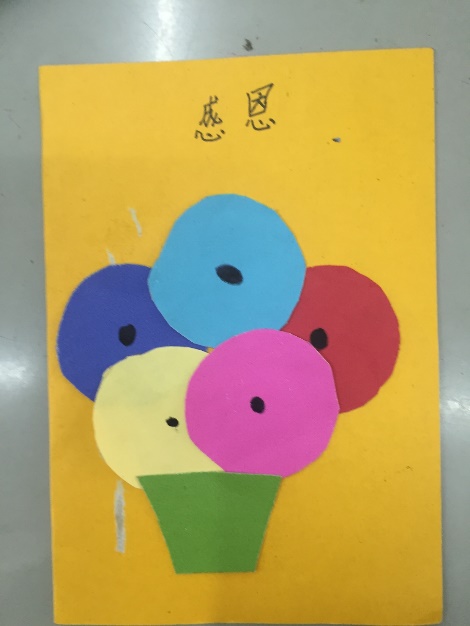 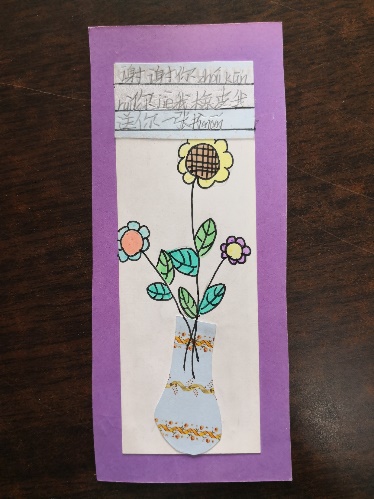 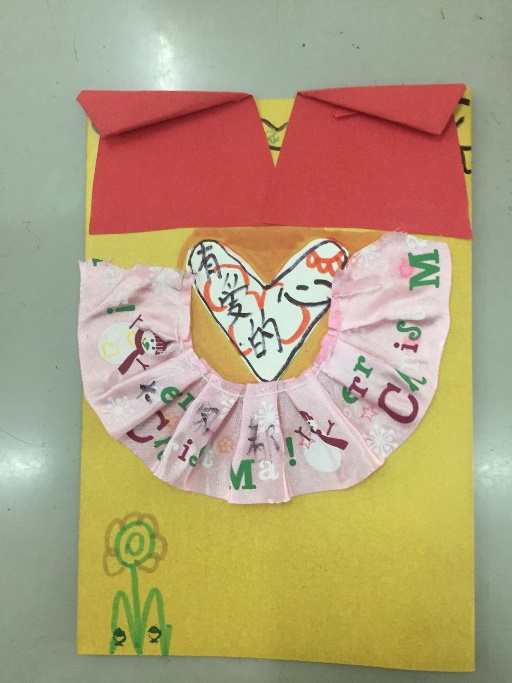 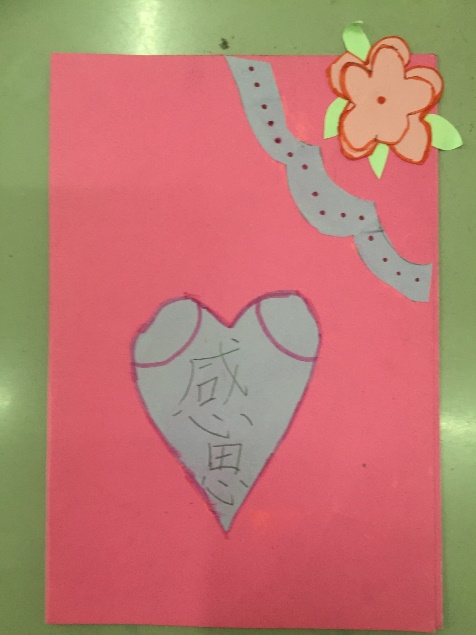 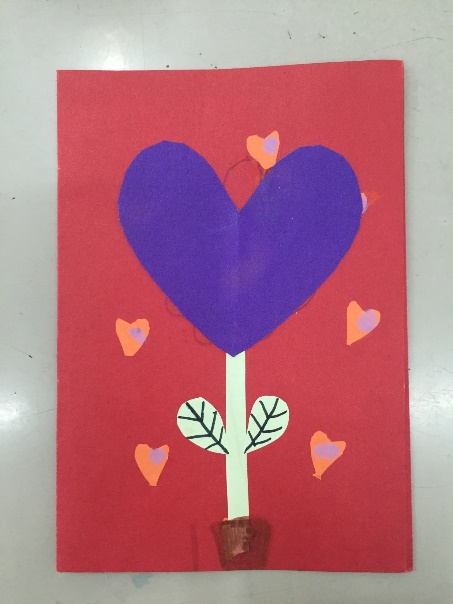 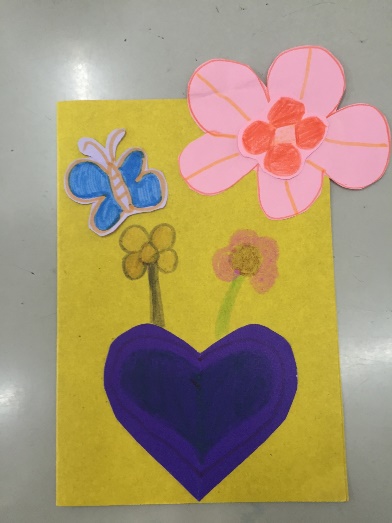 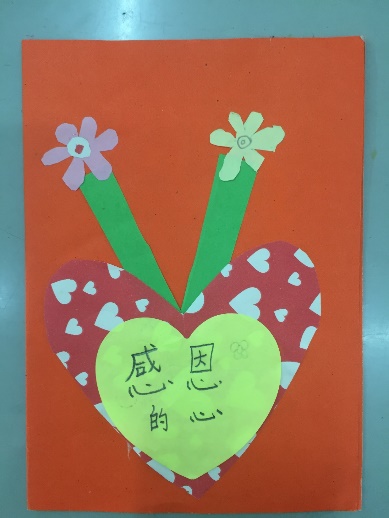 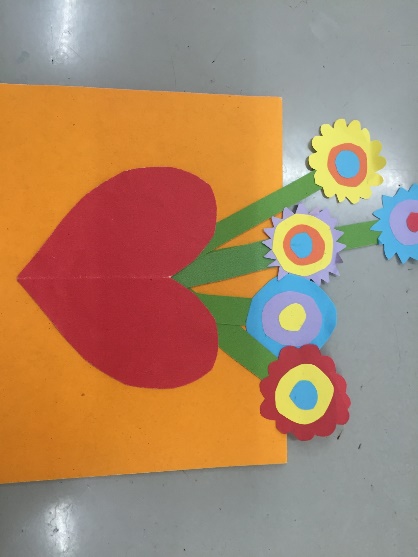 成人之美而开发—《彩笔绘恩心》课程
三是文字描述，抒发感恩之情
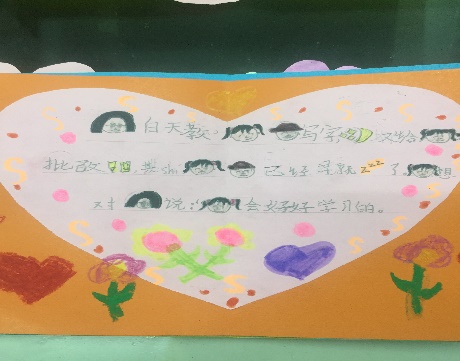 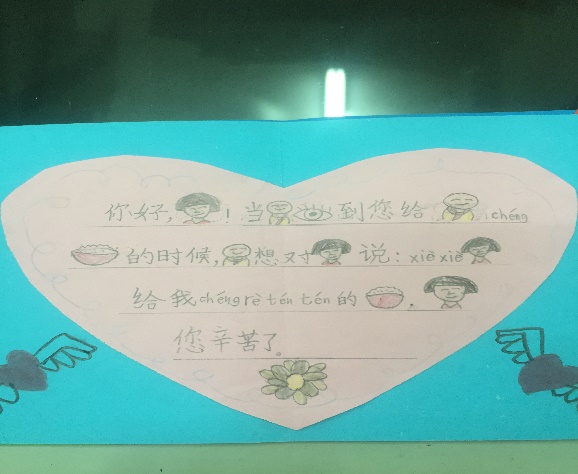 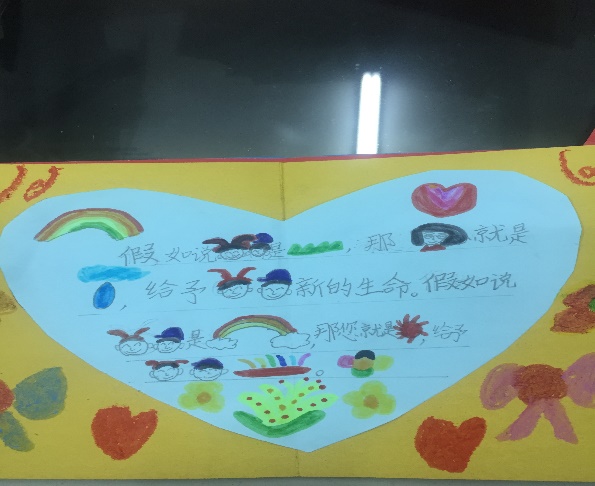 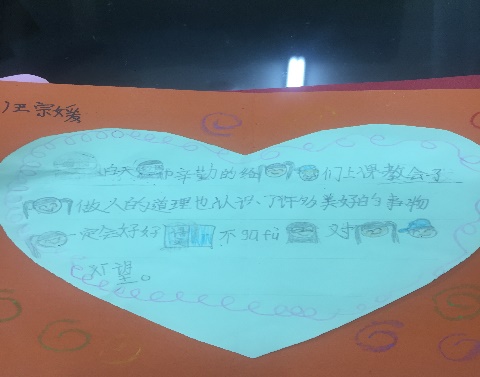 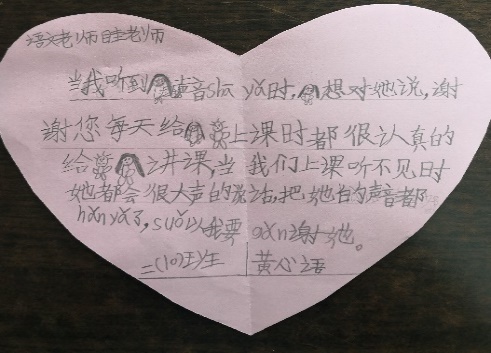 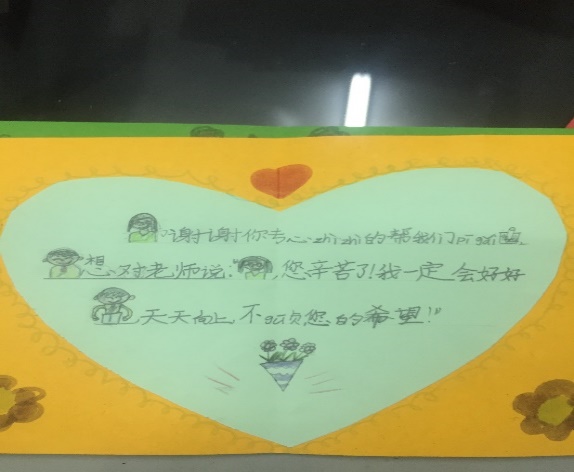 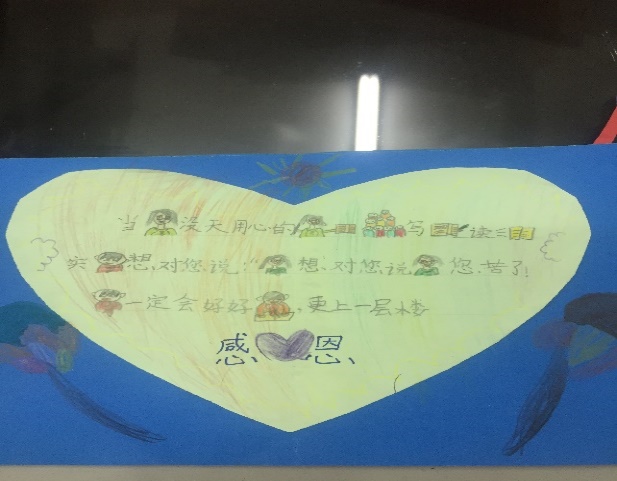 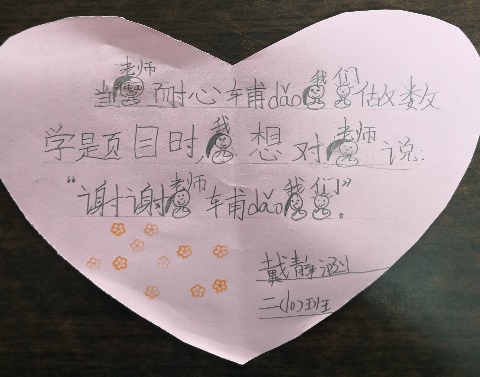 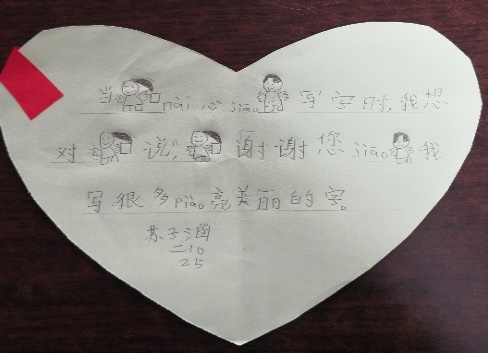 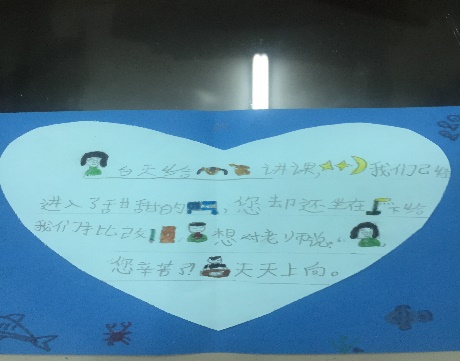 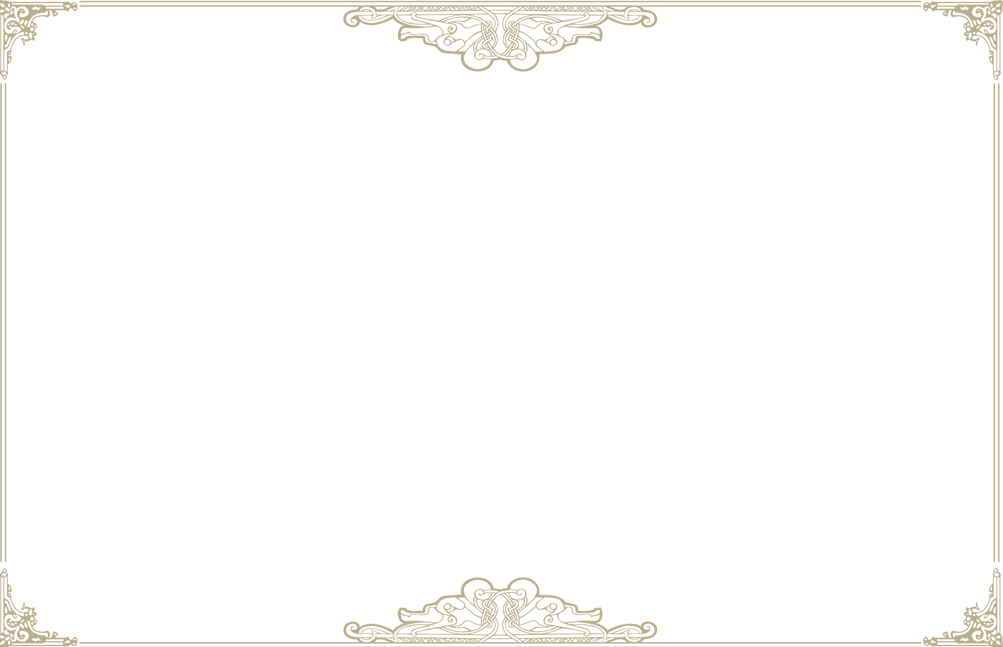 问题与思考
1.课程理念与具体行动的对接
2.核心素养与校本表达的落地
3.理实共生与成果提炼的融合
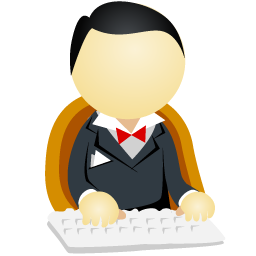 1.提升教师的课程建构力
2.提升目标的有效转化力
3.提升研究的成果提炼力
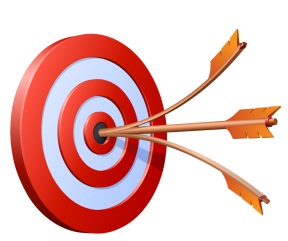 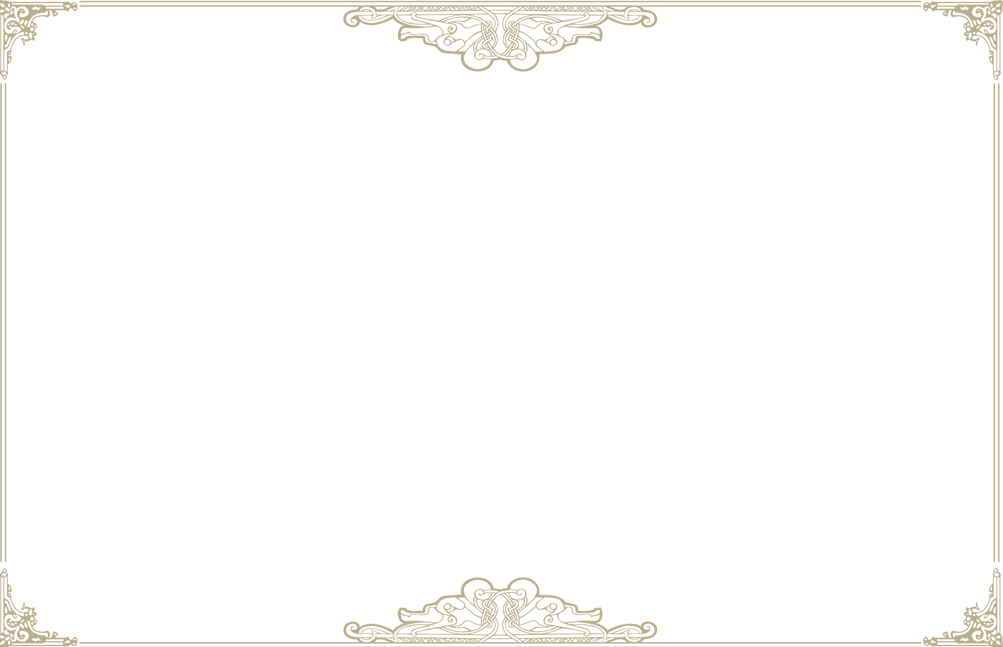 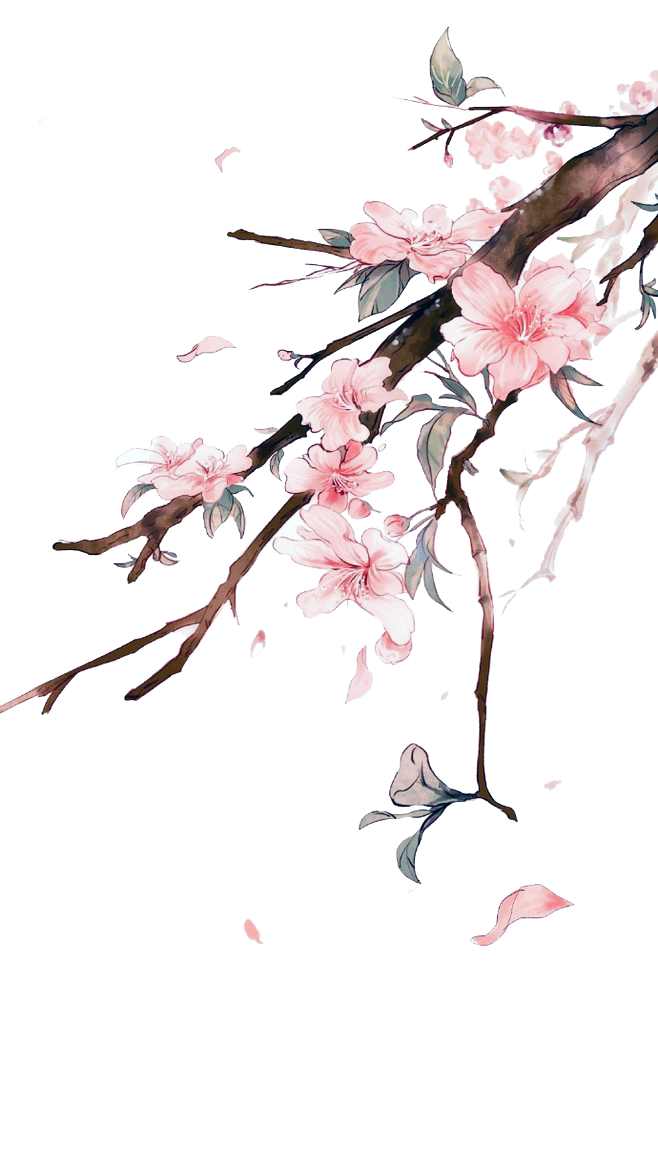 敬请指导
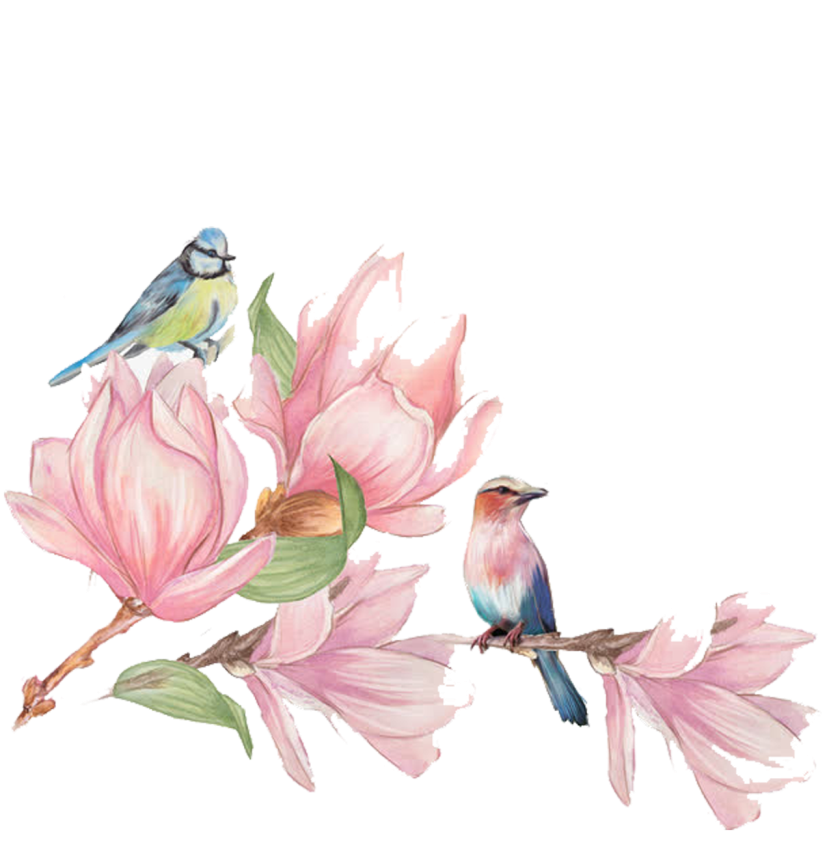 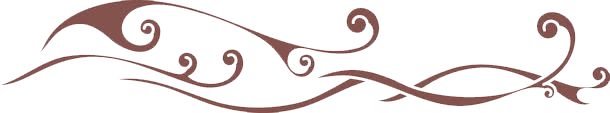 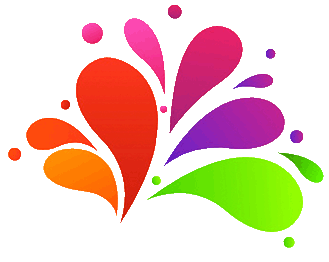 常州市新北区薛家中心小学
Changzhoushi Xinbeiqu Xuejia Center School
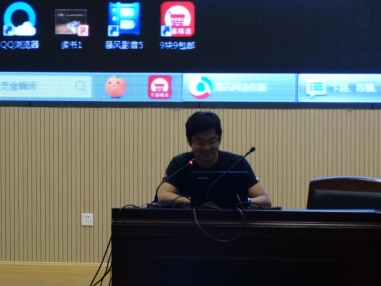 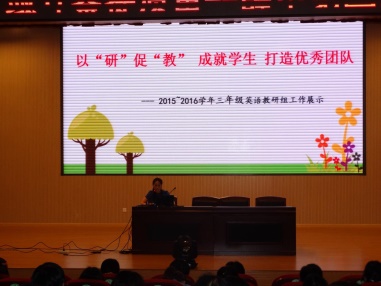 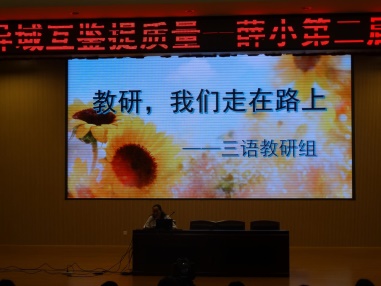 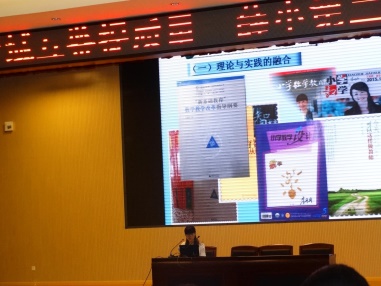 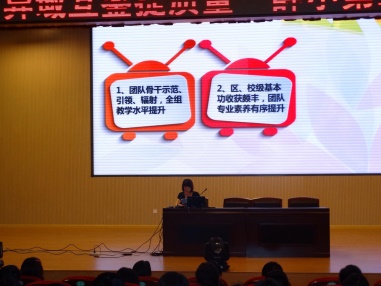 体育组谢丰组长汇报
四数组李丹丹组长汇报
英语组韩翠组长汇报
音乐组王粲组长汇报
三语组郑颖组长汇报
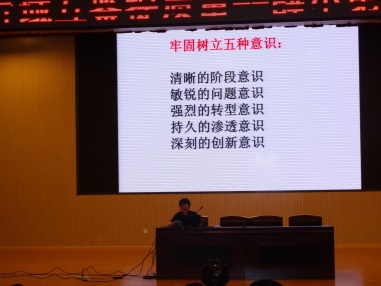 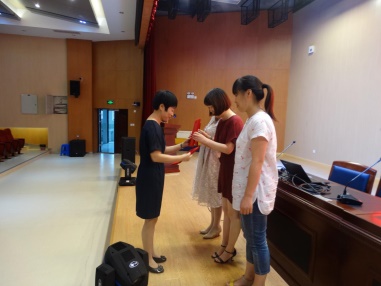 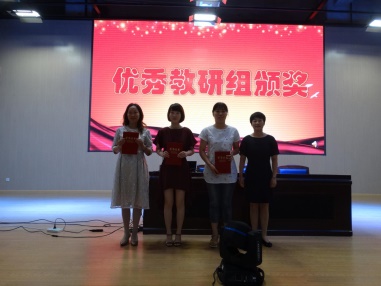 盛校长为获奖组长颁奖
获奖组长合影
吴春燕老师进行教研组建设专题引领
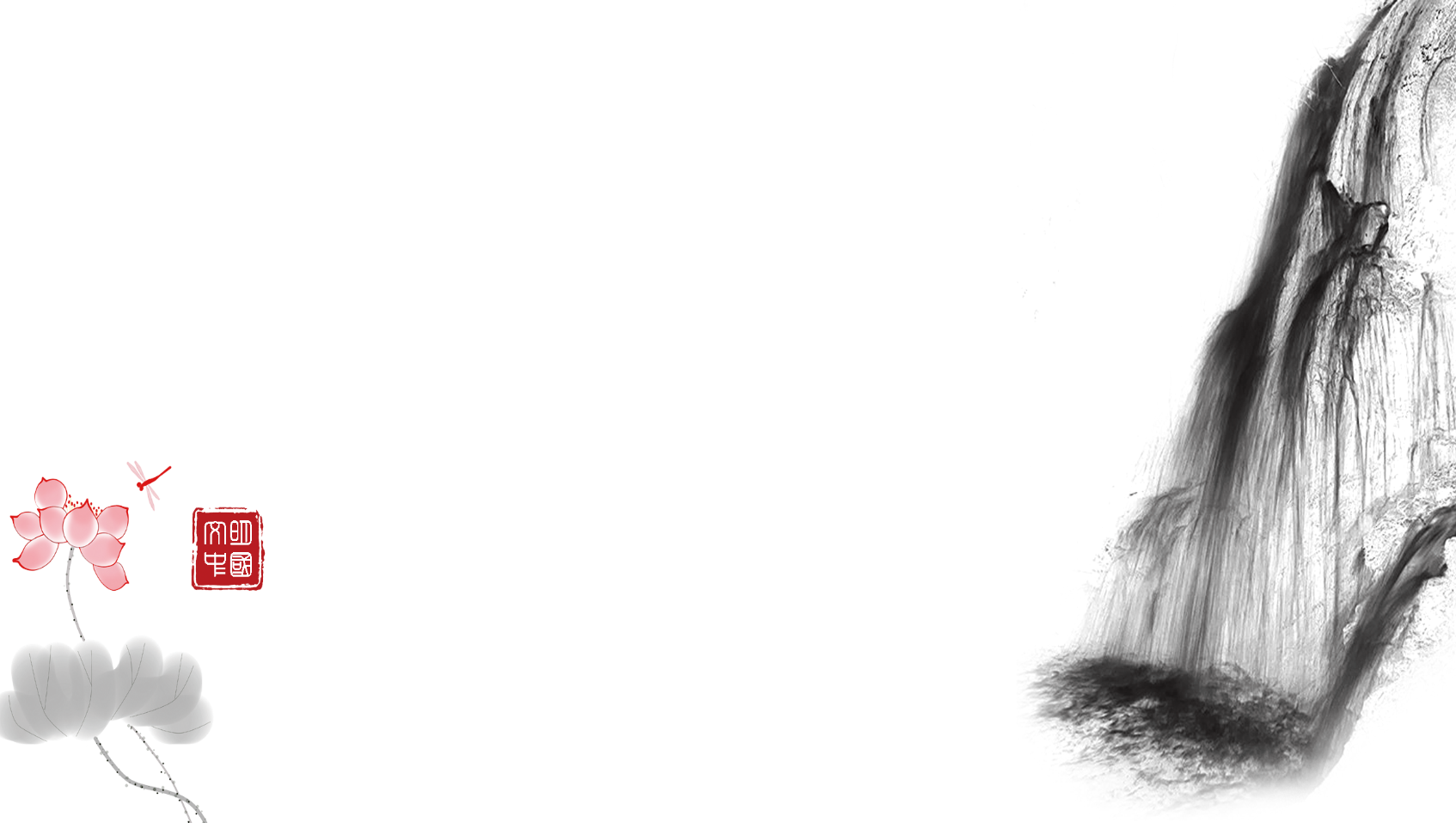 形成了“语用视野下的学生表达能力”的年级研究专题。